Model Resolution and Ozone Sensitivity to NOx Emissions Changes in in the Northeastern US
Heather Simon, Kirk Baker, Norm Possiel, Pat Dolwick, Brian Timin
Office of Air Quality Planning and Standards, US EPA
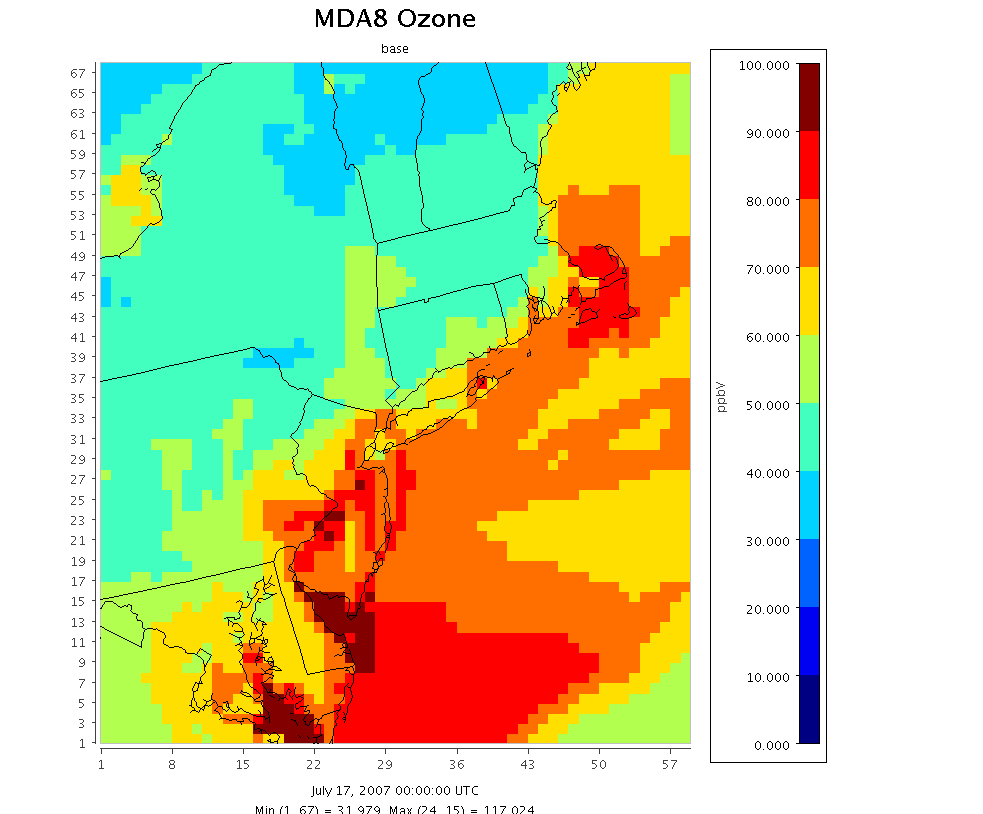 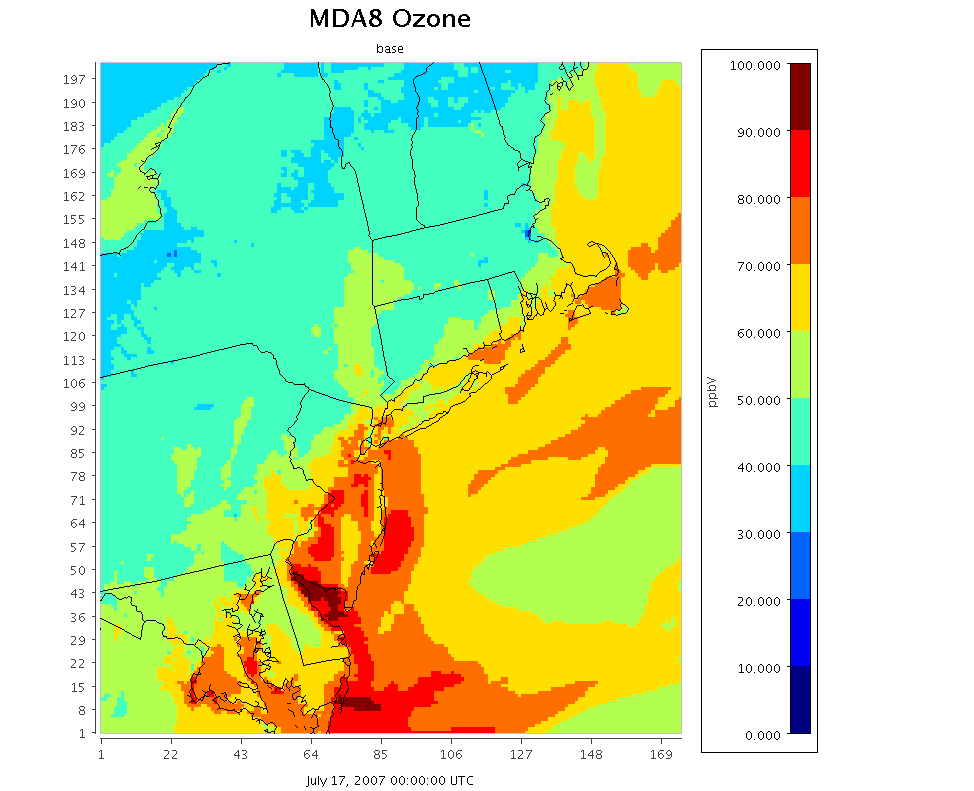 Acknowledgements: Nancy Hwang, Chris Allen, Darrell Ensley, Cliff Stanley, Chris Misenis
Look at case study of the Northeastern US at 12 and 4km resolutions
Model Set-up
CMAQv5.0.1 (AER06)
WRFv3.3, MCIPv4.1.2, USGS land use
Meteorology run separately at 12km and 4 km resolutions
25 layers
April-October 2007
IC/BC from 12US2 CONUS CMAQ simulation 

4 model simulations
12NE base
12km resolution 
2007 emissions developed for the PM NAAQS RIA
12NE 50NOx
12km resolution
2007 with 50% cut in NE anthropogenic NOx emissions
4NE base
4km resolution
2007 emissions
4NE 50NOx
4km resolution
2007 with 50% cut in NE anthropogenic NOx emissions
NE domain
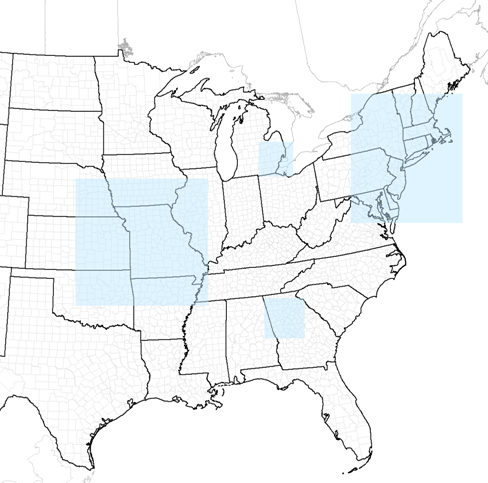 2
Analyses
4km vs 12km changes in monthly mean MDA8 ozone
Ozone changes on example days
Examine ozone response at specific monitoring locations
4km vs 12km changes in monthly mean MDA8 ozone
Seasonal Variation in Monthly Mean MDA8 O3
April
May
July
4 km
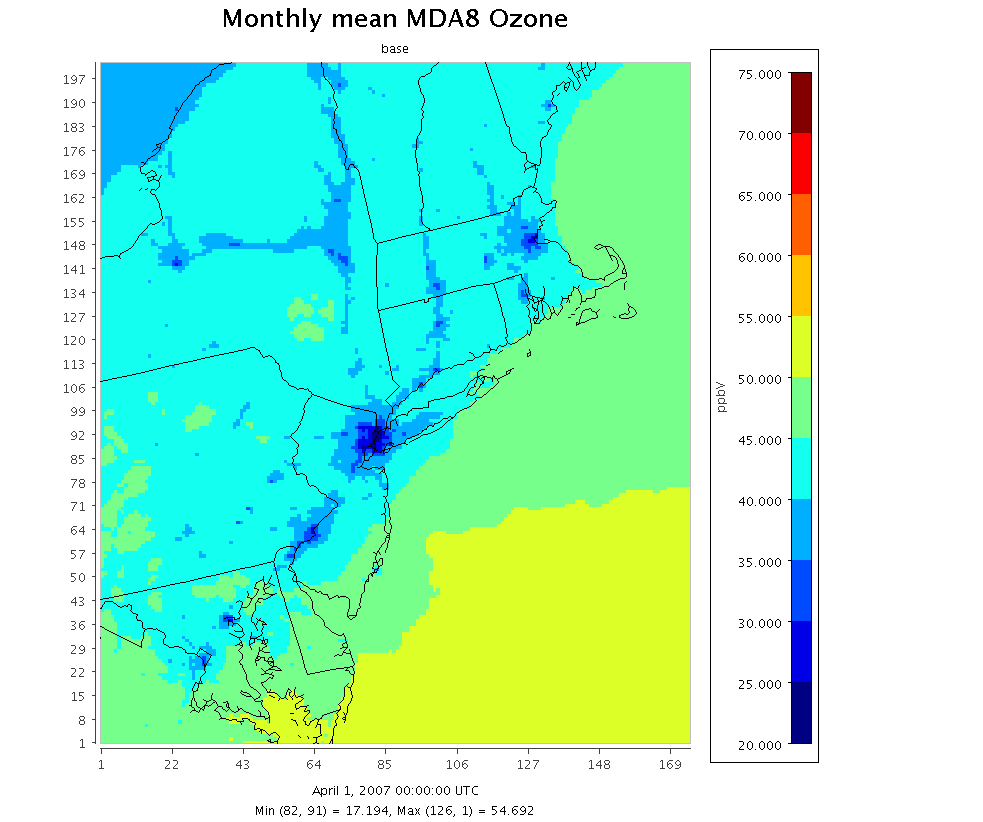 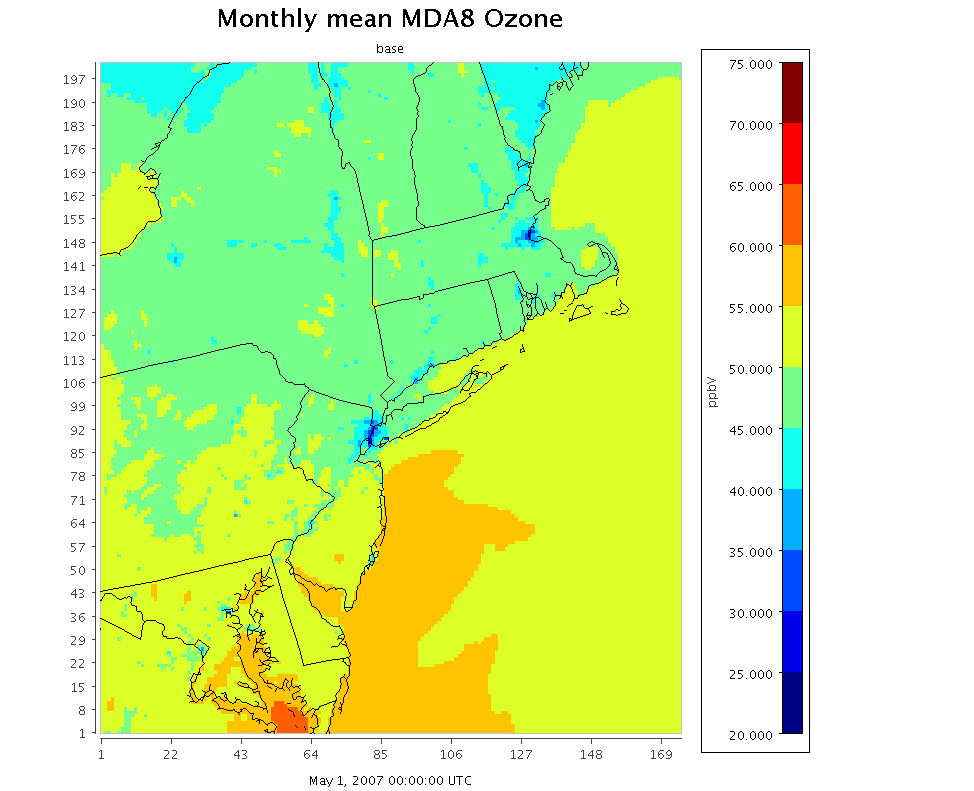 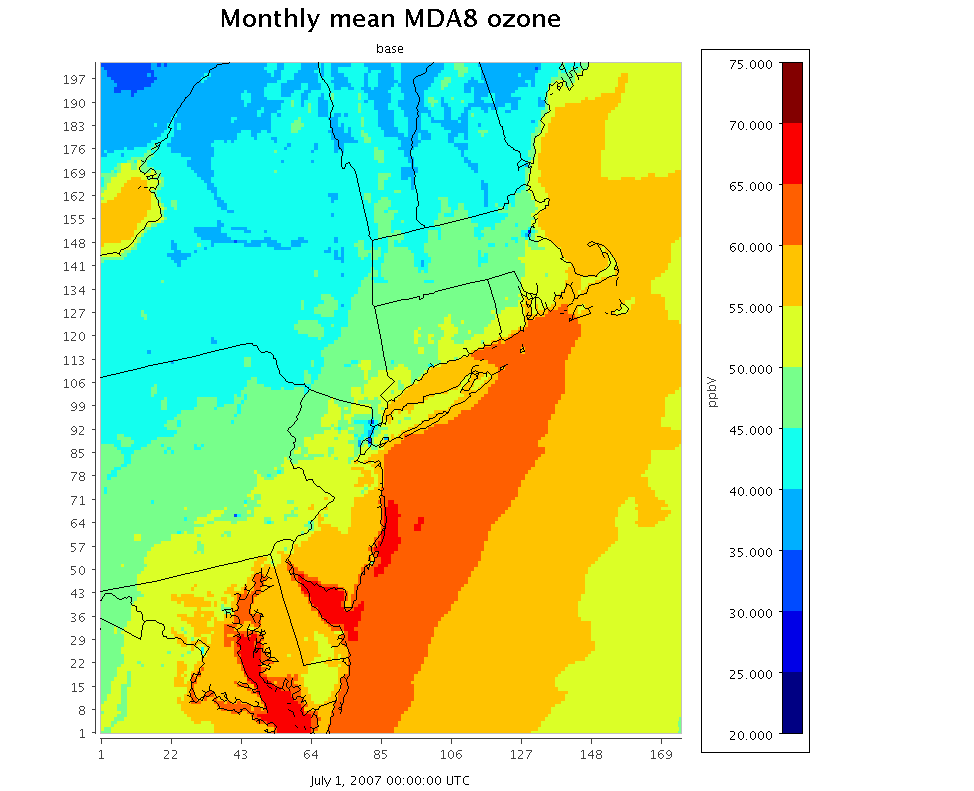 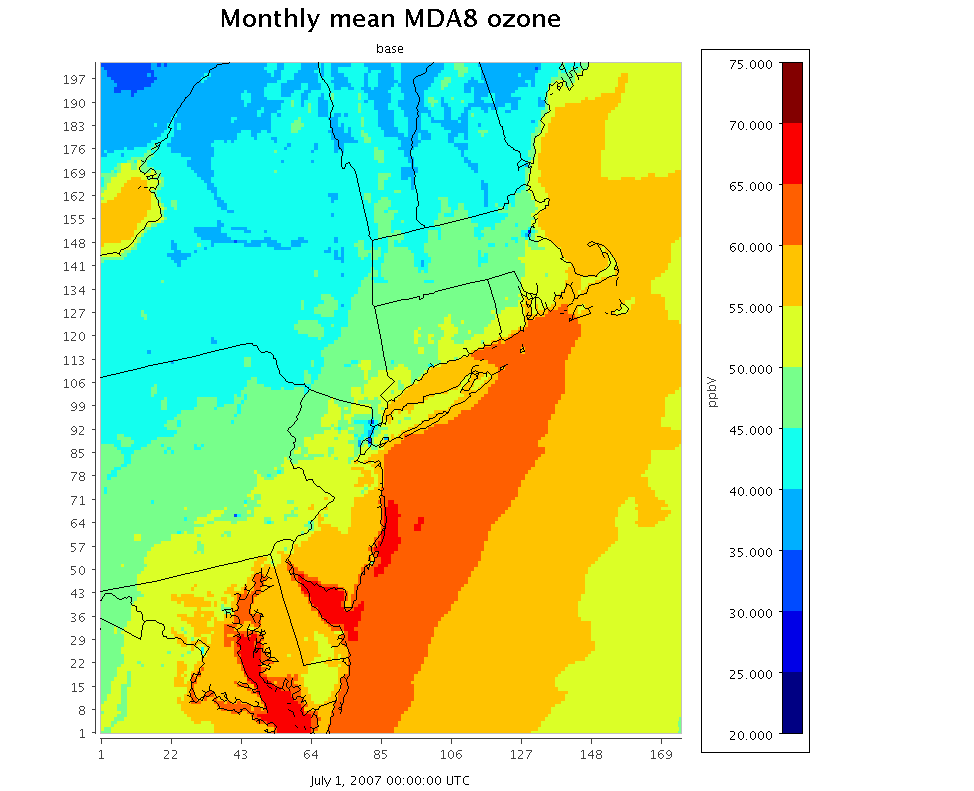 12 km
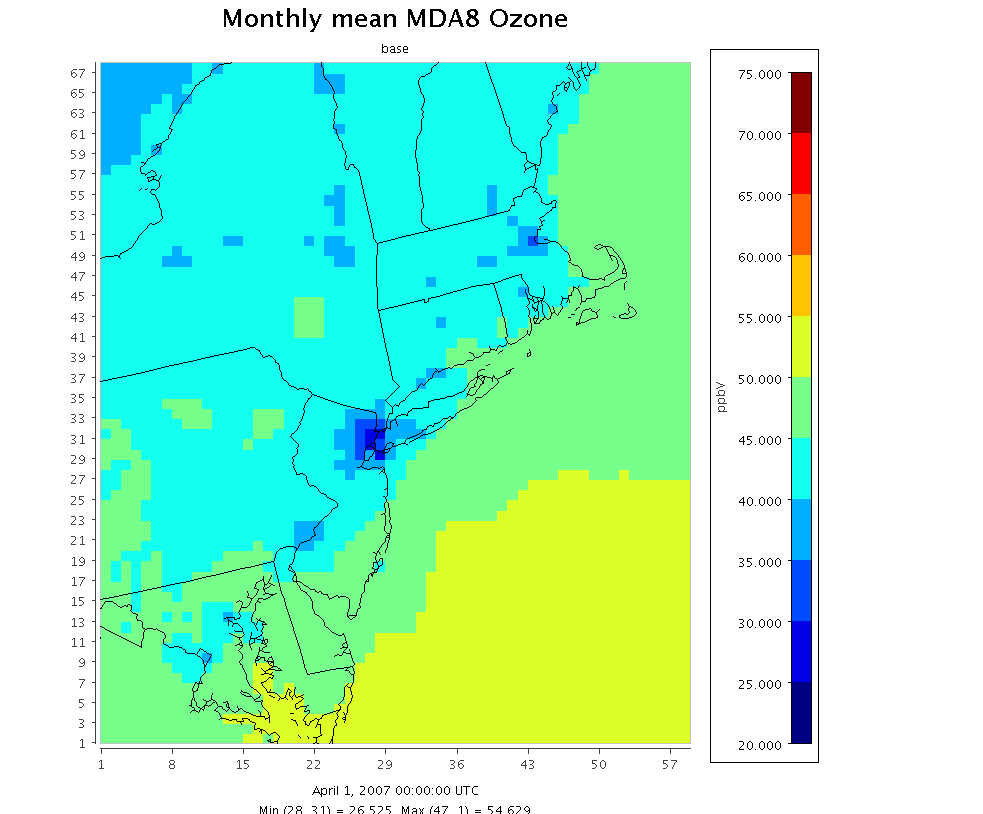 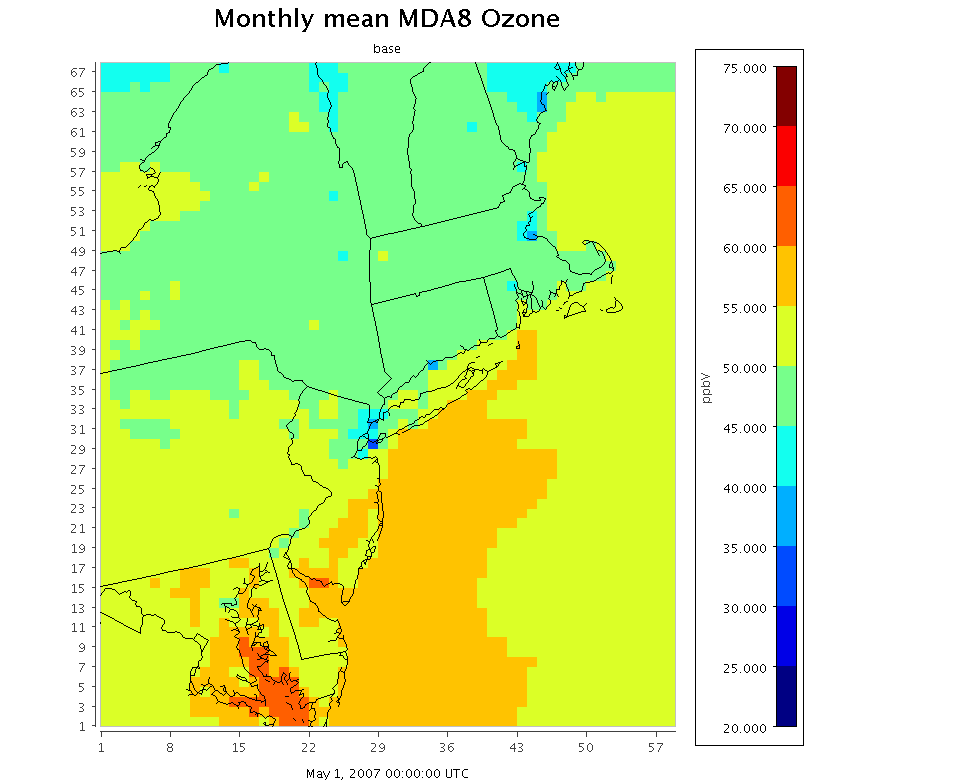 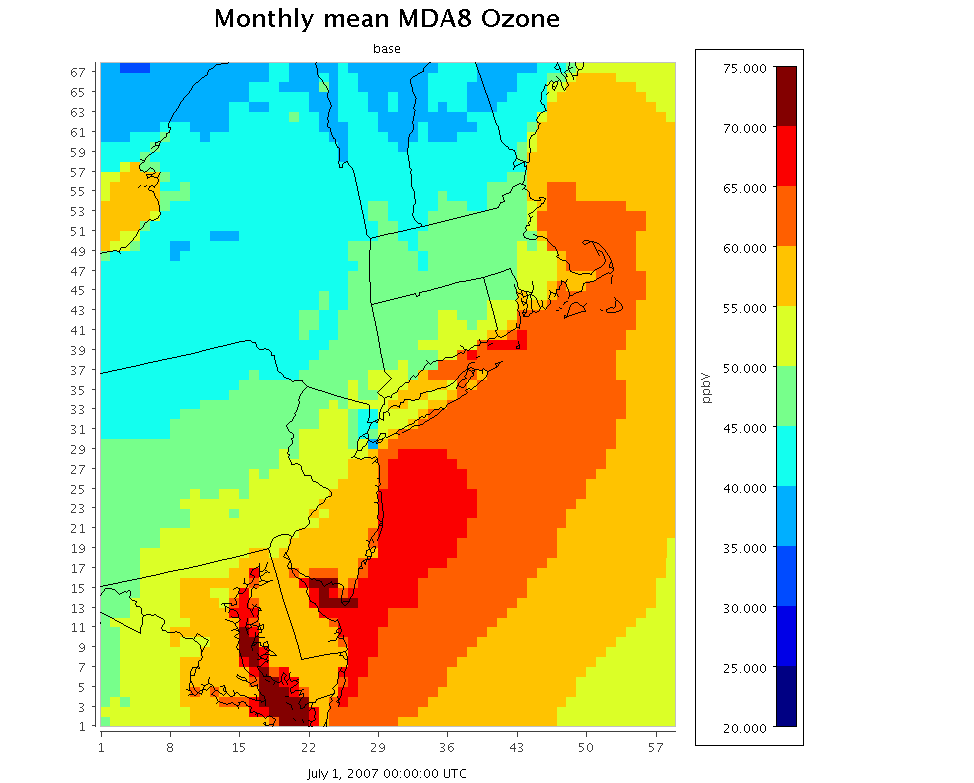 Seasonal Variation in Change in Monthly Mean MDA8 O350NOx - base
April
May
July
4 km
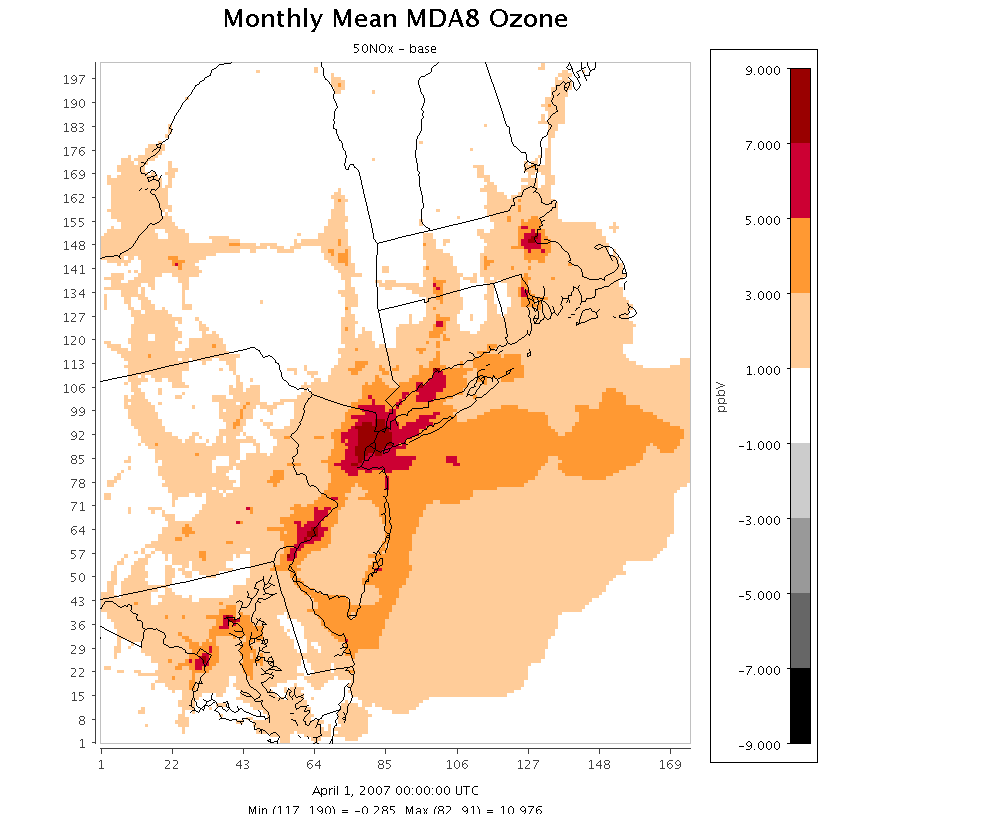 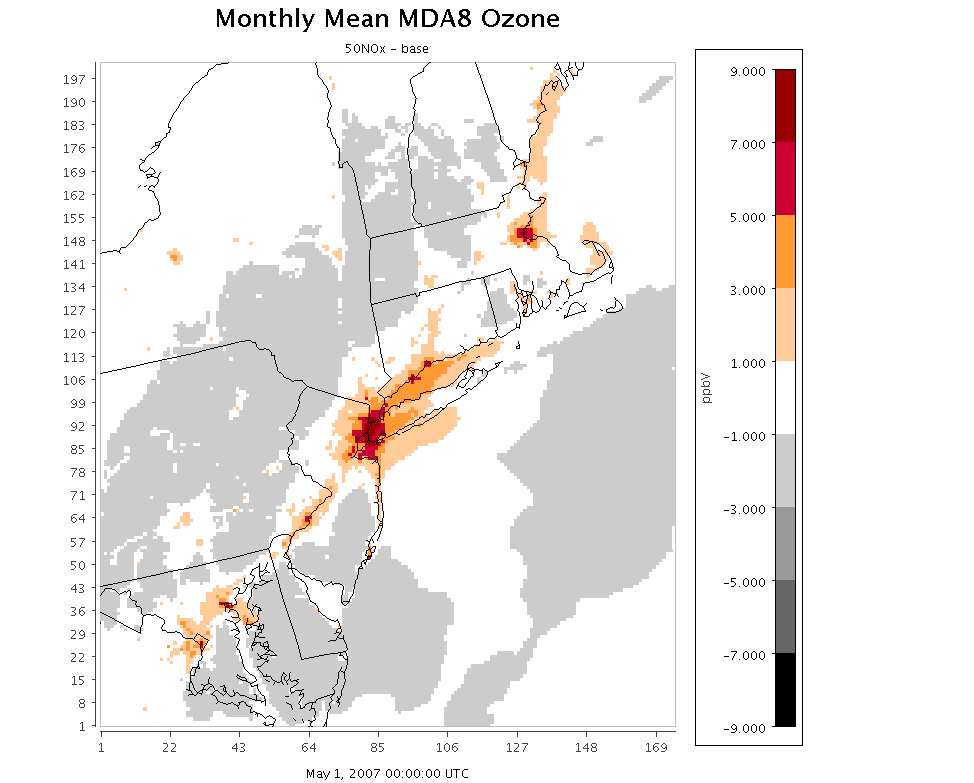 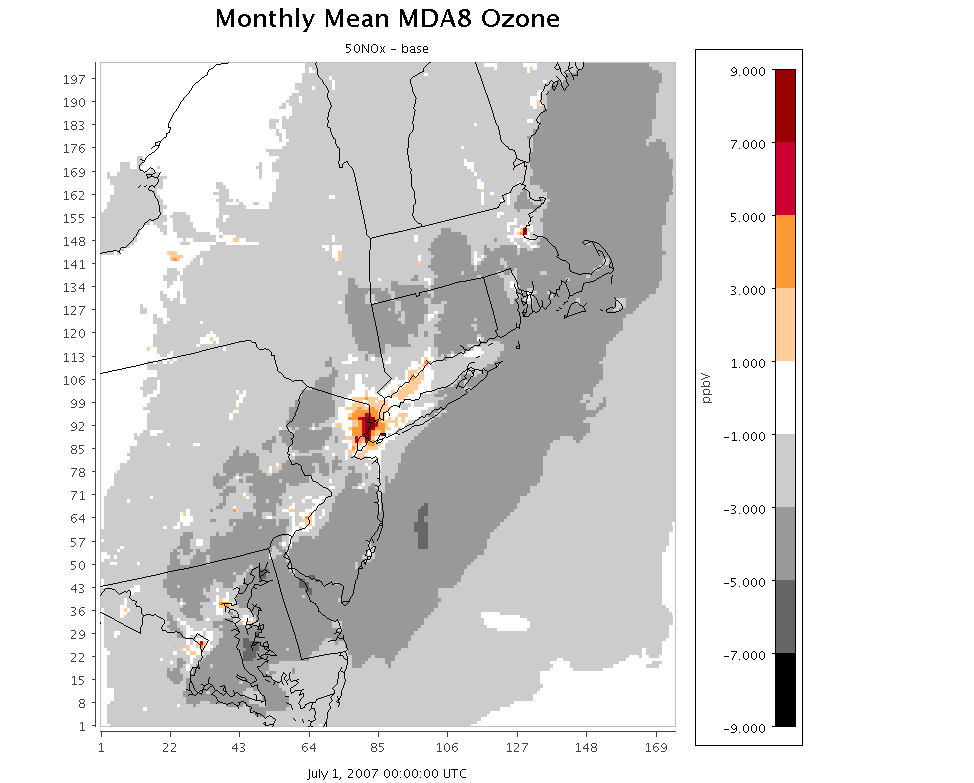 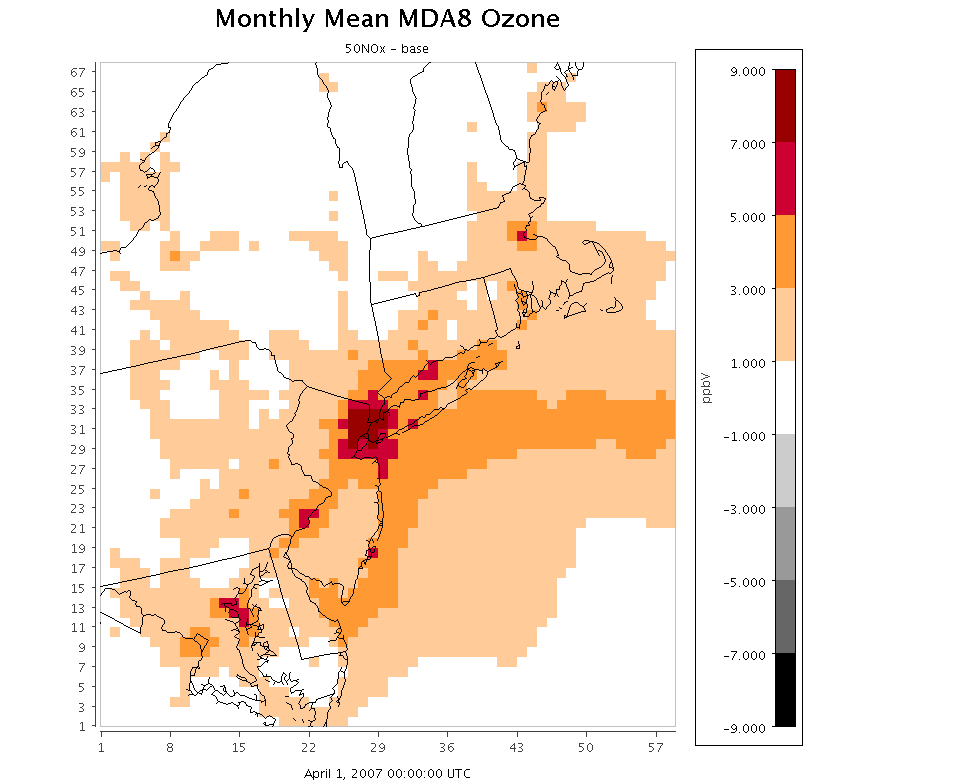 12 km
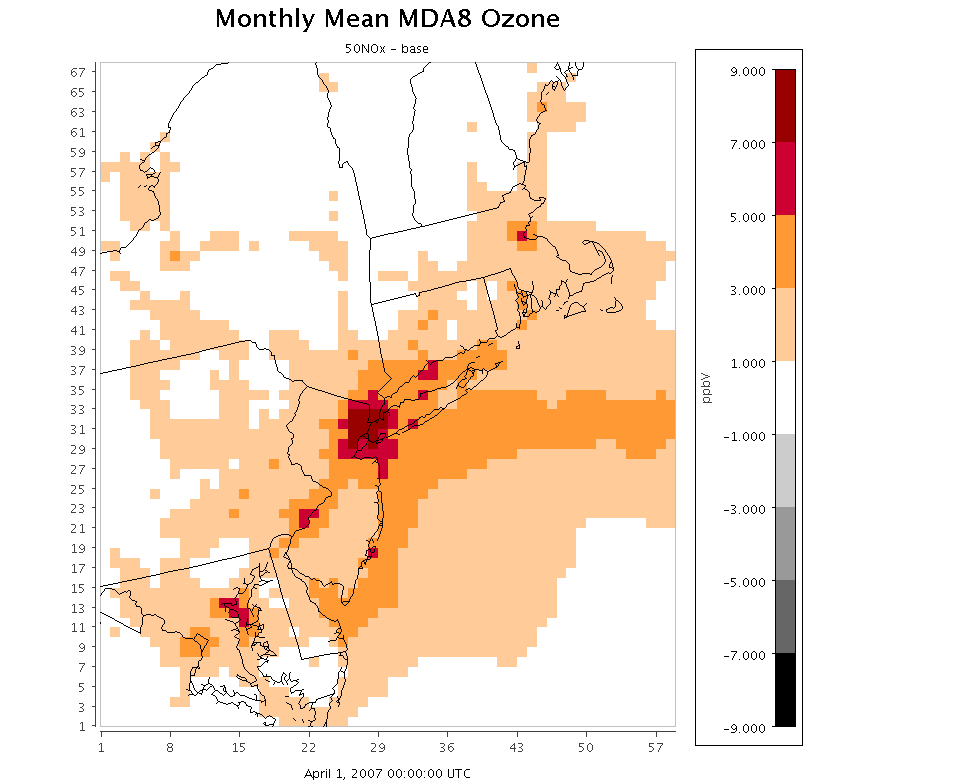 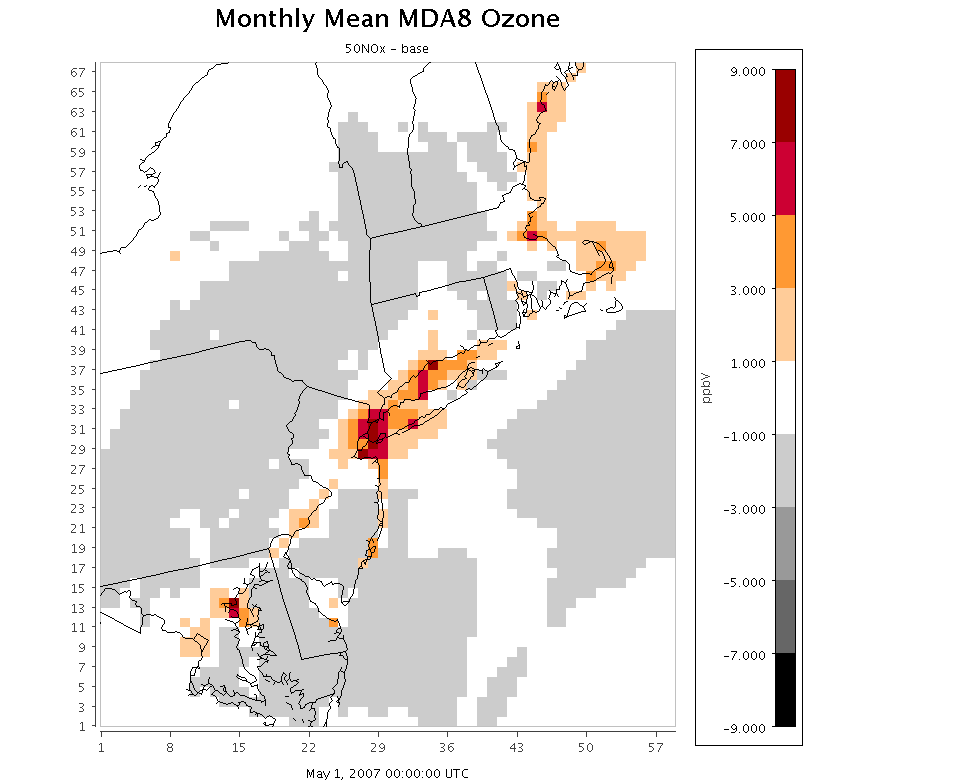 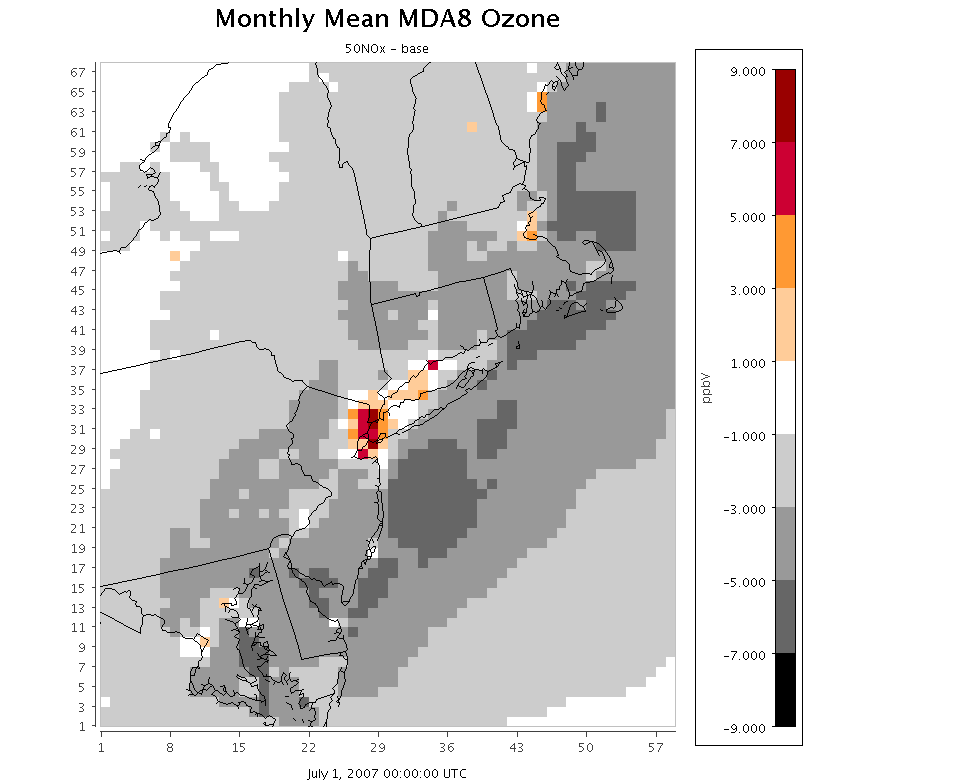 Daily 8-h maximum Ozone changes on example days
O3 changes and indicator ratios on example days
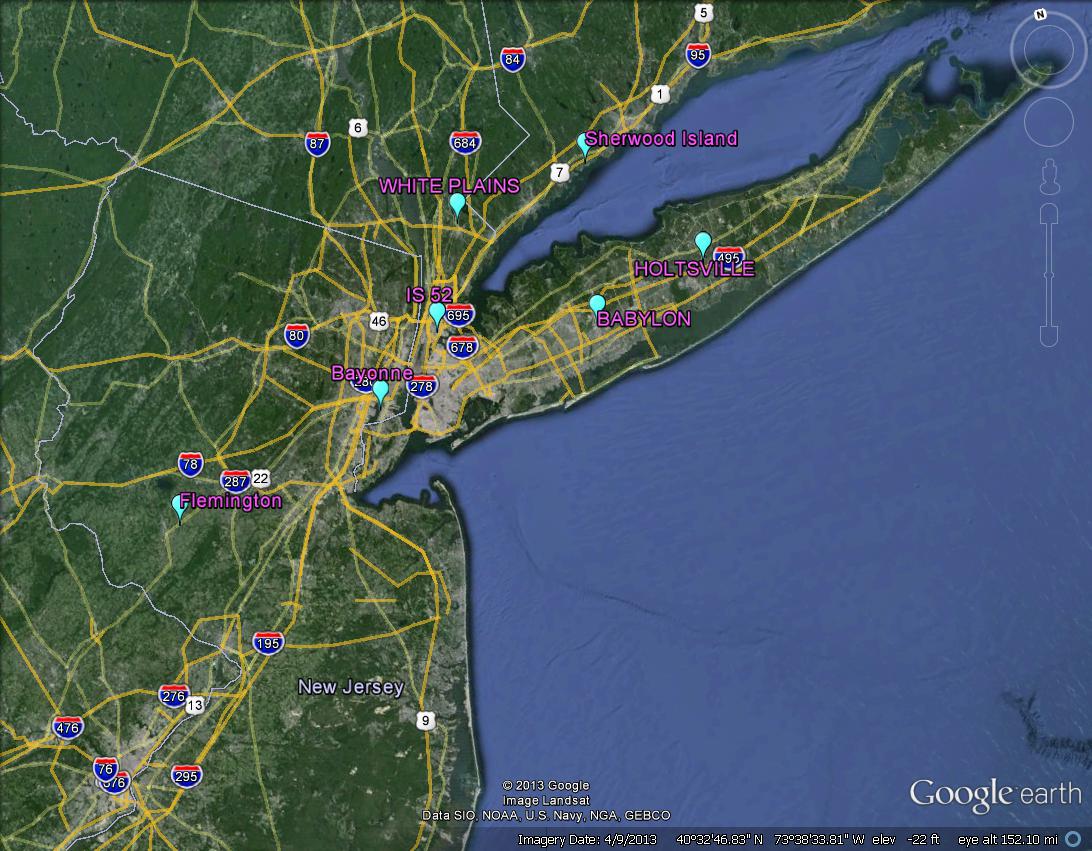 Selection of Example Days
Two summer season days were chosen during the summer of 2007 based on moderate to high regional ozone concentrations and relatively good model performance at 7 NY area sites: May 31 and August 25 
(other days shown in “extra slides”)
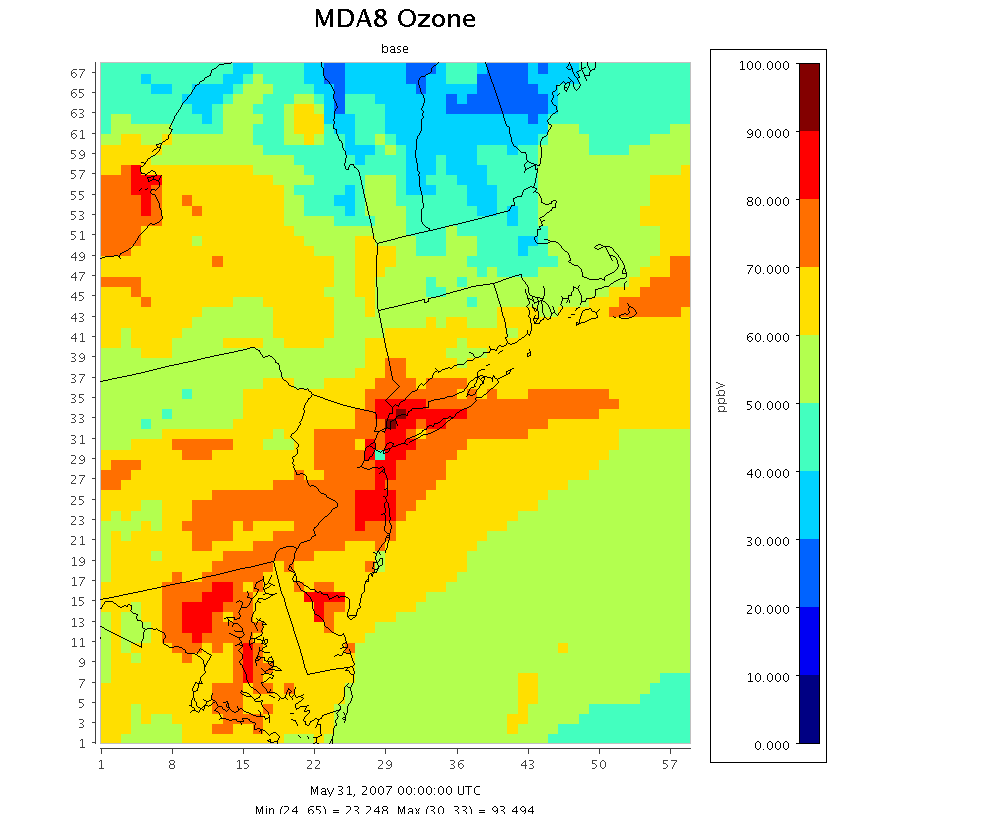 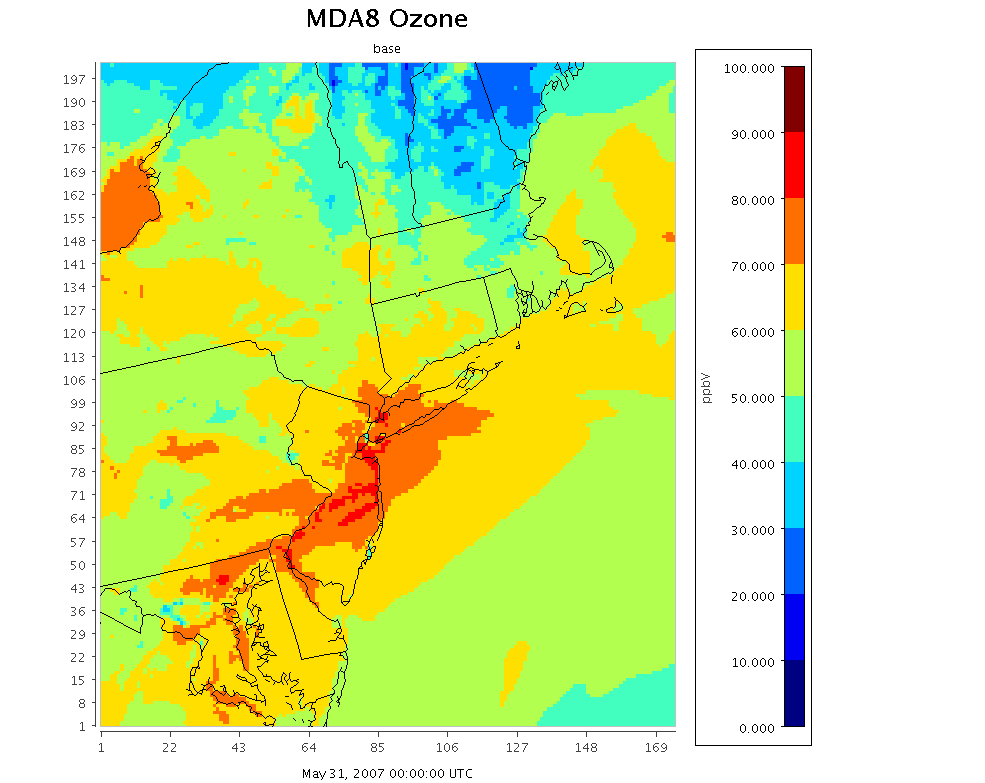 8-hr daily maximum O3
4km base
12km base
May 31, 2007
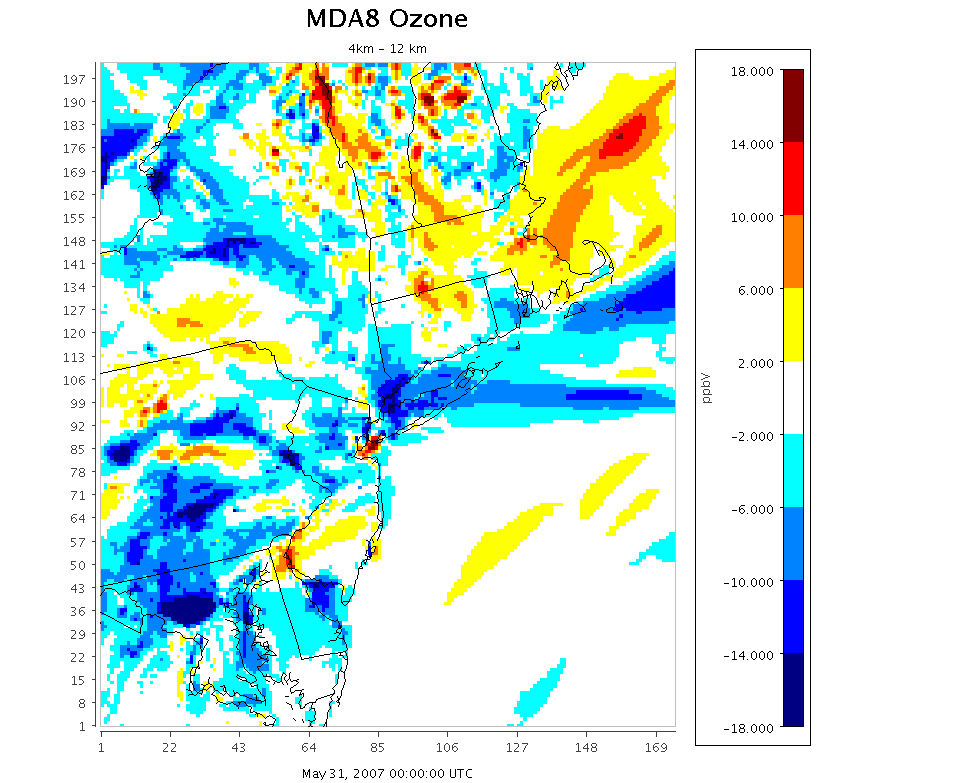 4km – 12km
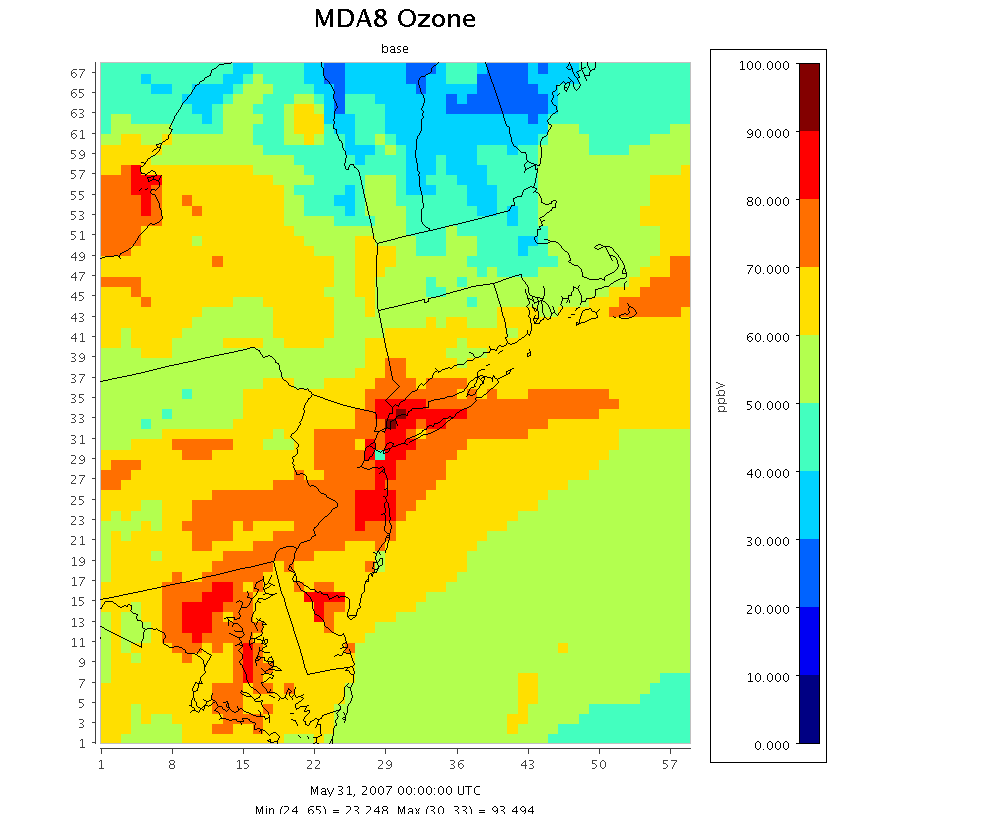 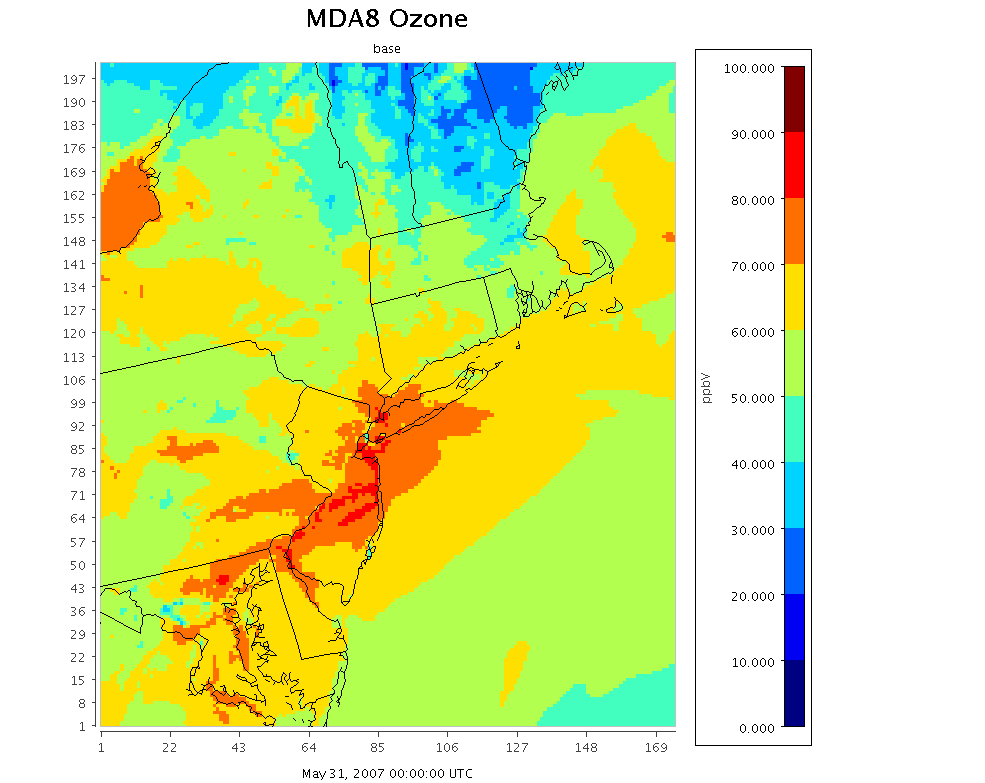 8-hr daily maximum O3
4km base
12km base
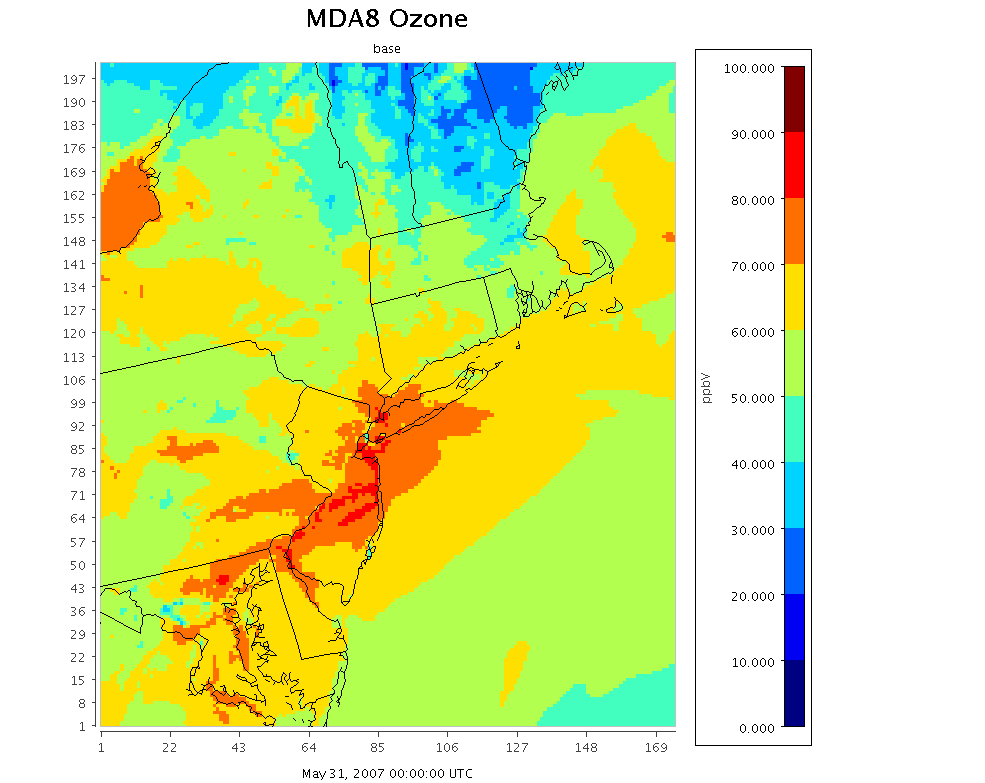 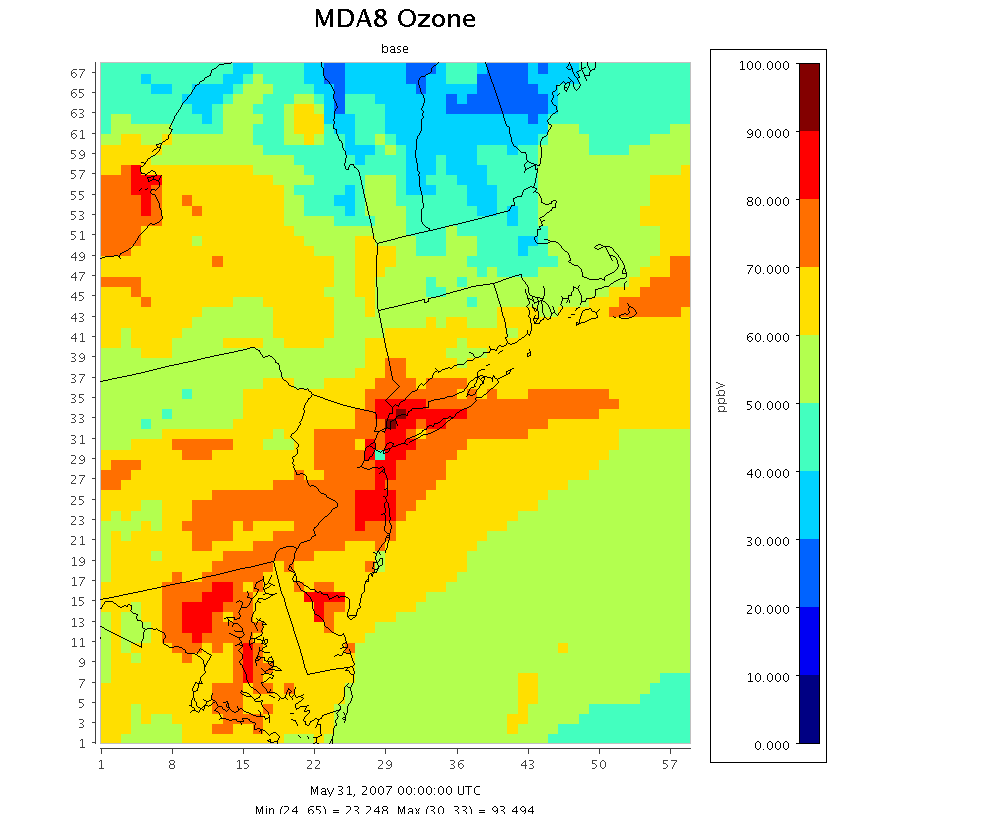 May 31, 2007
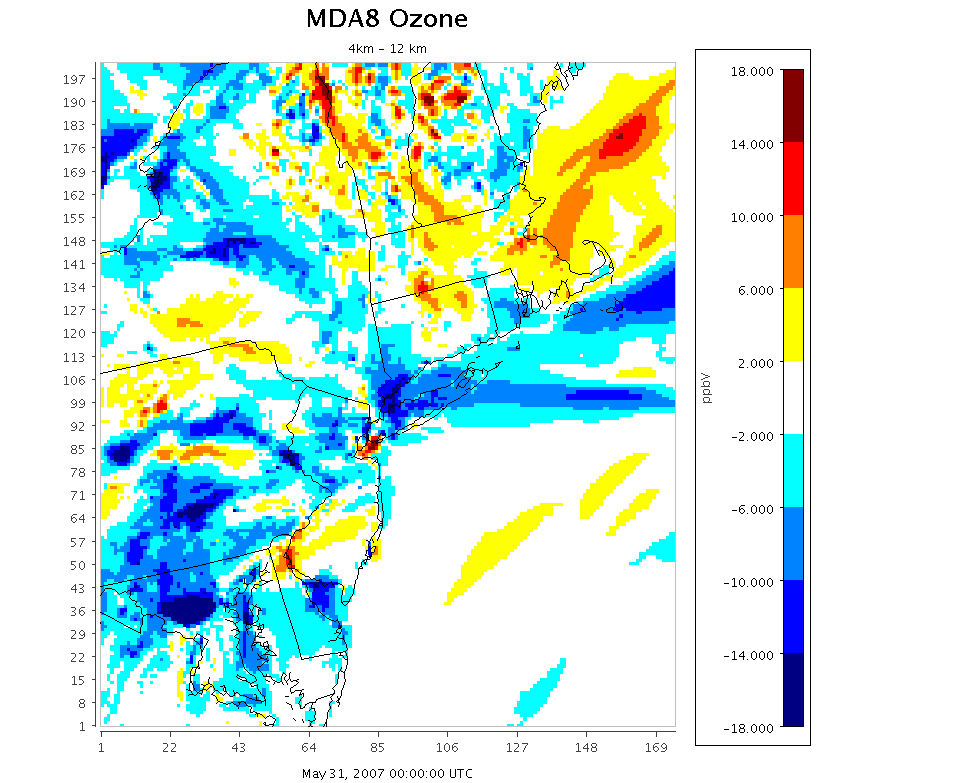 4km – 12km
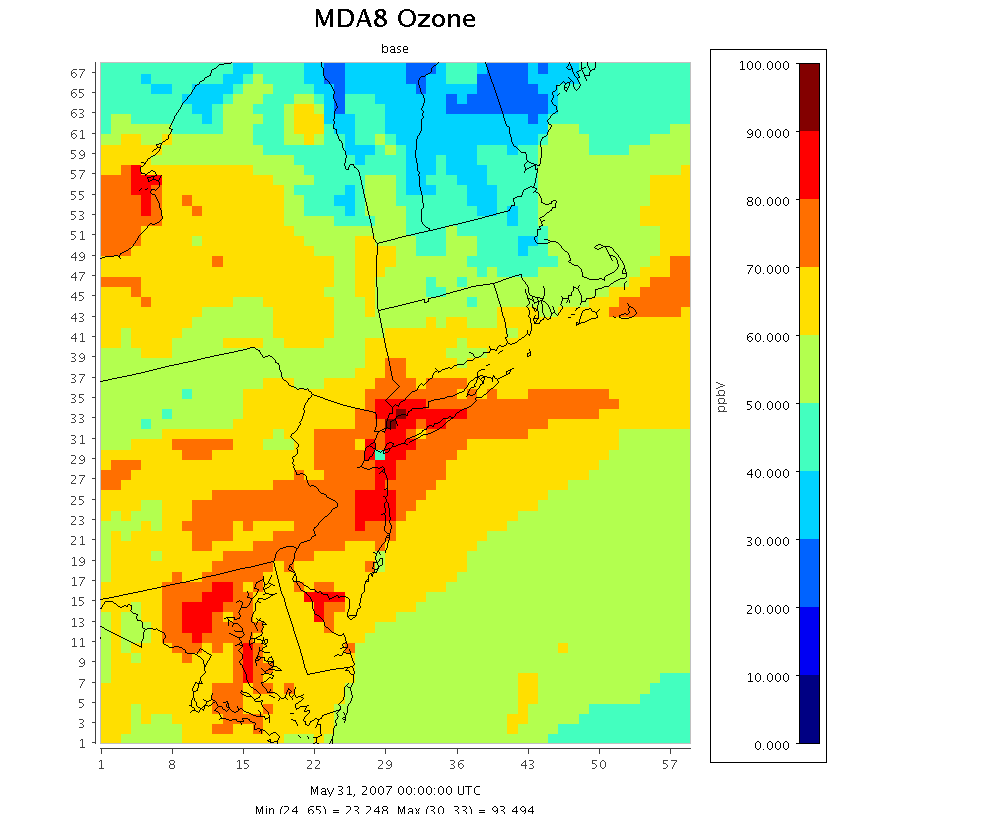 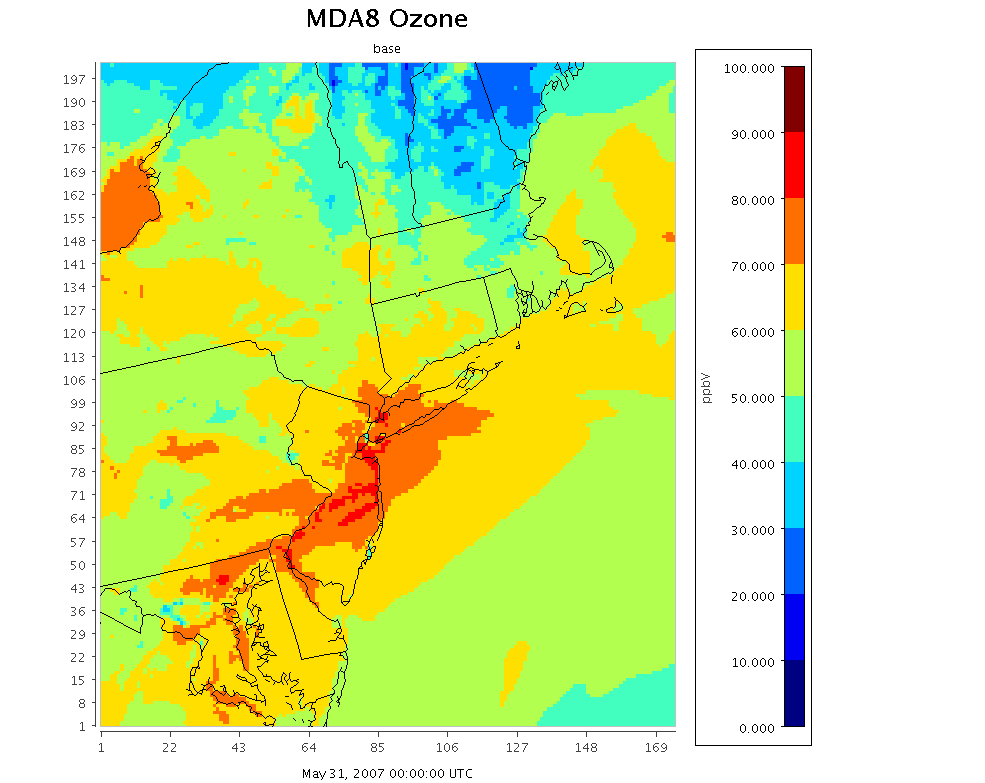 8-hr daily maximum O3
4km base
12km base
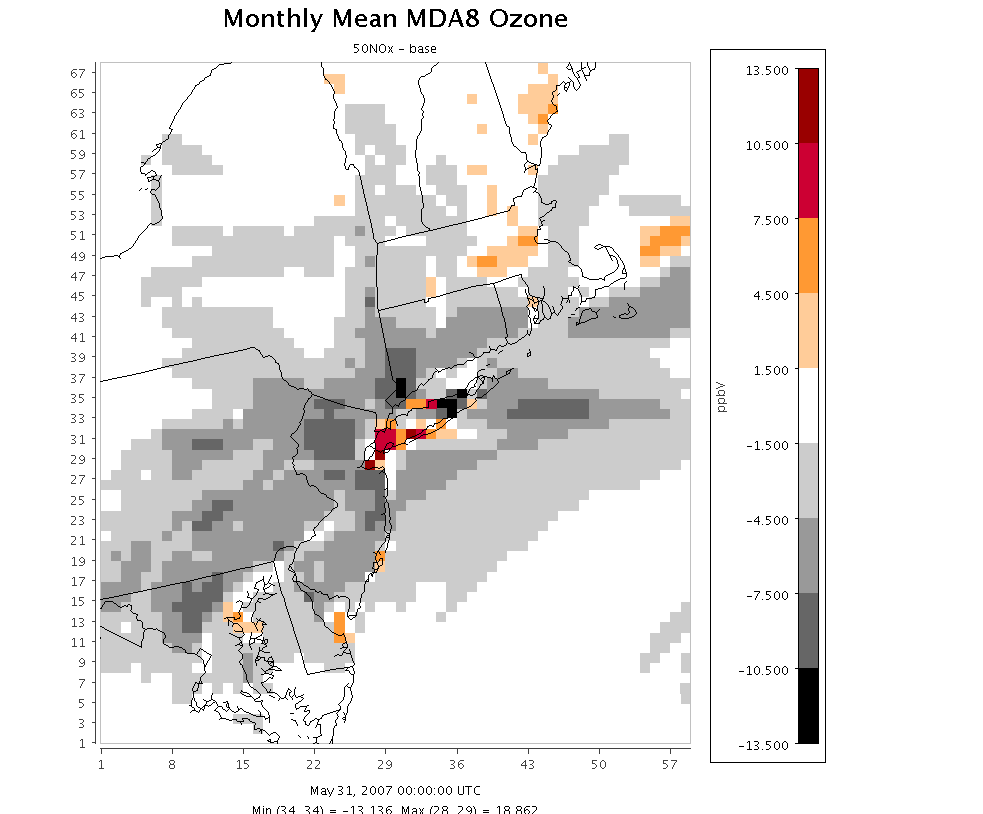 May 31, 2007
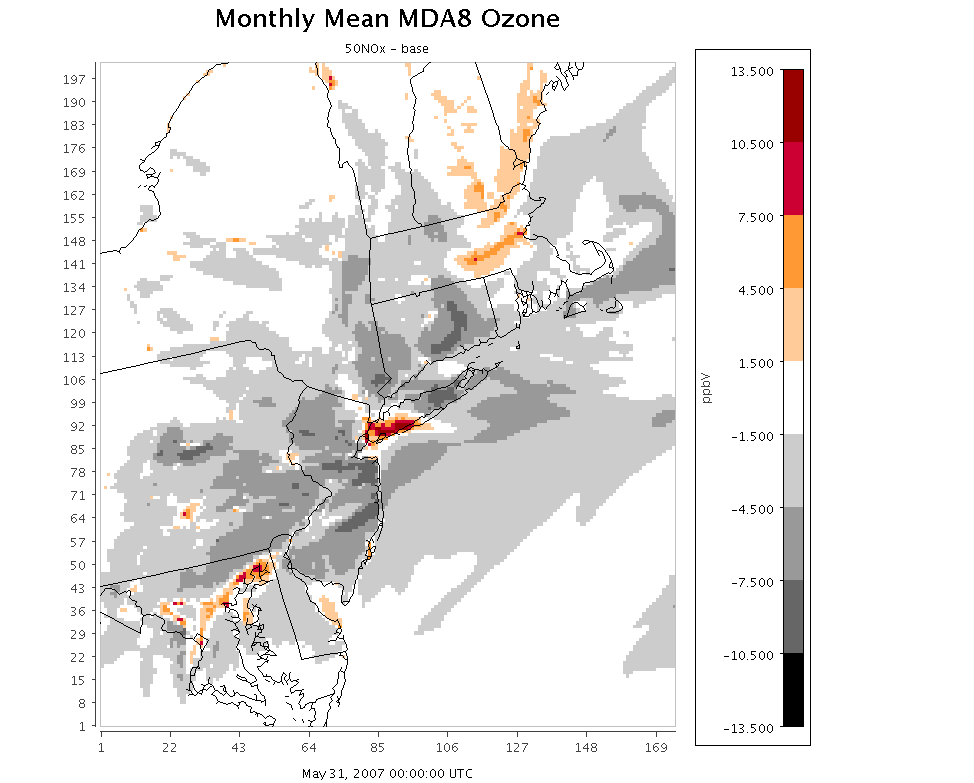 12km 
50NOx -base
4km 
50NOx -base
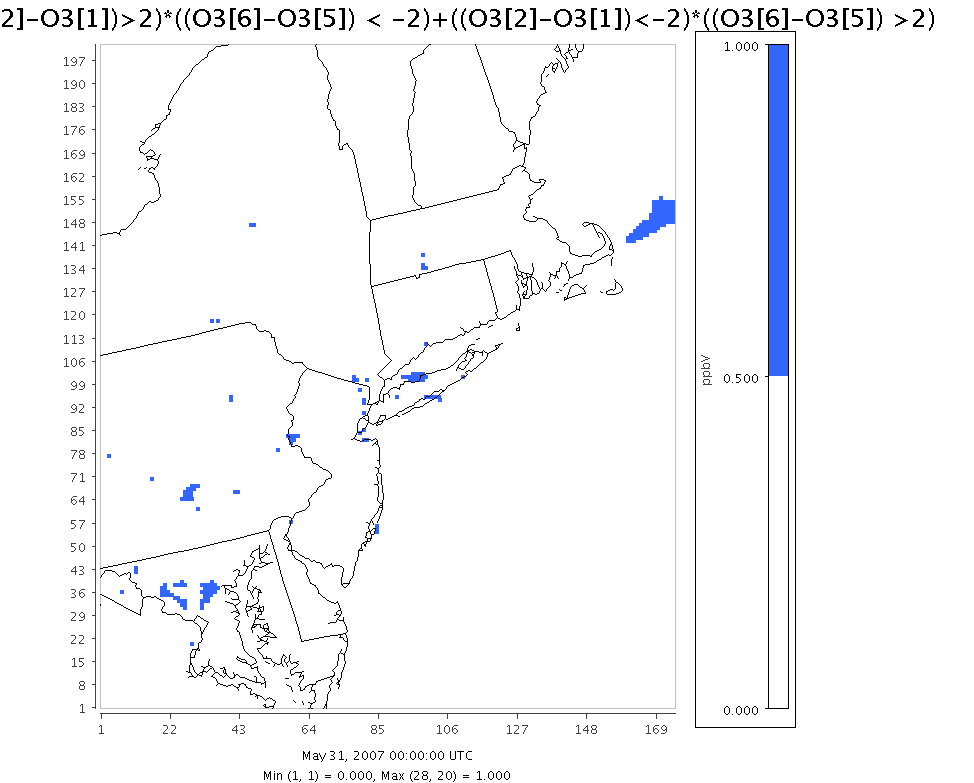 Locations with absolute changes > 2ppb in opposite directions
May 31, 2007
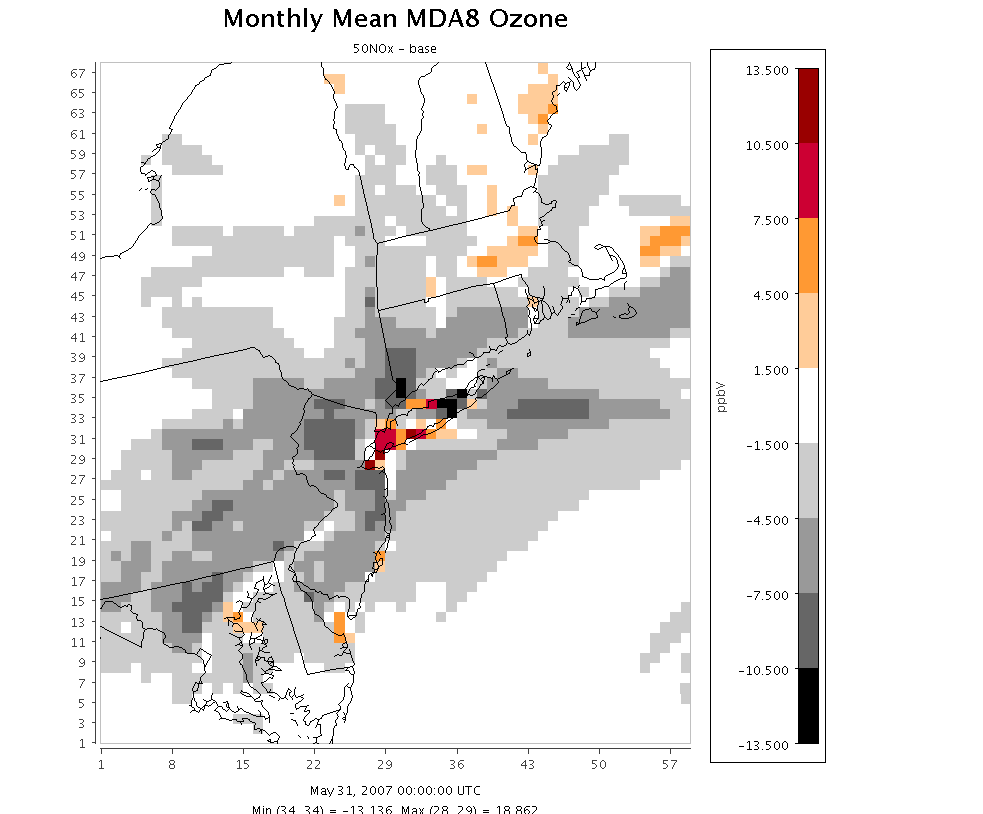 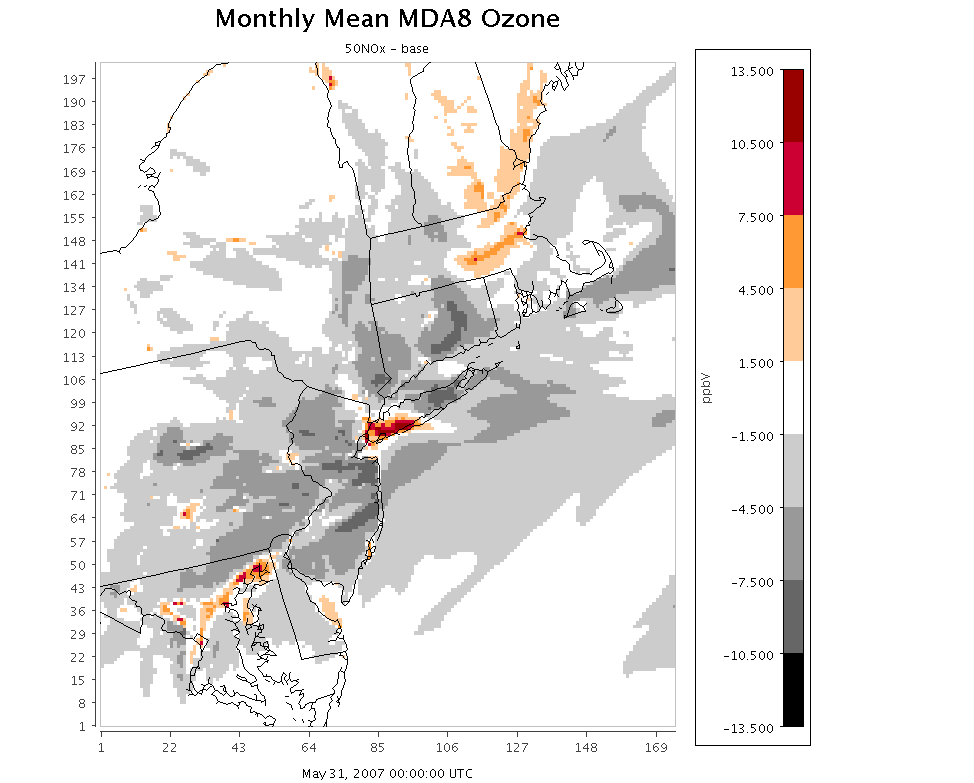 12km 
50NOx -base
4km 
50NOx -base
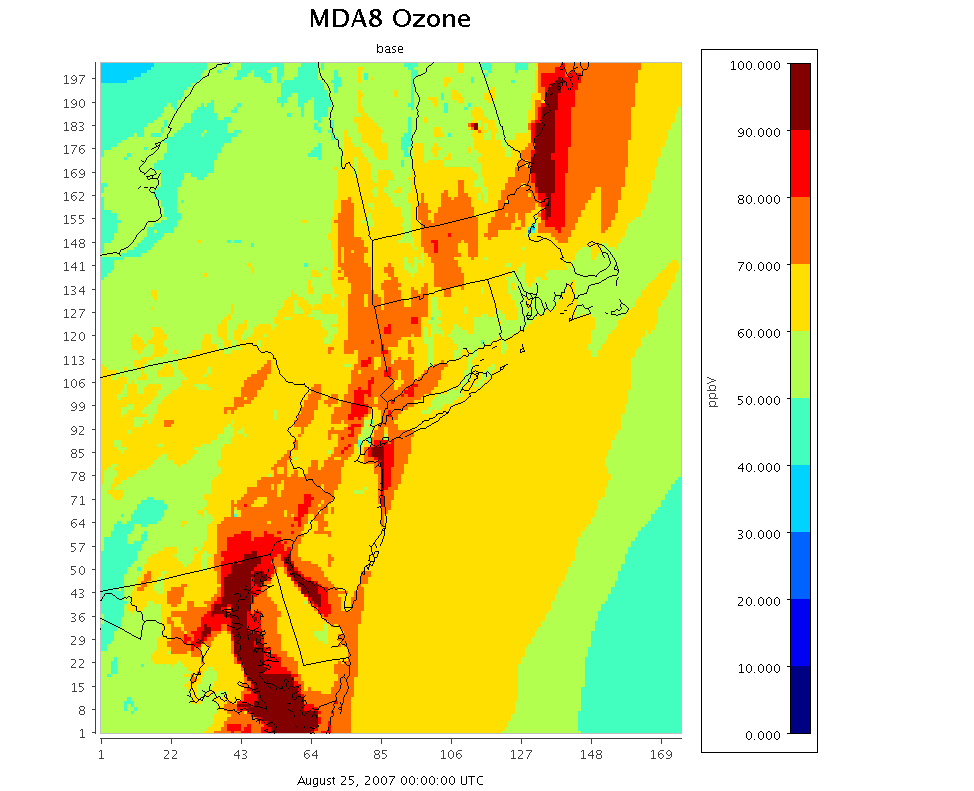 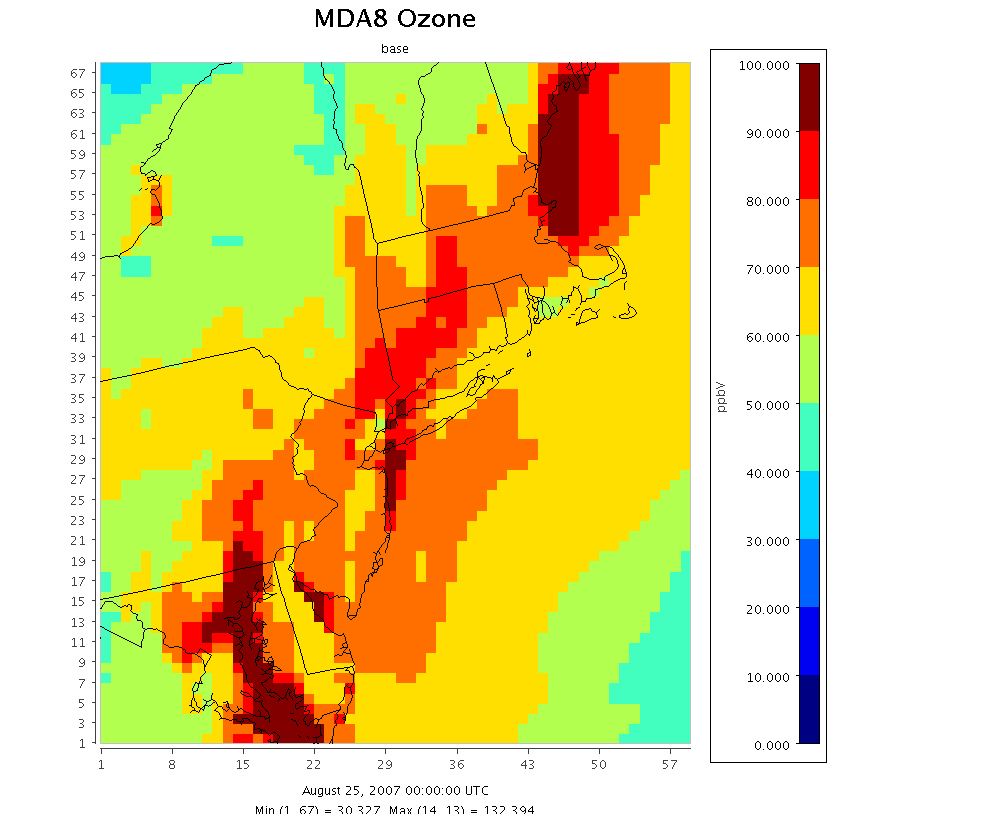 8-hr daily maximum O3
4km base
12km base
Aug 25, 2007
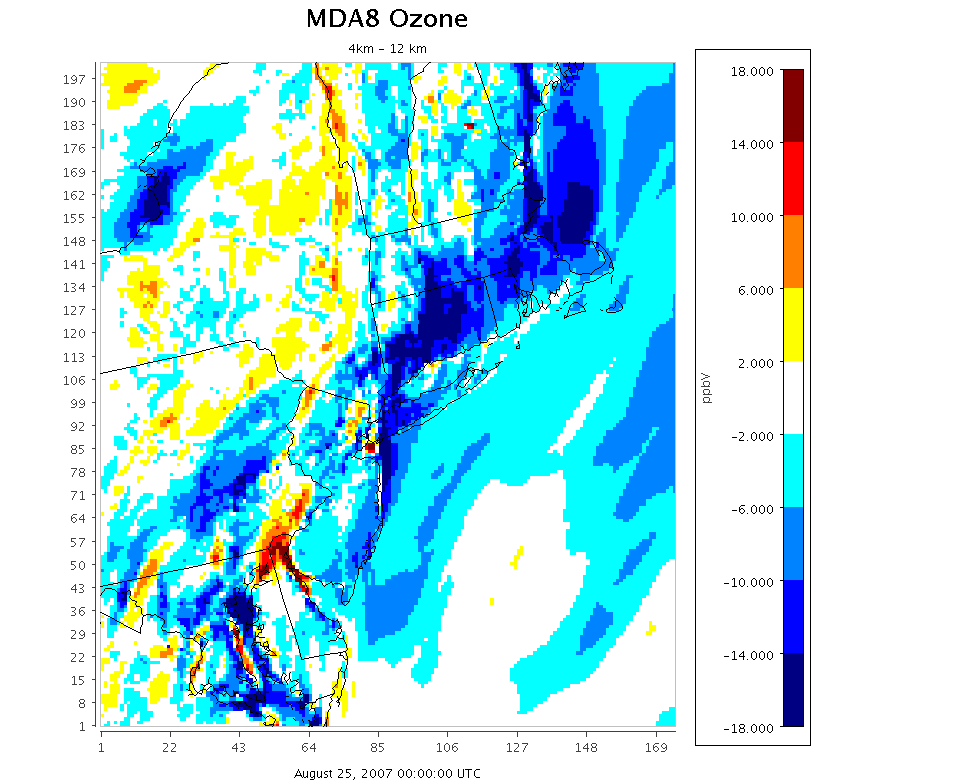 4km – 12km
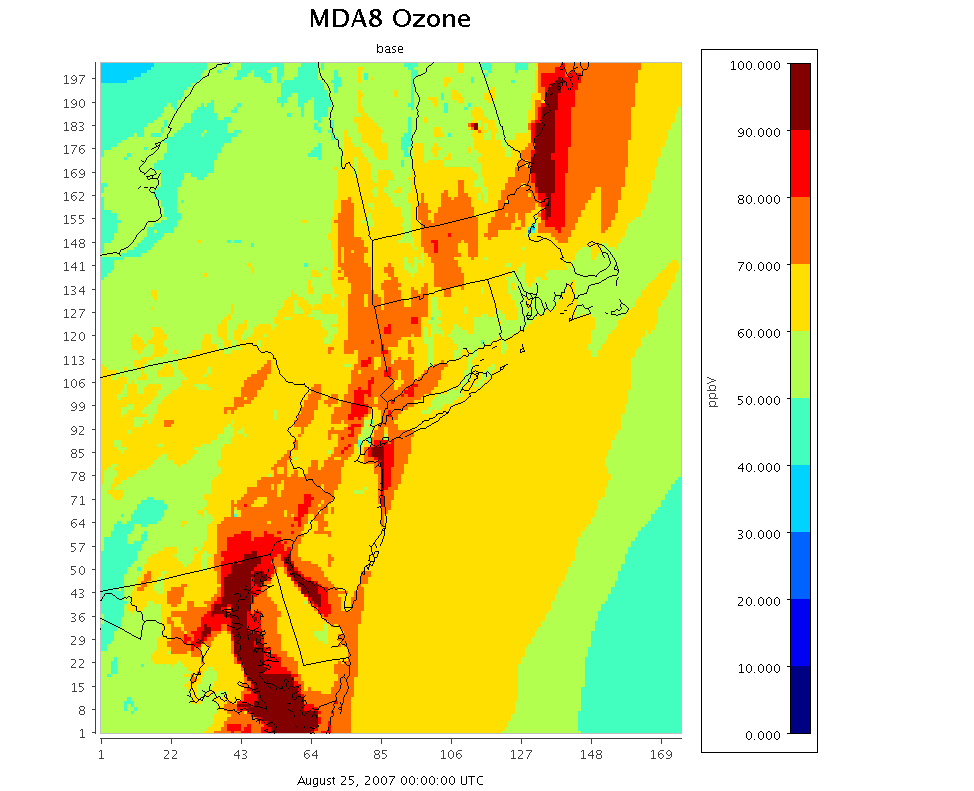 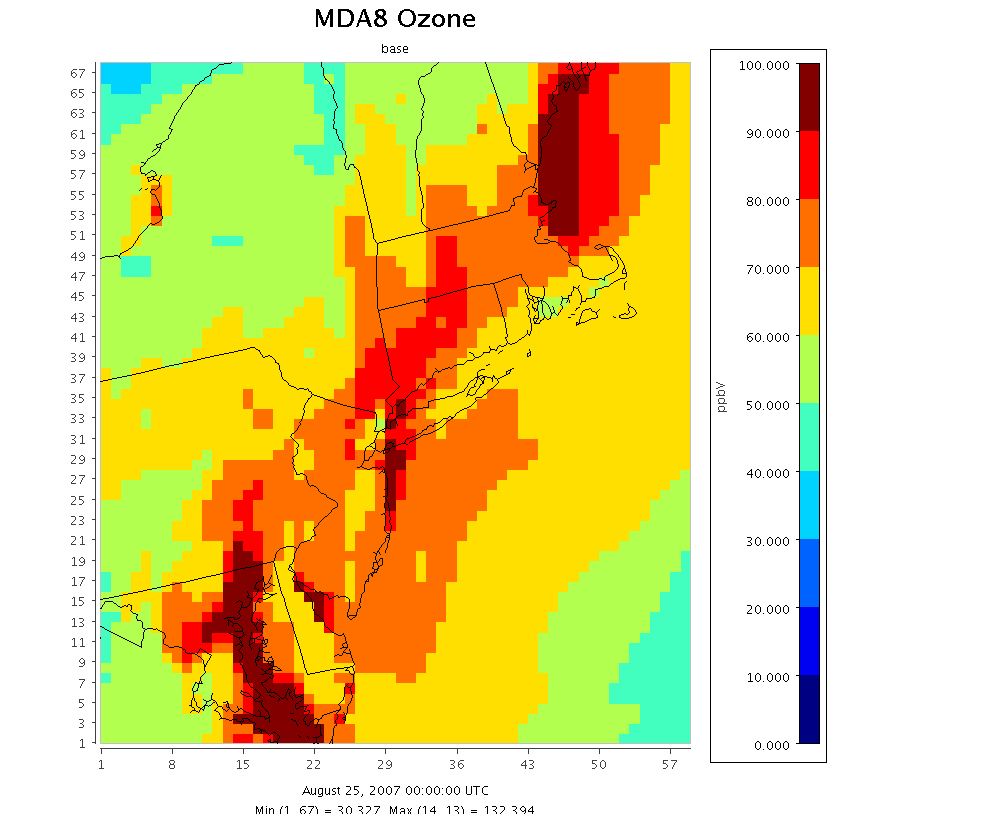 8-hr daily maximum O3
4km base
12km base
Aug 25, 2007
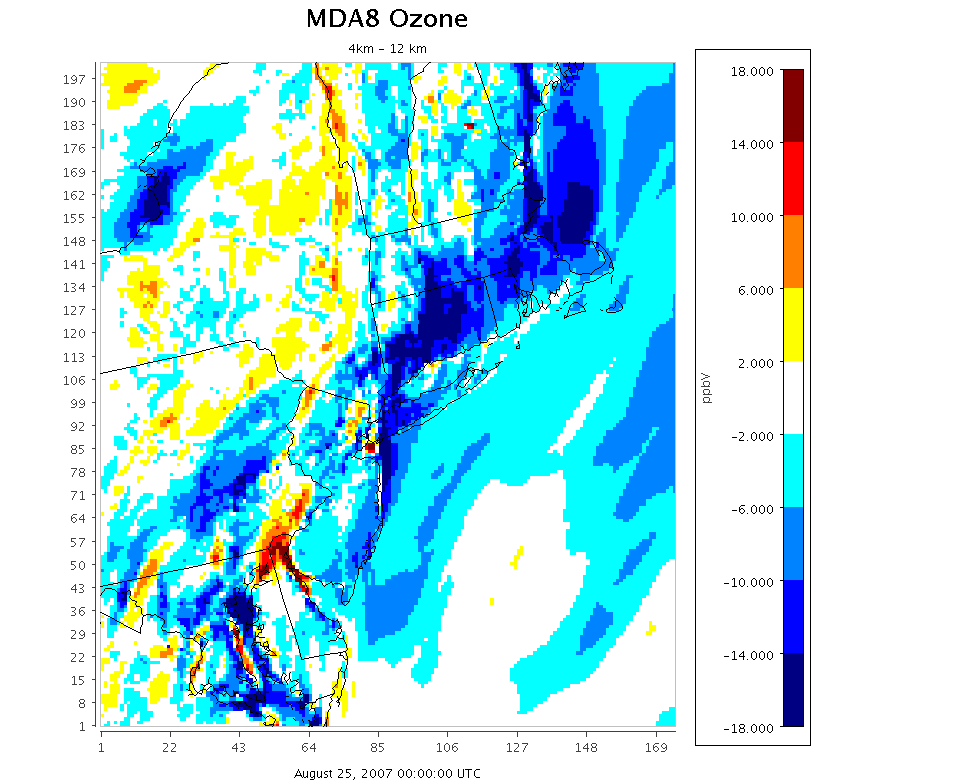 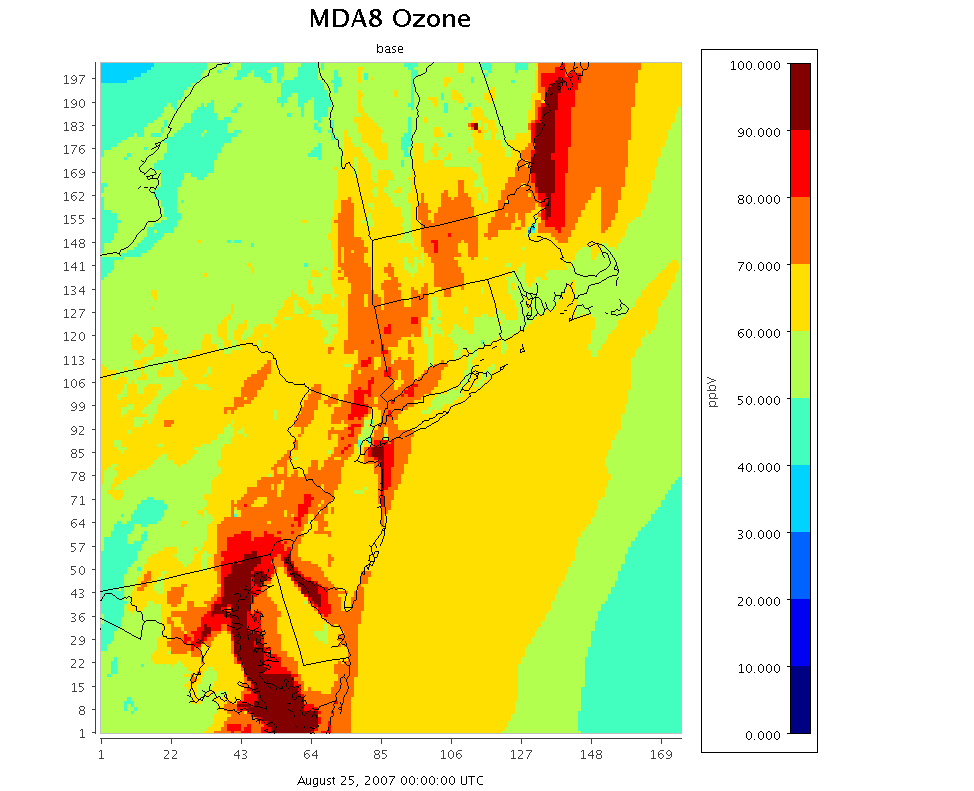 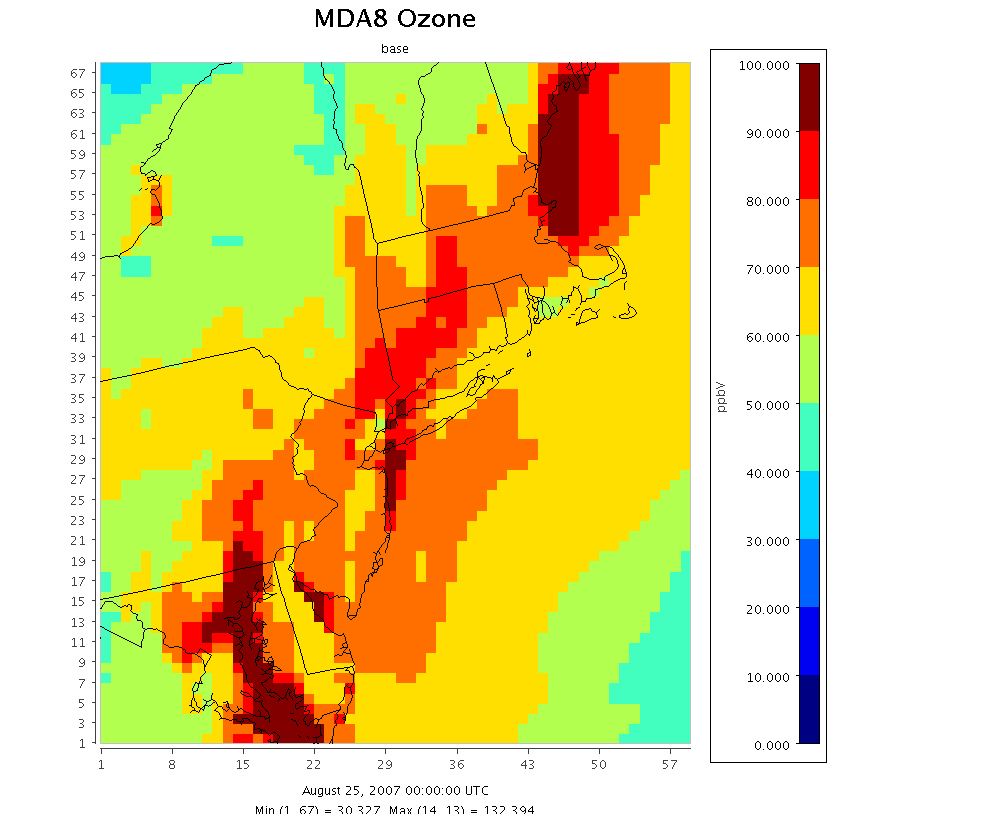 4km – 12km
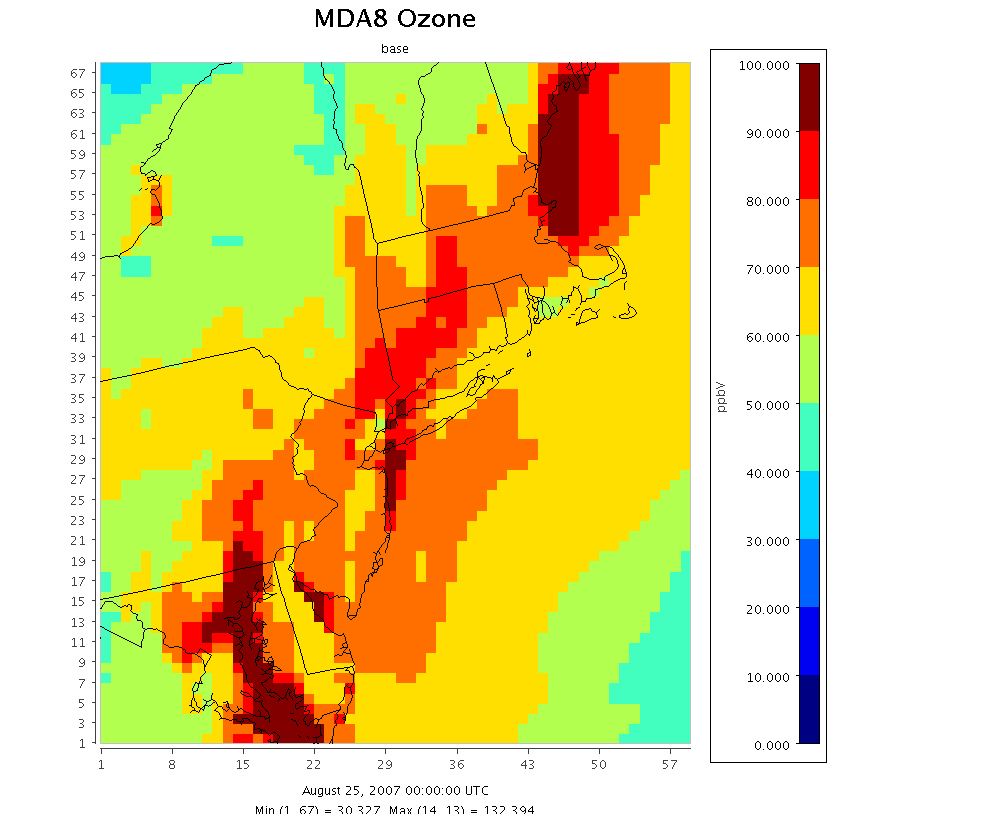 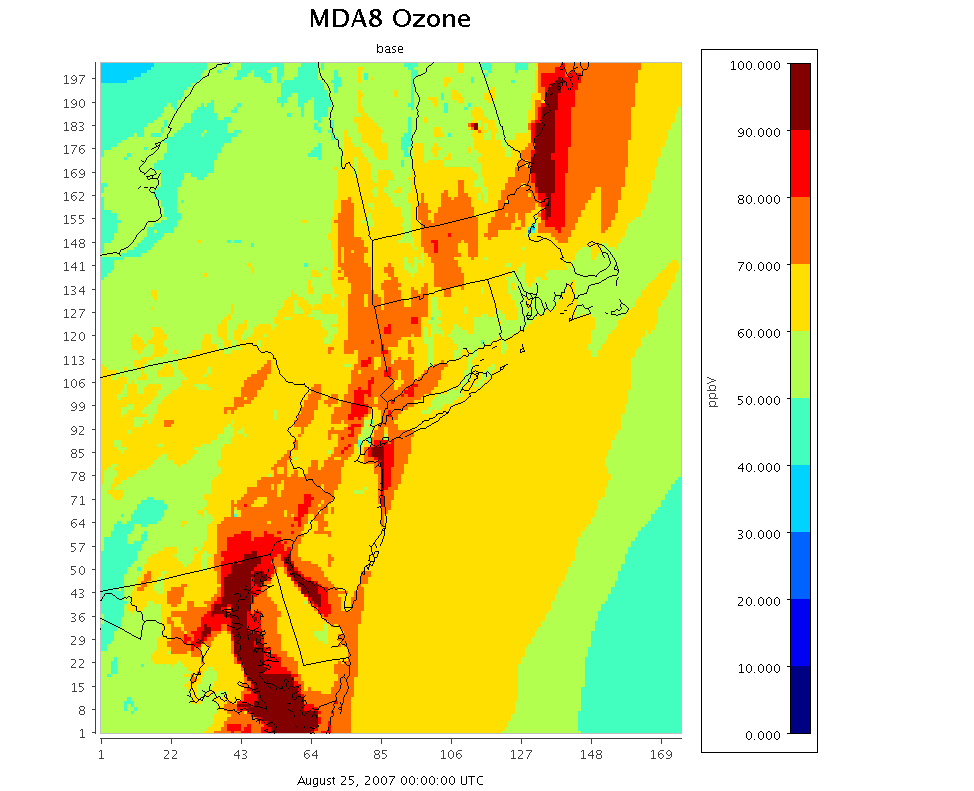 8-hr daily maximum O3
4km base
12km base
Aug 25, 2007
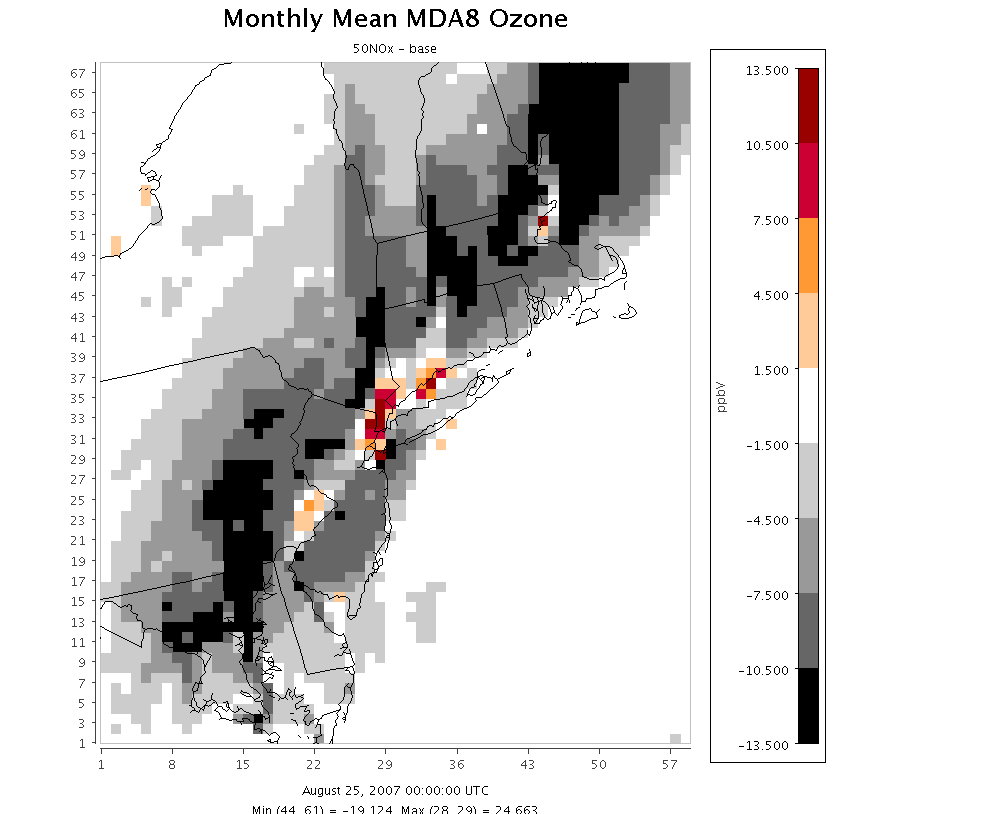 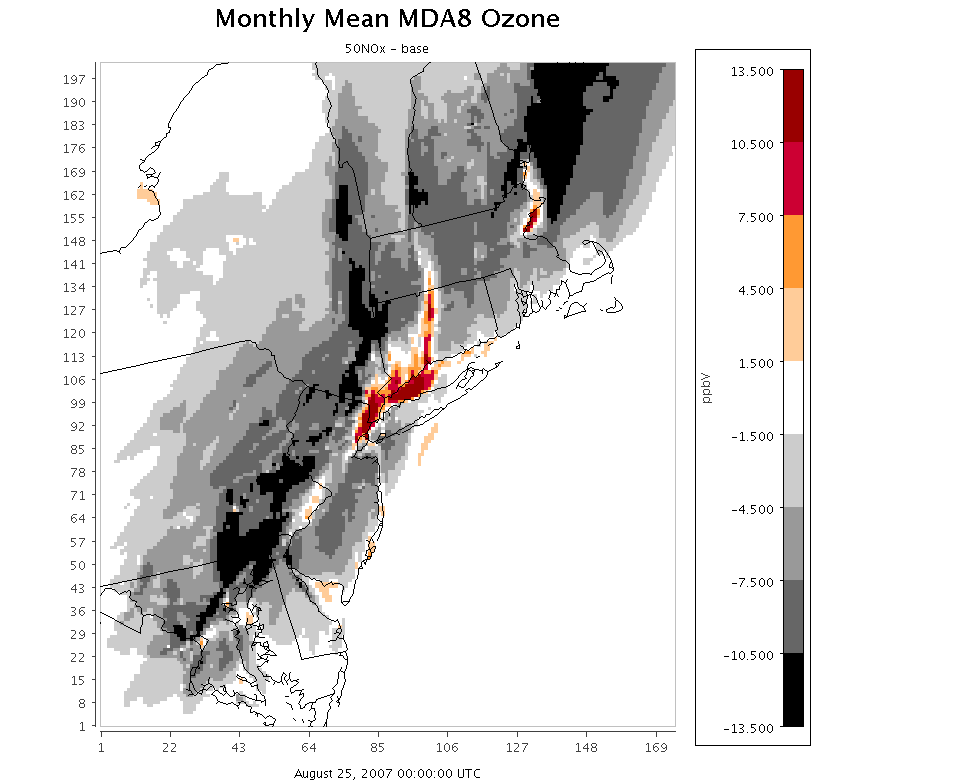 4km 
50NOx -base
12km 
50NOx -base
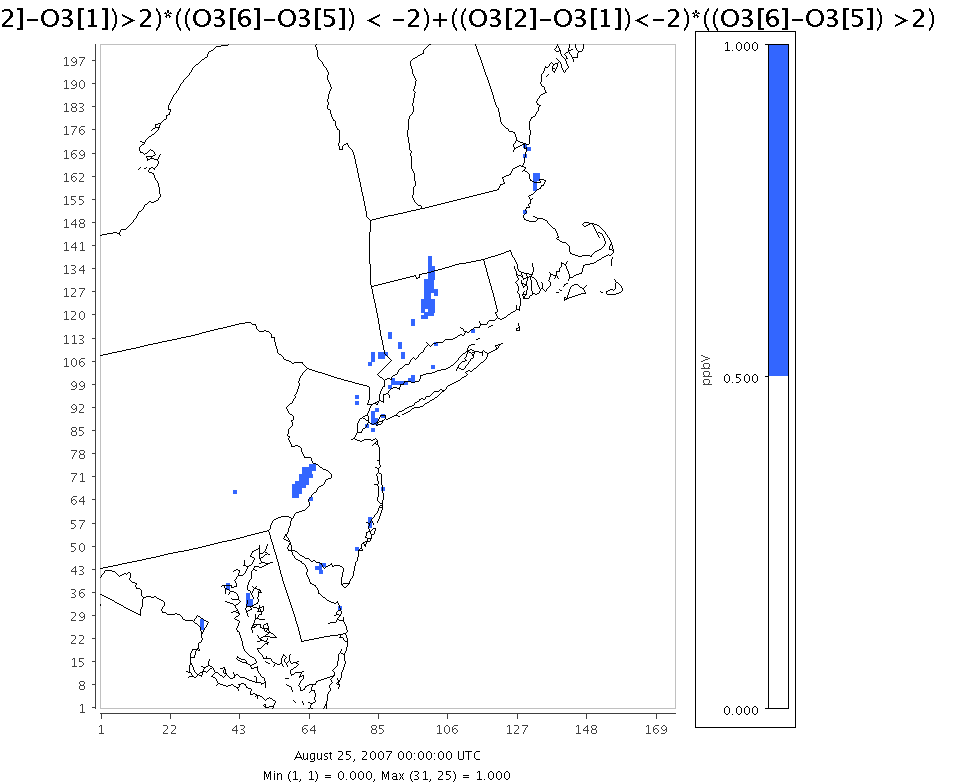 Locations with absolute changes > 2ppb in opposite directions
Aug 25, 2007
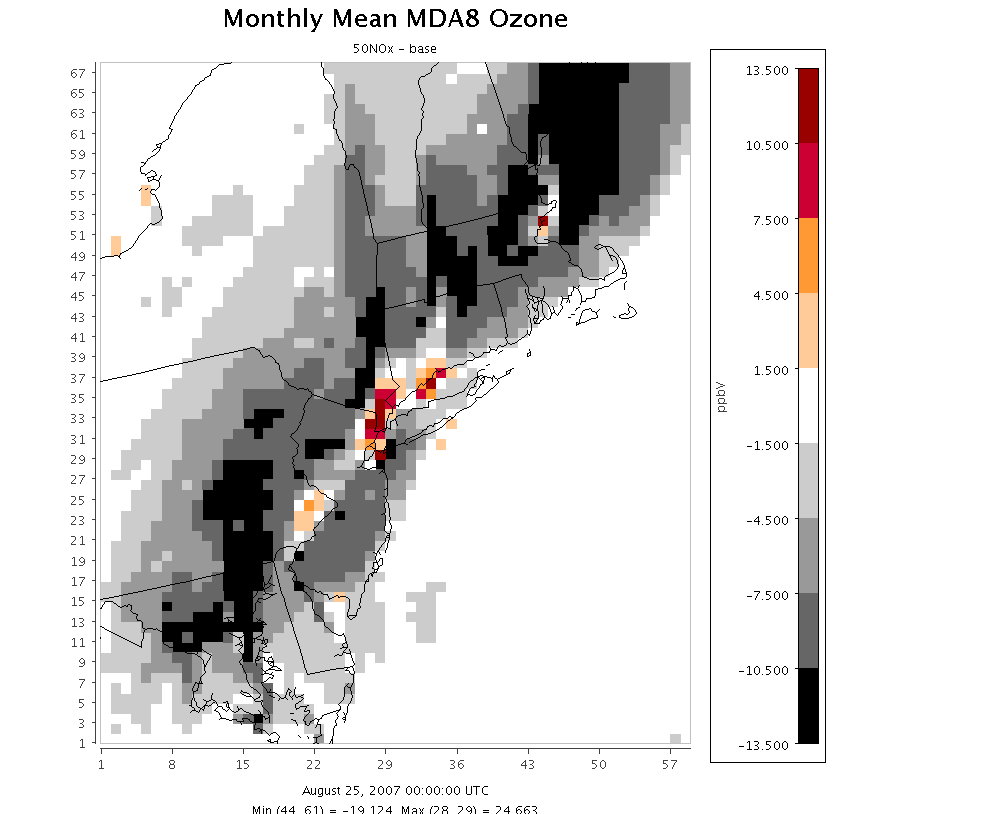 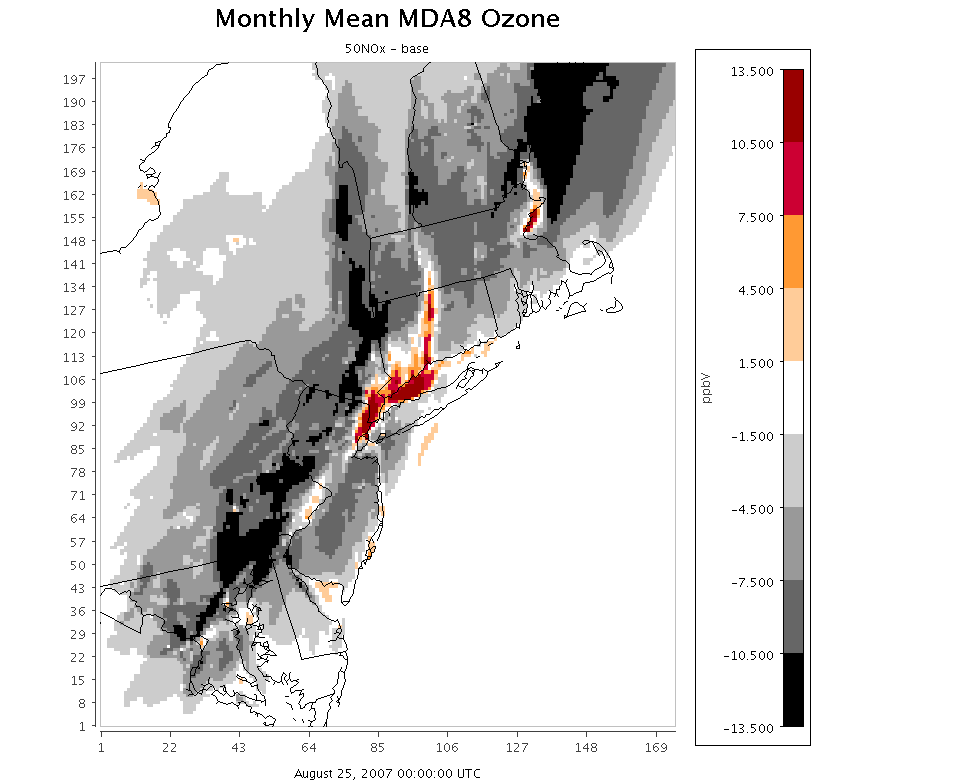 4km 
50NOx -base
12km 
50NOx -base
Examine ozone response at specific monitoring locations
Aggregated across all days and all sites in the NE domain, 12km and 4km responses look similar
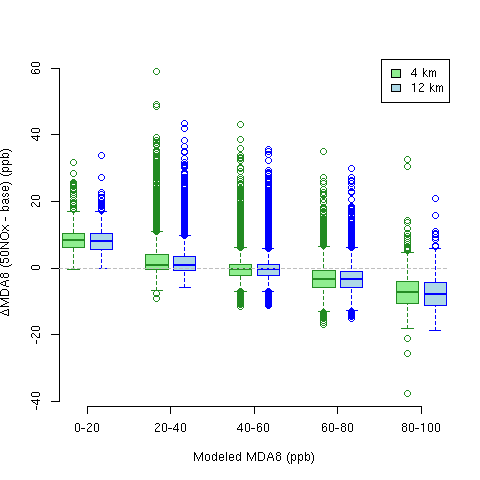 Examine ozone response at specific monitoring locations in the NY area
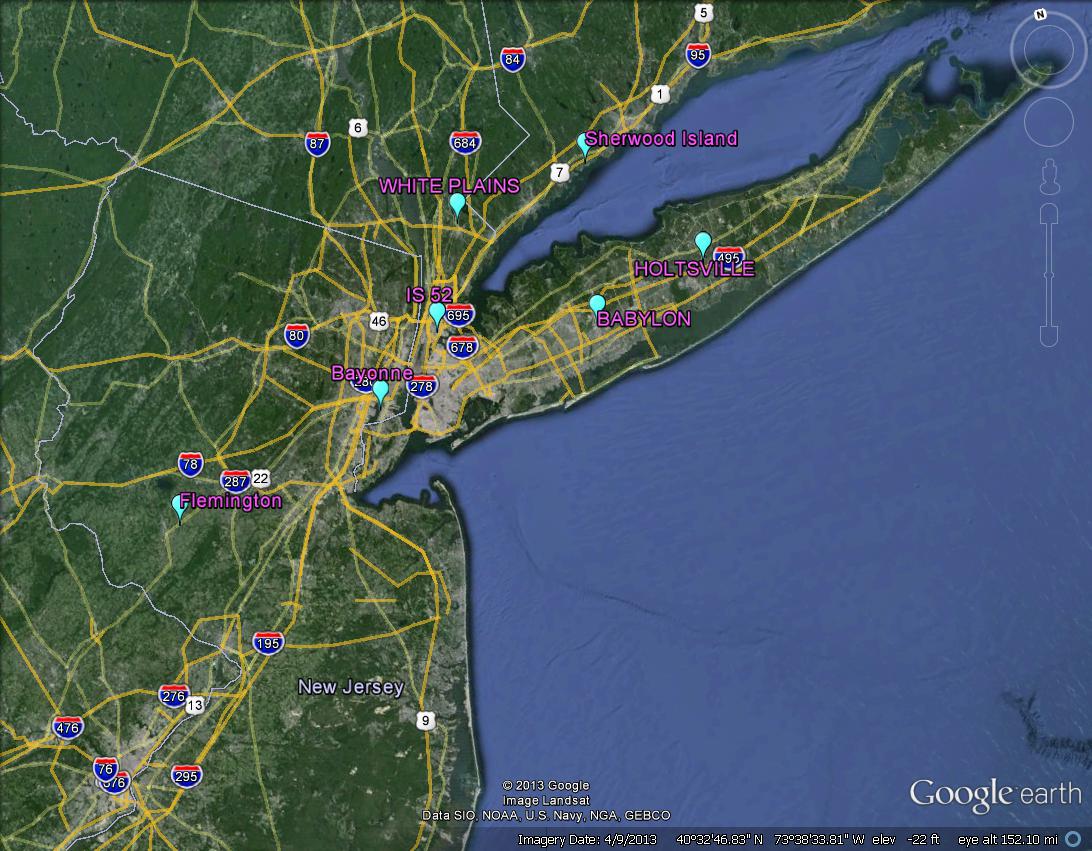 Upwind site: 
Flemington, NJ
NOx titration zone:
Bayonne, NJ
IS 52 (Bronx), NY
Babylon, NY (sometimes)
Downwind sites: 
Babylon, NY (sometimes)
Holtsville, NY
White Plains, NY
Sherwood Island, CT
Flemington, NJ
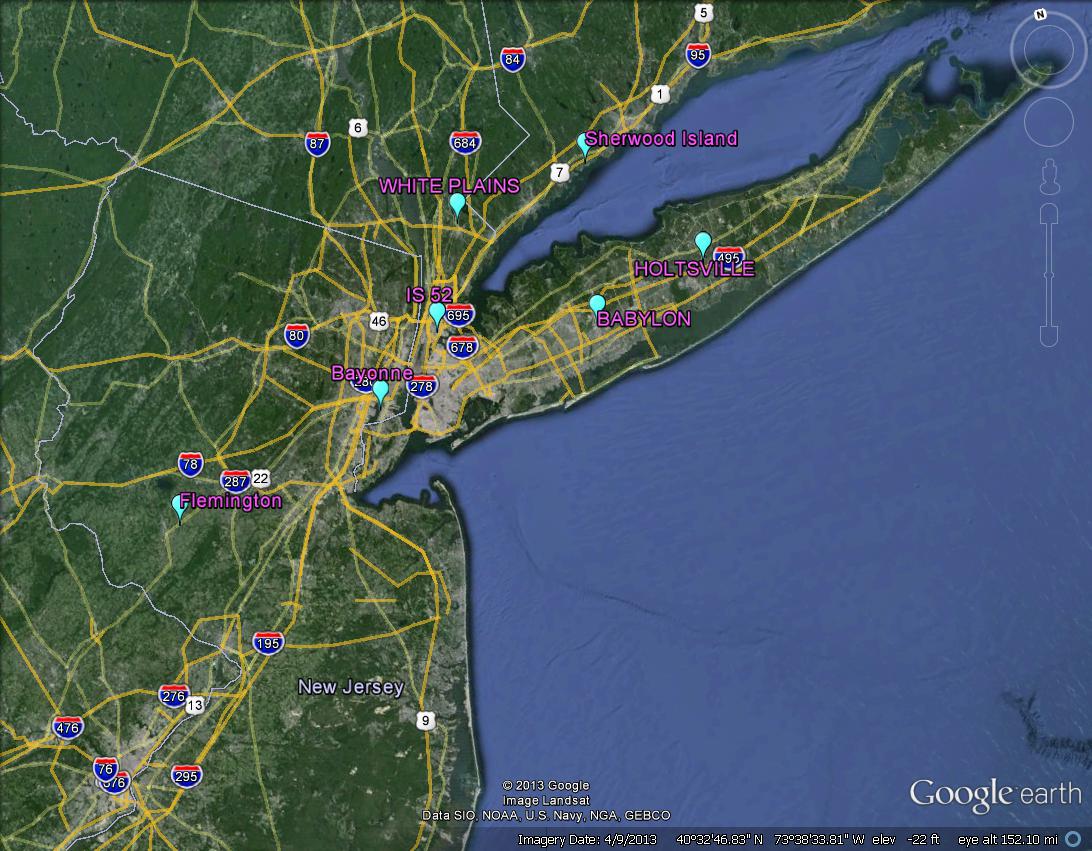 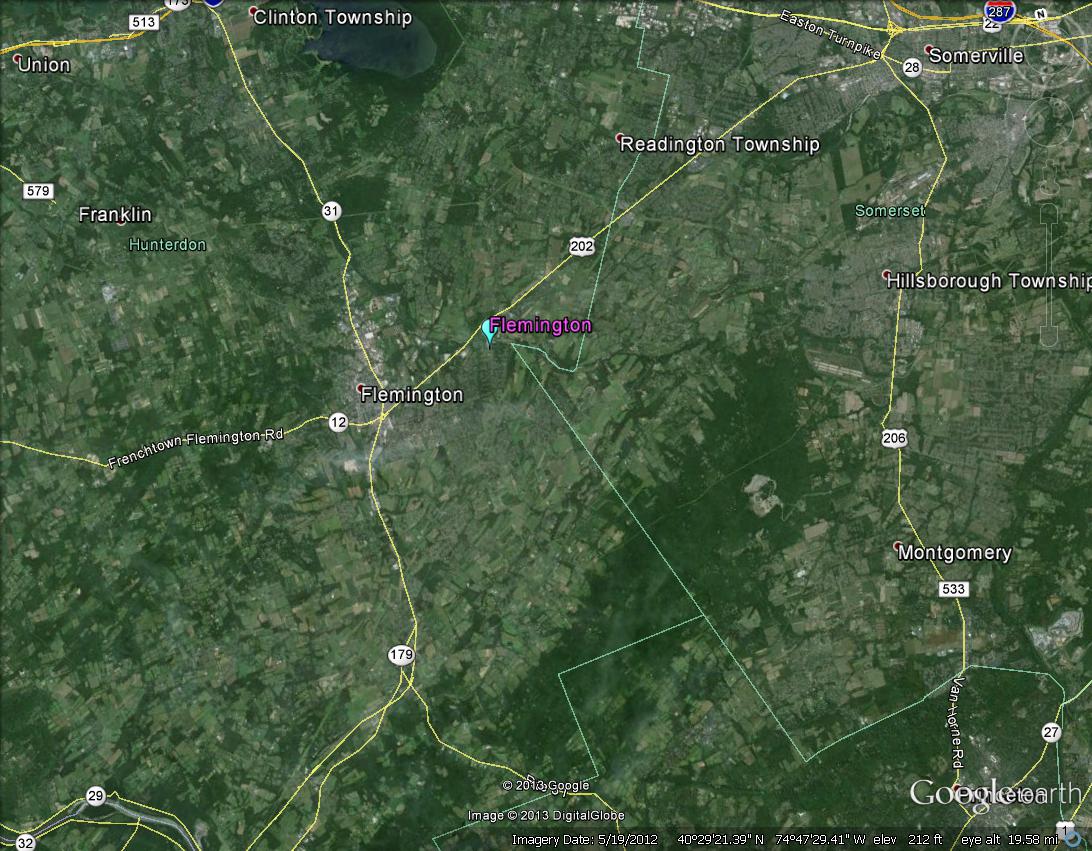 Flemington NJ: Response in 8-h Daily Max Ozone to 50% NOx cut
By Ozone Conc
By Month
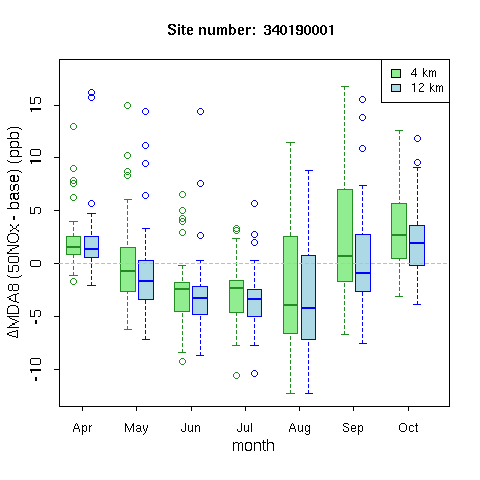 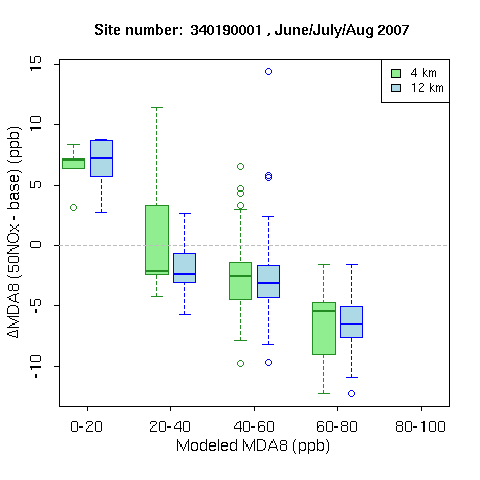 Flemington NJ: Time Series
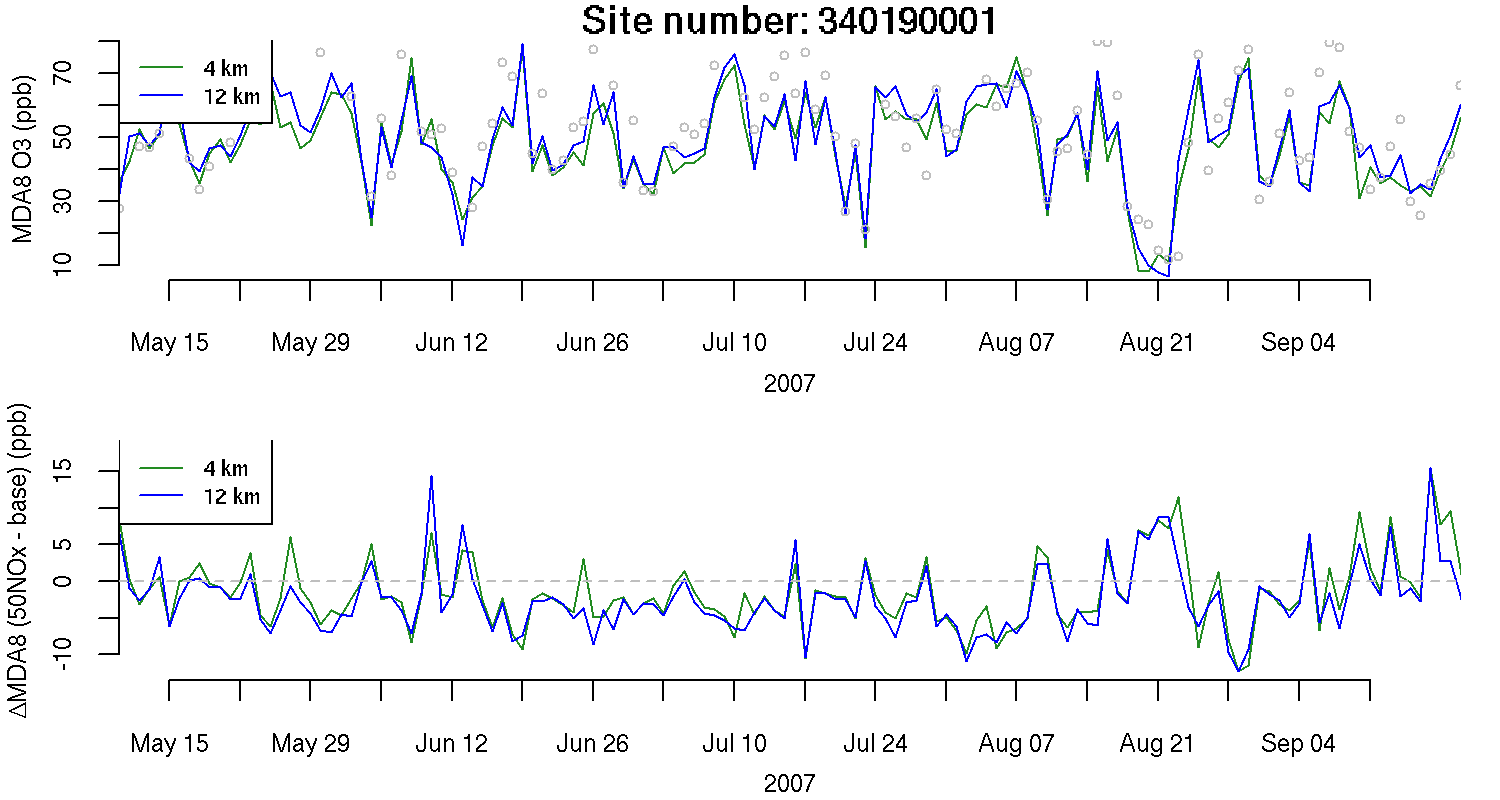 IS 52 (Bronx), NY
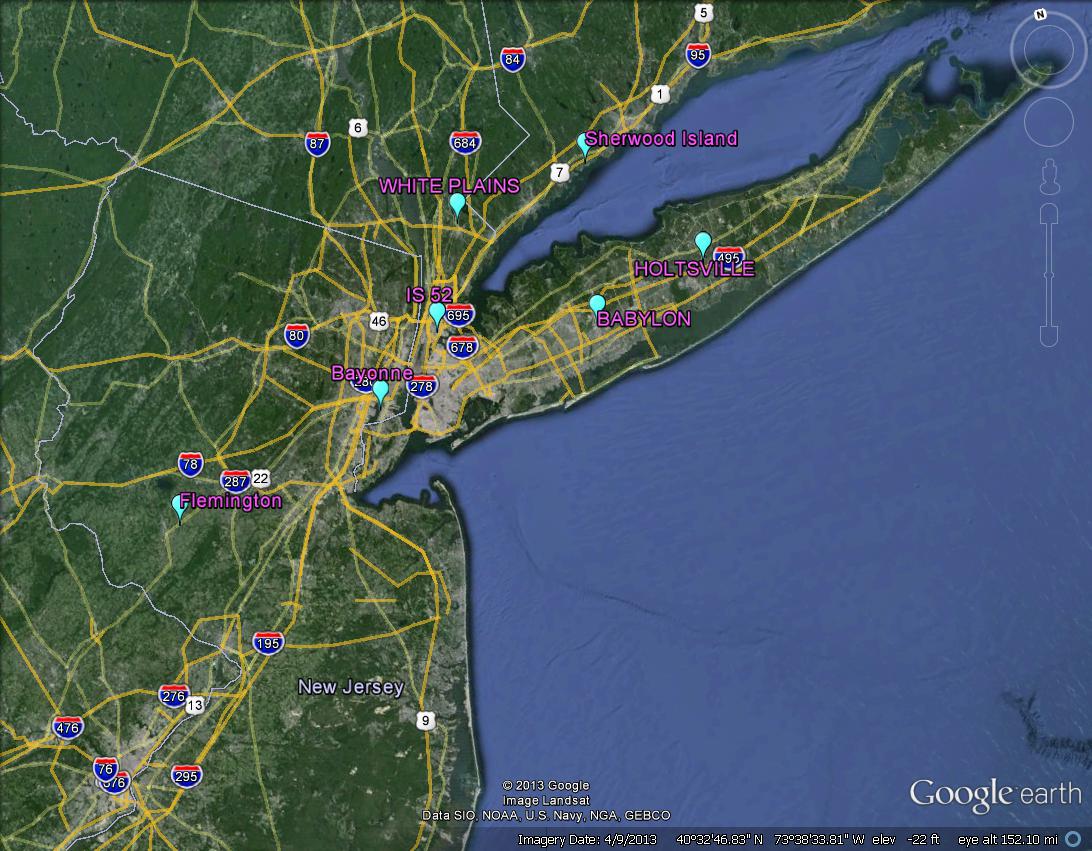 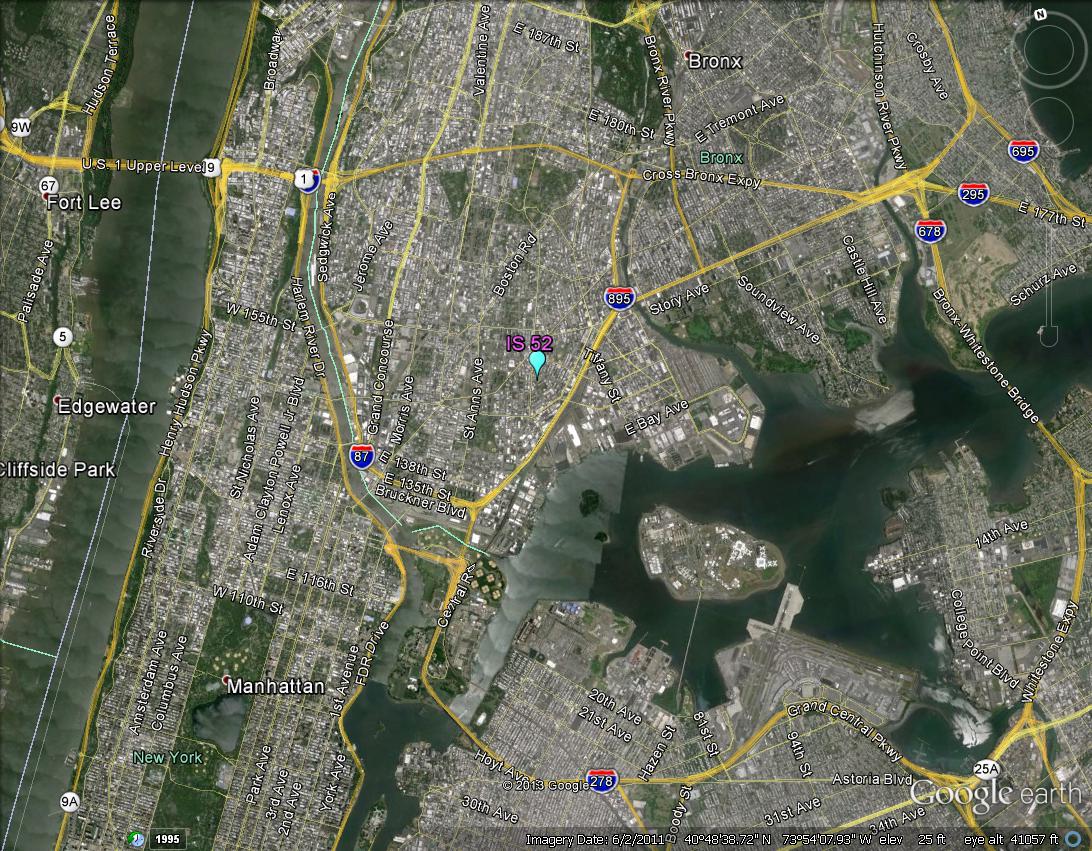 Bronx NY: Response in 8-h Daily Max Ozone to 50% NOx cut
By Ozone Conc
By Month
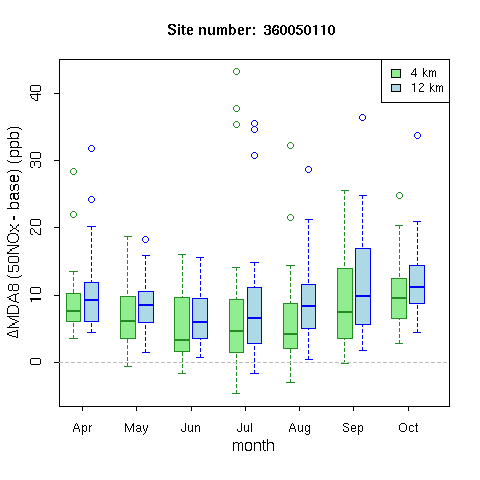 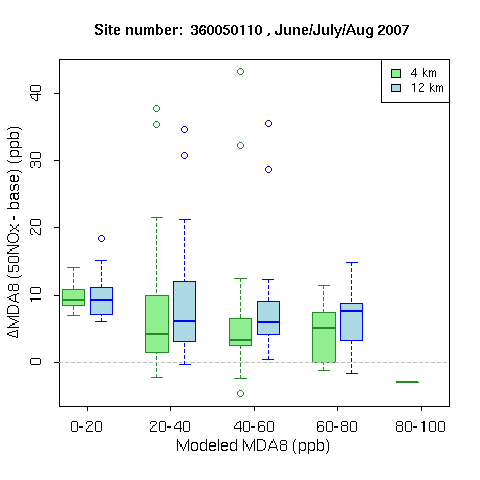 Holtsville, NY
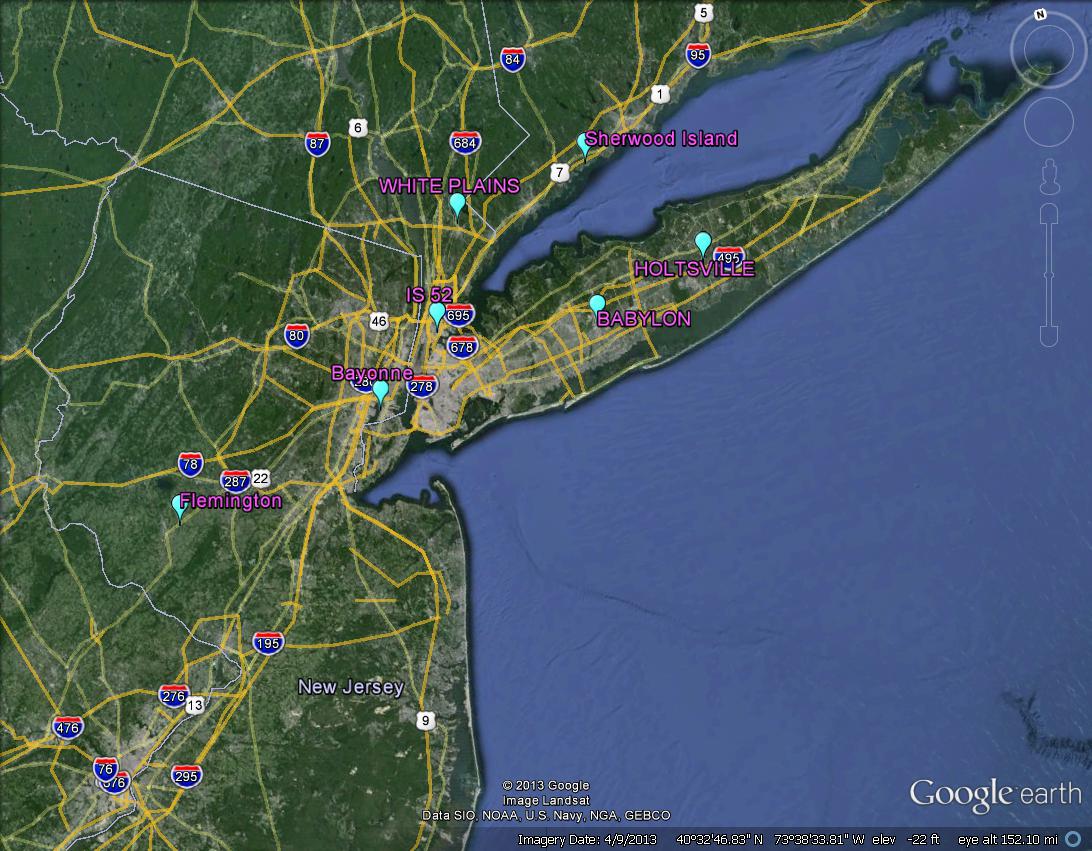 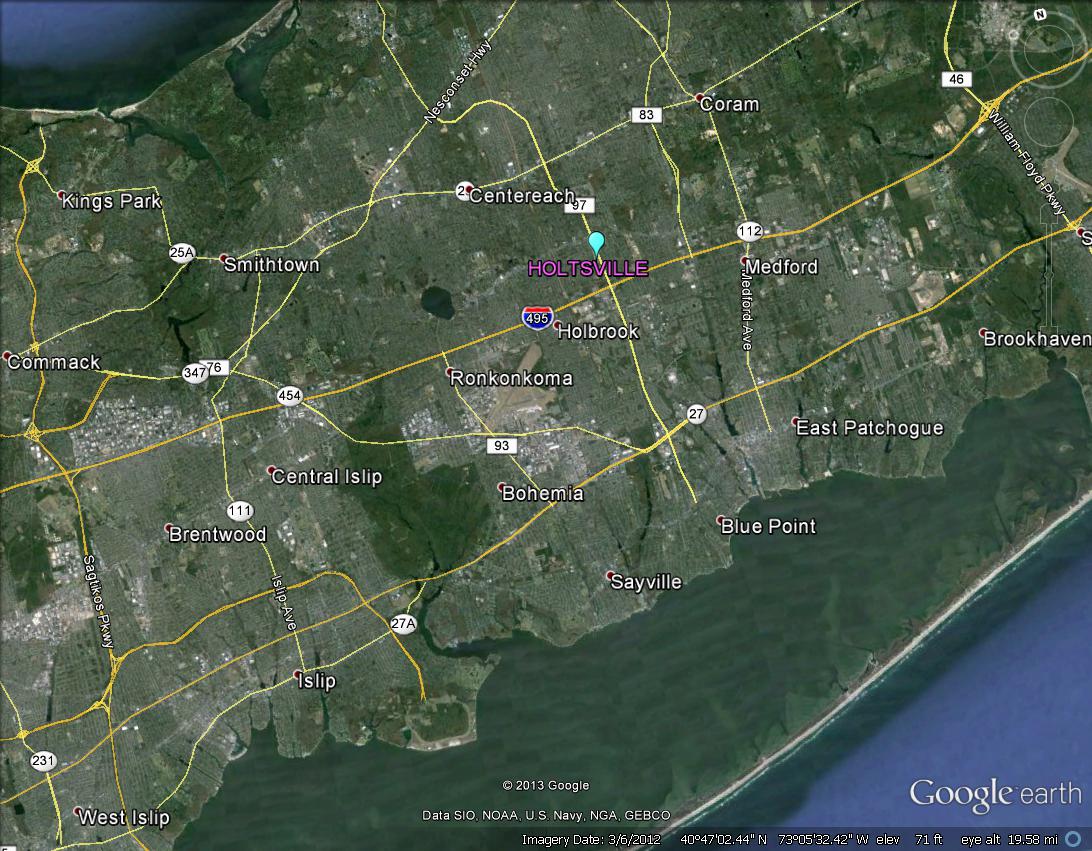 Holtsville NY: Response in 8-h Daily Max Ozone to 50% NOx cut
By Ozone Conc
By Month
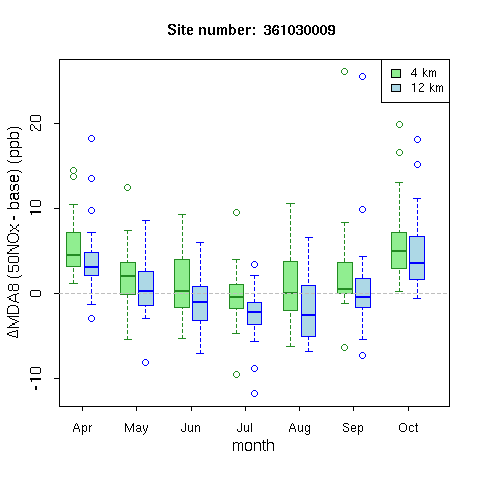 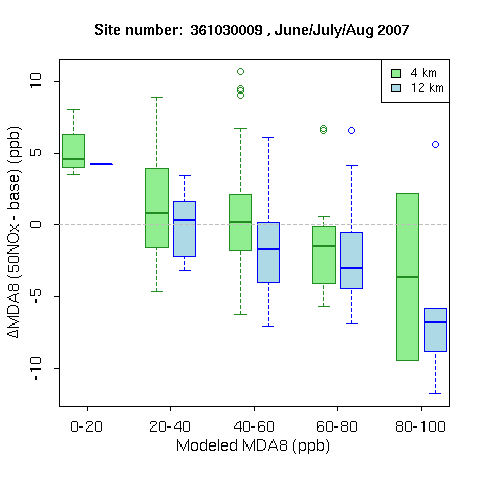 Small Differences in Absolute Response (ppb) may be important for design values
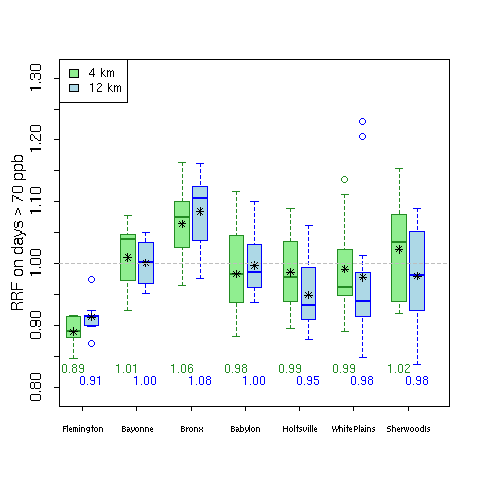 Holtsville:
Difference of 0.04 in 12km vs 4km RRF
2006-2008 DV = 86
Leads to > 3ppb difference in projected DV
Sherwood Island:
Difference of 0.04 in 12km vs 4km RRF
2006-2008 DV = 87
Leads to > 3ppb difference in projected DV
Summary
4km and 12km resolution simulation show similar spatial and temporal patterns for ozone and ozone response
Lower ozone and more disbenefits in cooler months
More disbenefits over highly urbanized areas of NYC, Boston, and Baltimre/D.C.
At specific times and locations, response can vary substantially between the two simulations
Larger ozone disbenefits in response to 50% NOx cuts can be seen in either the 4km or 1k2m simulation at specific times and locations
Differences between 4km and 12km resolution simulations could lead to differences in projected design values by over 3 ppb
Extra Plots
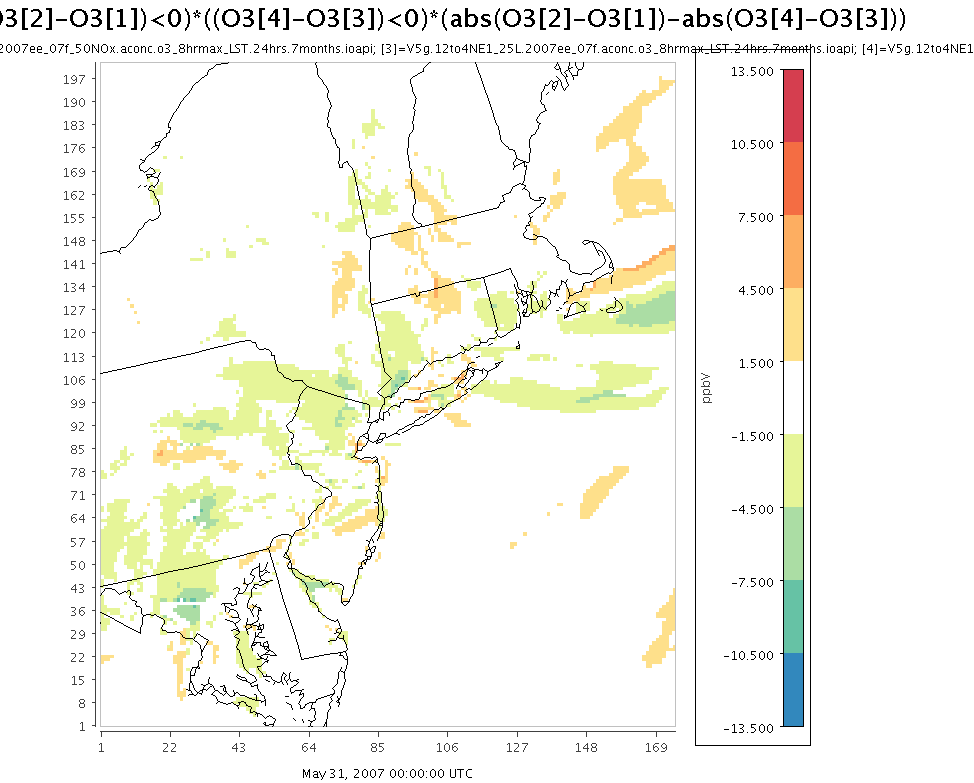 Difference in absolute MDA8 ozone benefits: 4km-12km
Orange = larger benefits in 4km sim
Green = smaller benefits in 4km sim
May 31, 2007
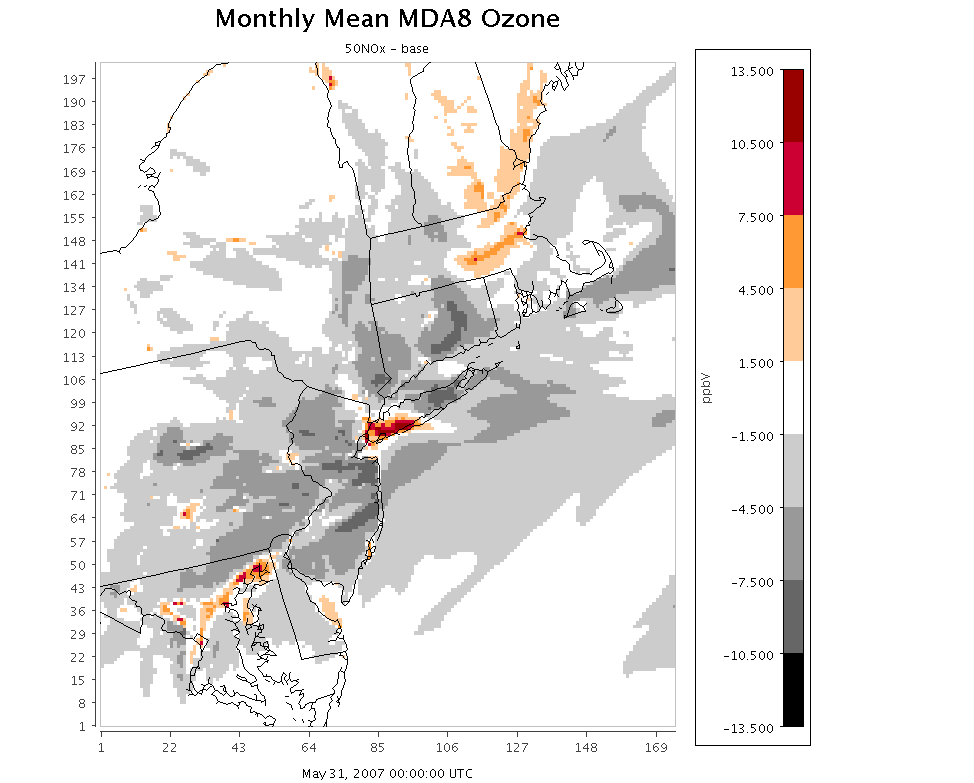 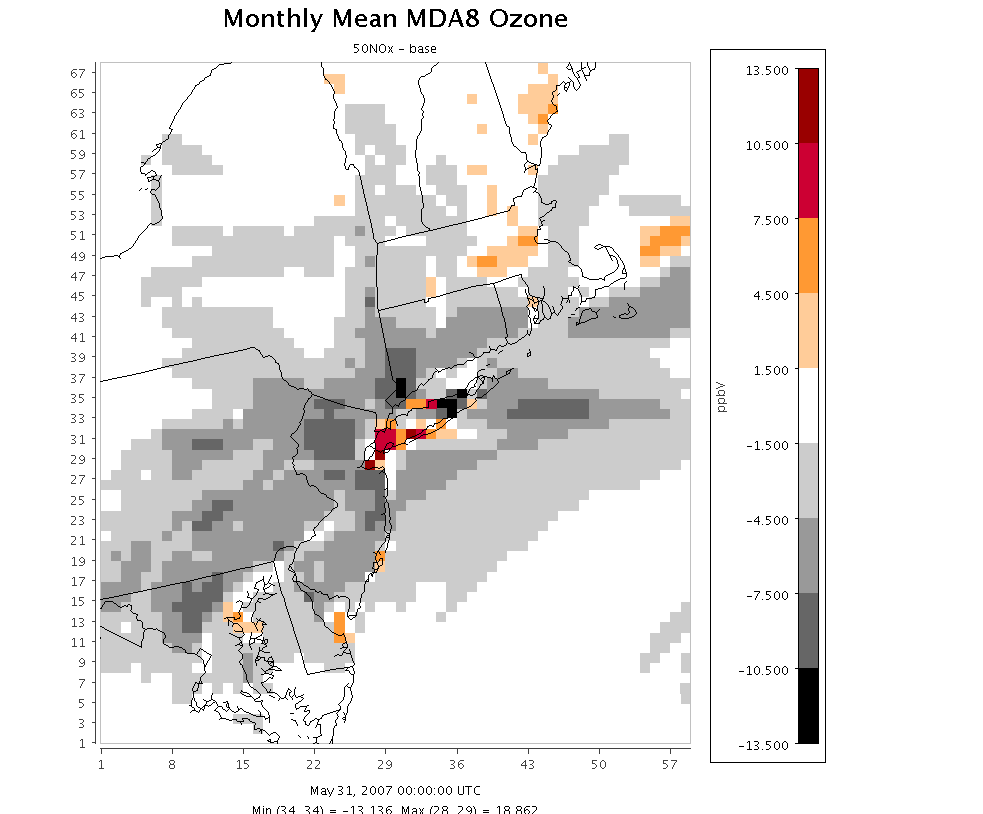 12km 
50NOx -base
4km 
50NOx -base
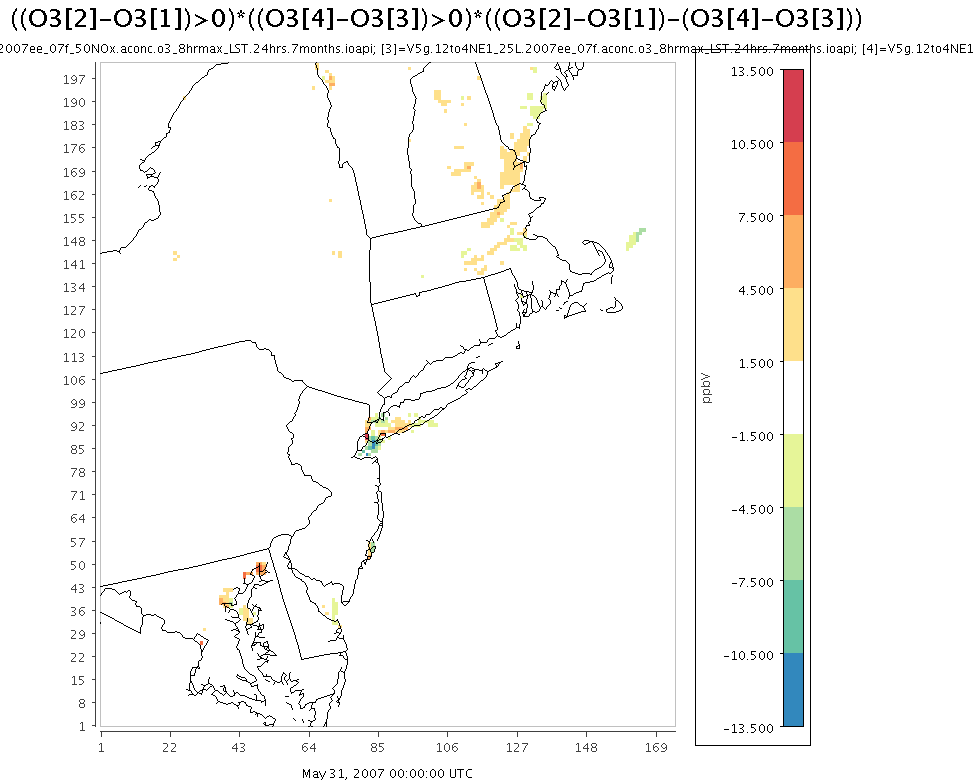 Difference in absolute MDA8 ozone dibenefits: 4km-12km
Orange = larger disbenefits in 4km sim
Green = smaller disbenefits in 4km sim
May 31, 2007
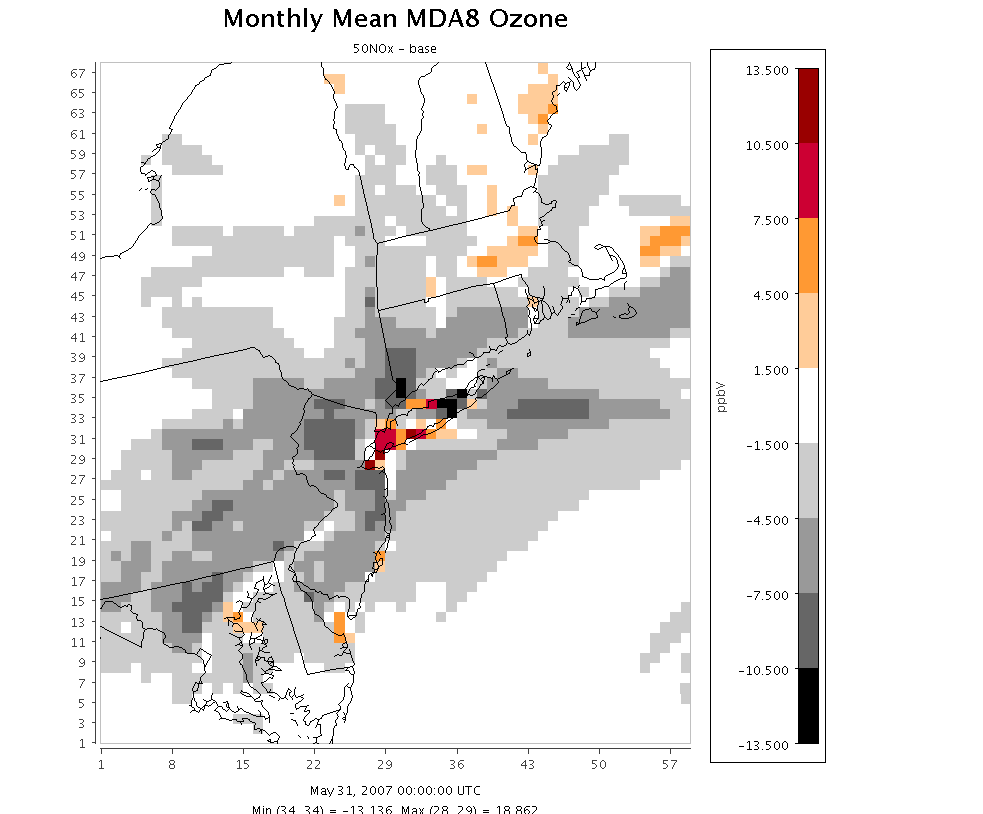 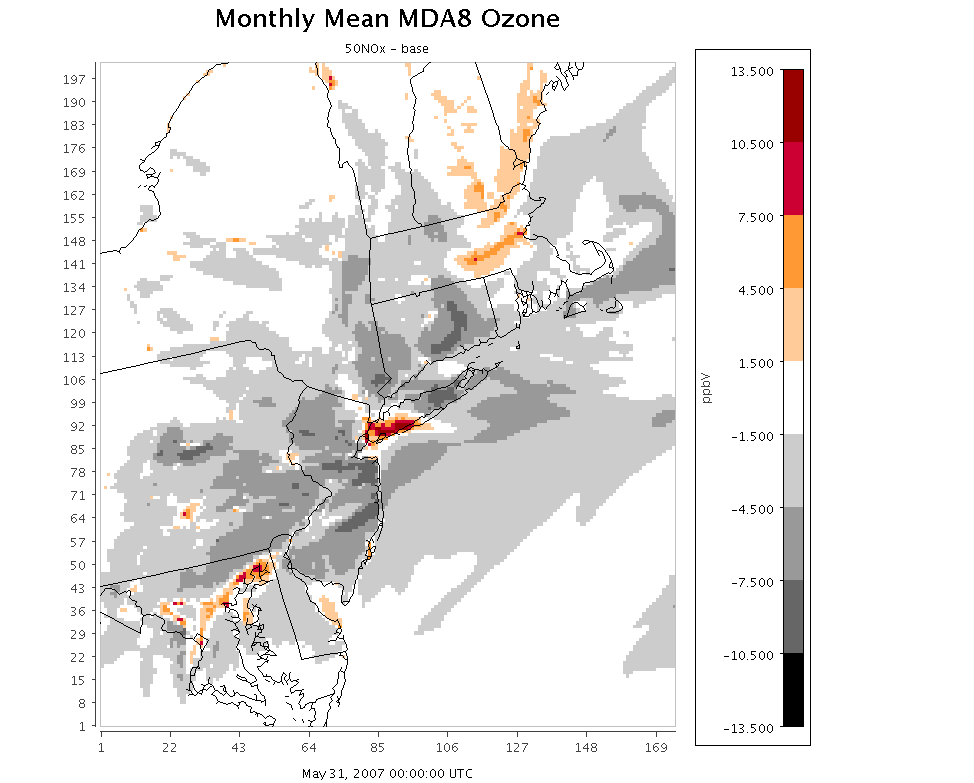 12km 
50NOx -base
4km 
50NOx -base
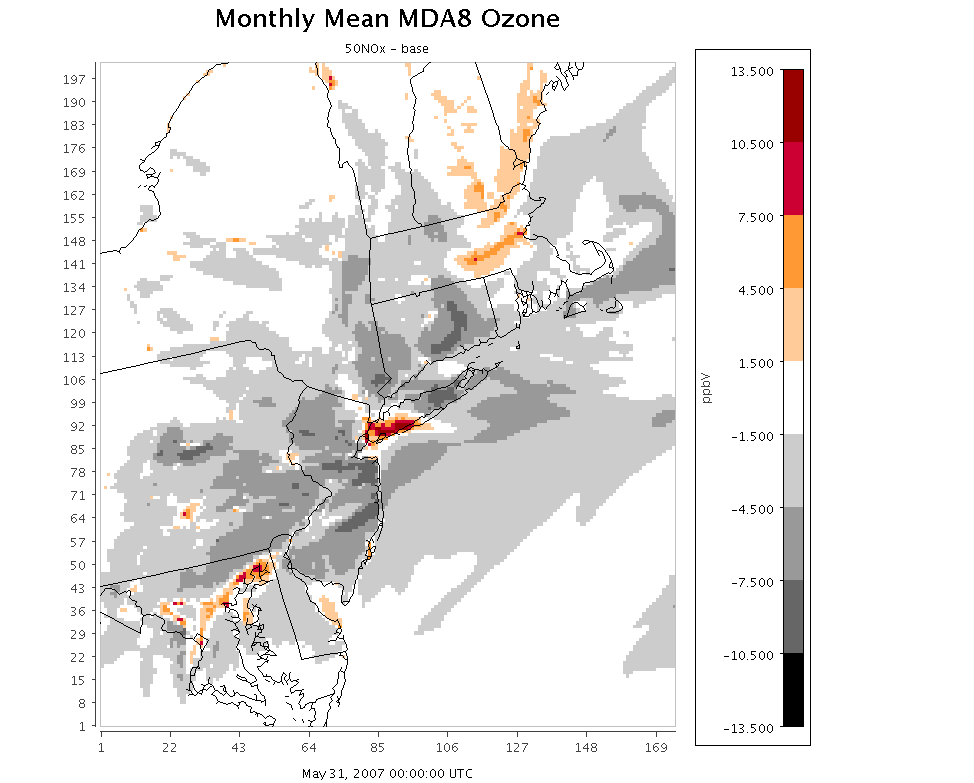 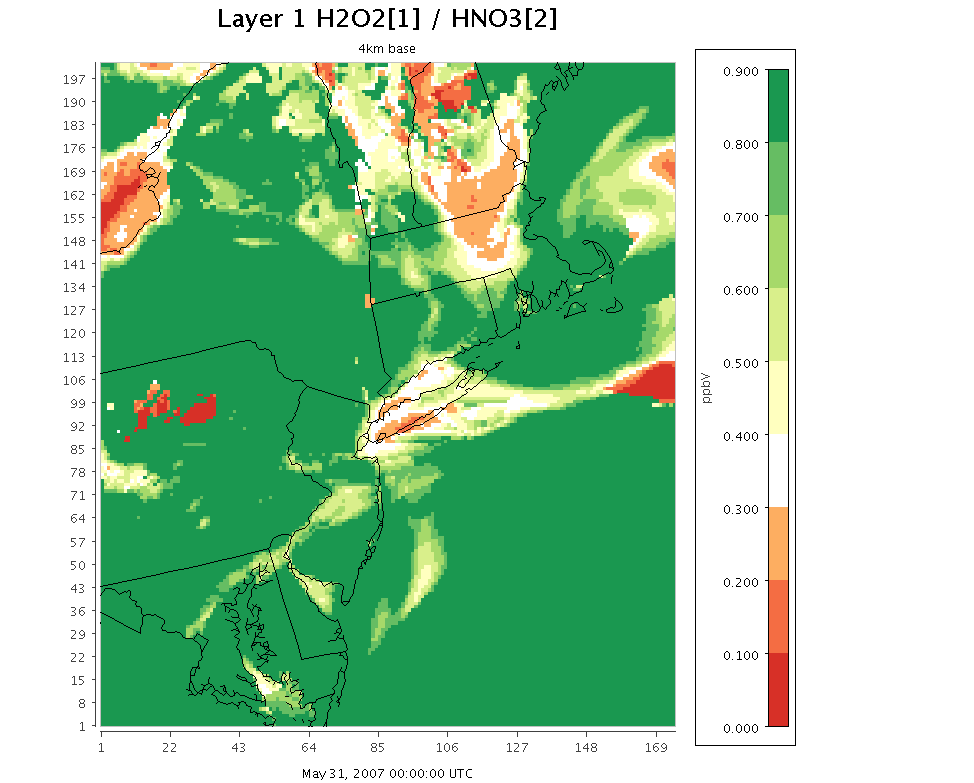 May 31, 2007
4km 
50NOx -base
4km 
H2O2/HNO3
H2O2/HNO3
Transition point = 0.035 
(Sillman, 1995)
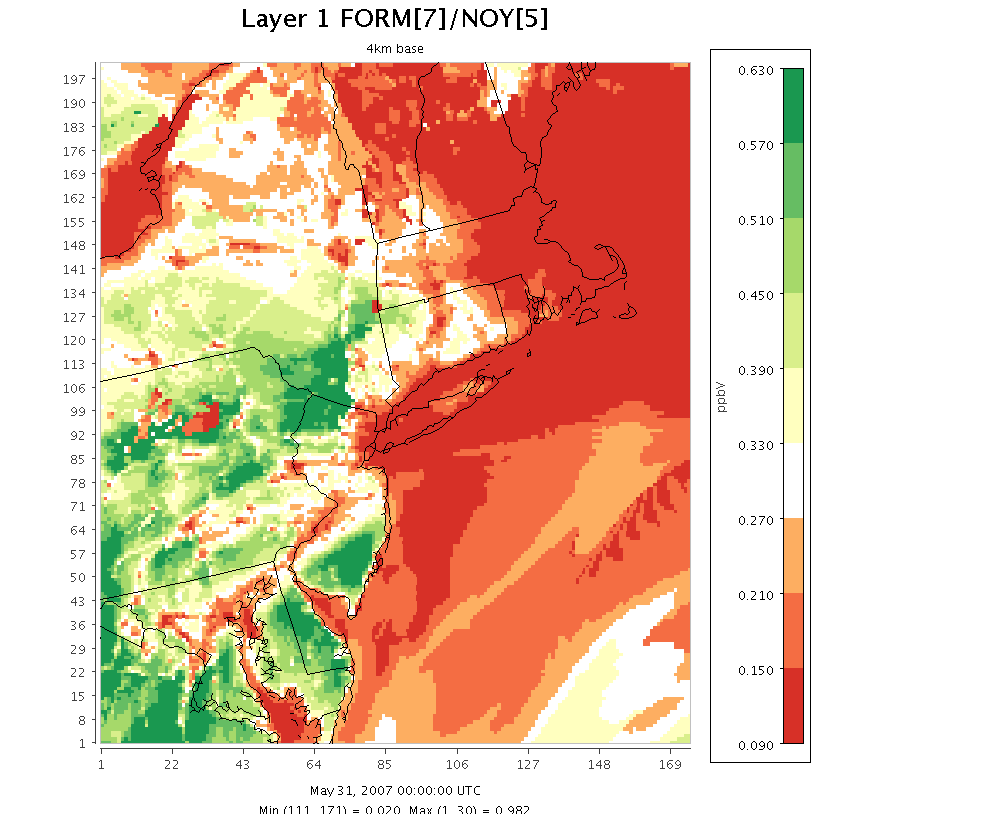 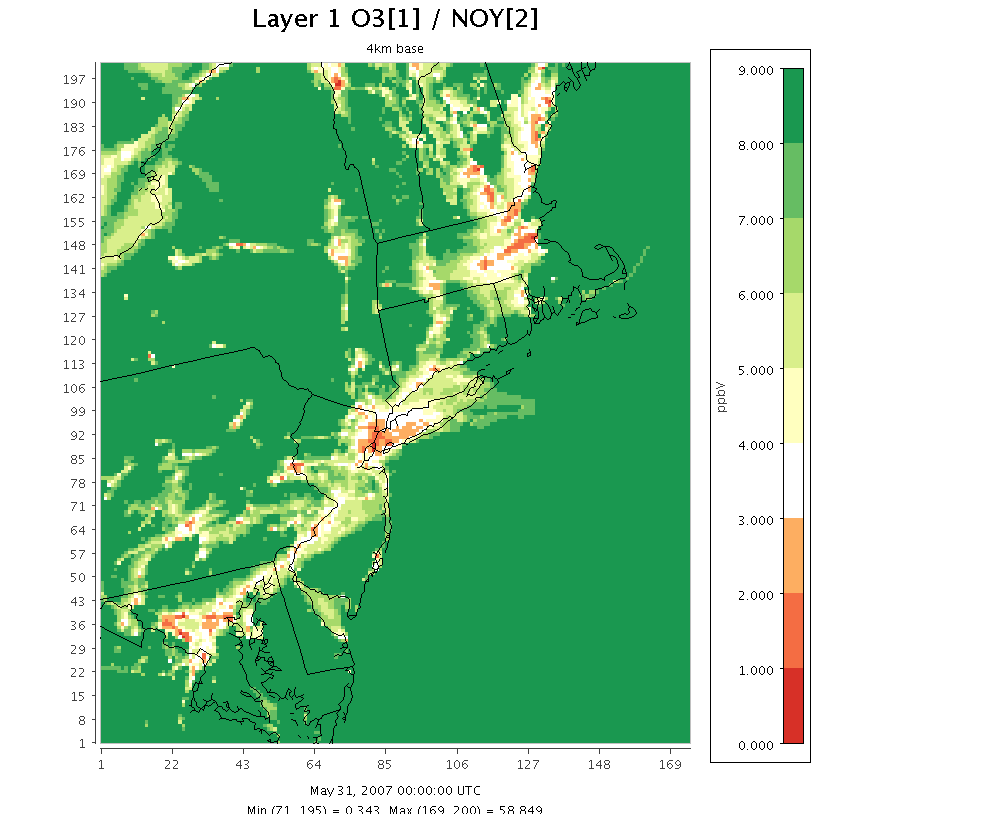 FORM/NOY
Transition point = 0.28 
(Zhang et al, 2009)
O3/NOy
Transition point = 3.5 
Zhang et al, 2009 recommend 7-15
4km 
FORM/NOY
4km 
O3/NOY
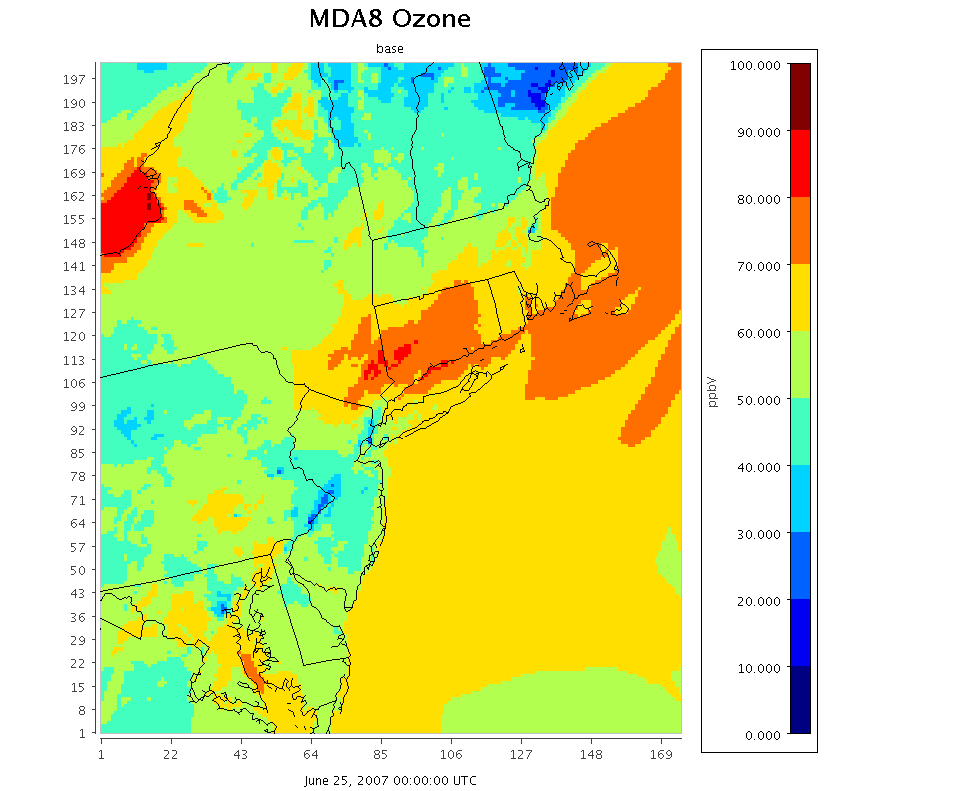 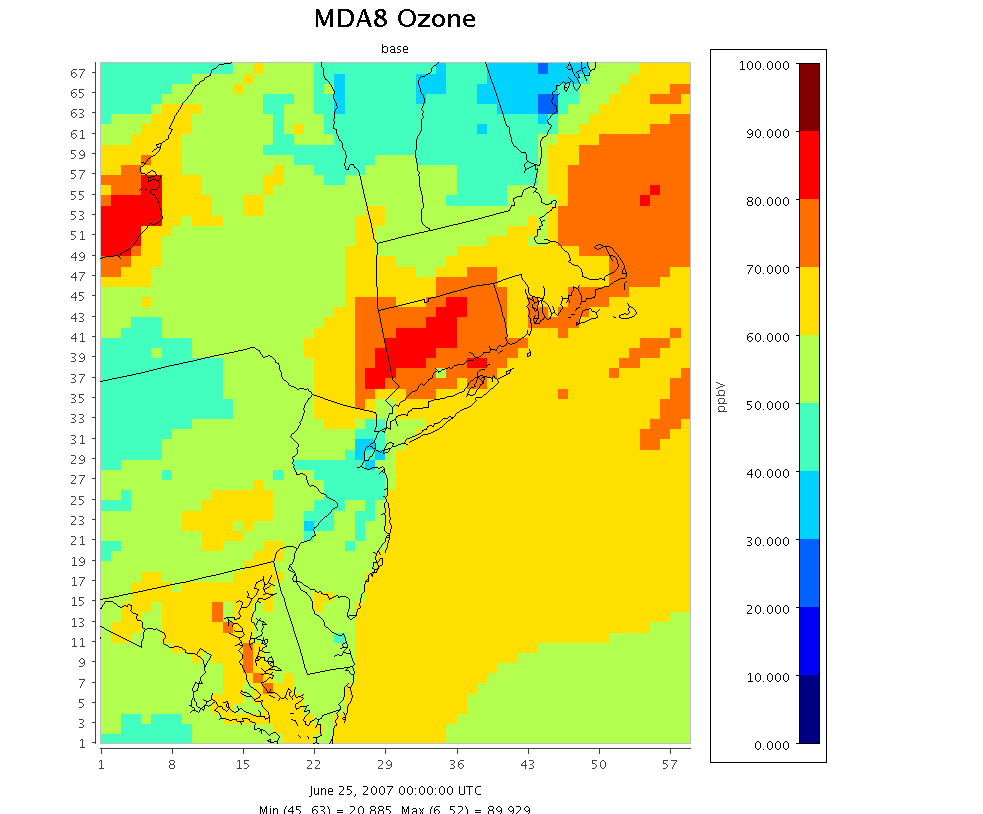 4km base
12km base
June 25, 2007
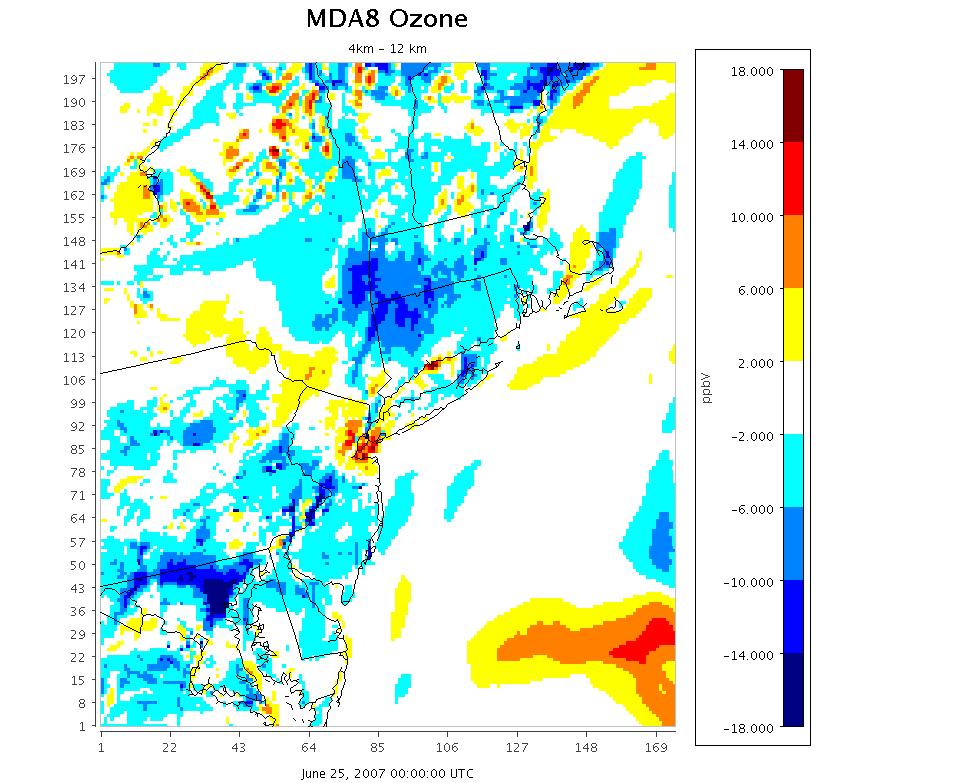 4km – 12km
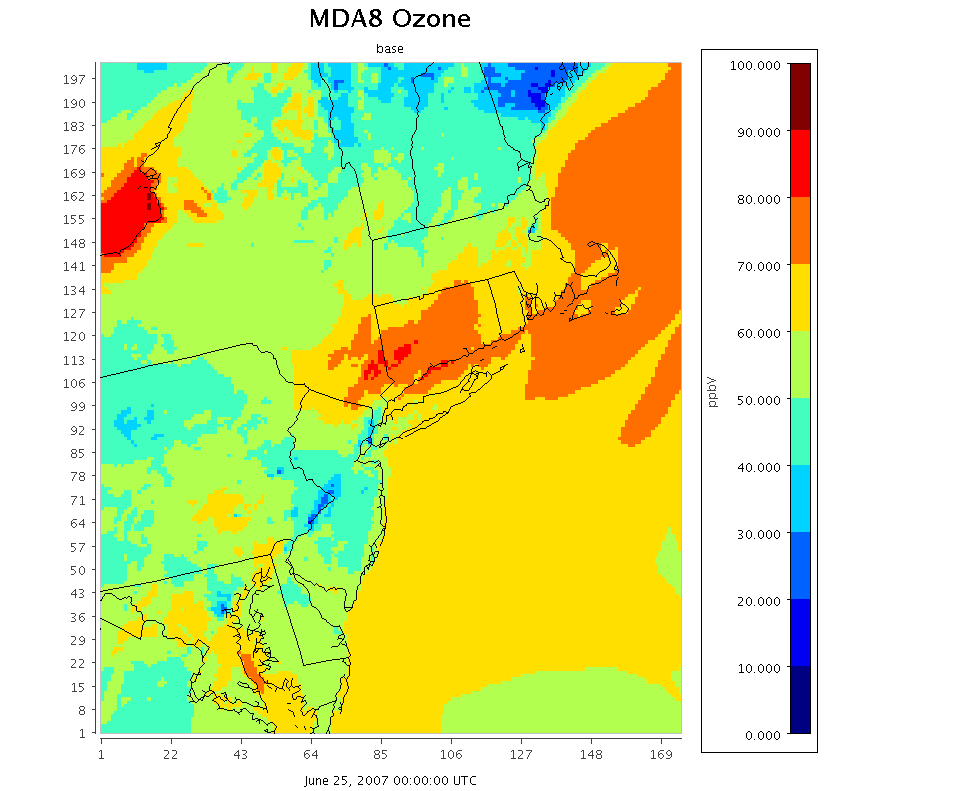 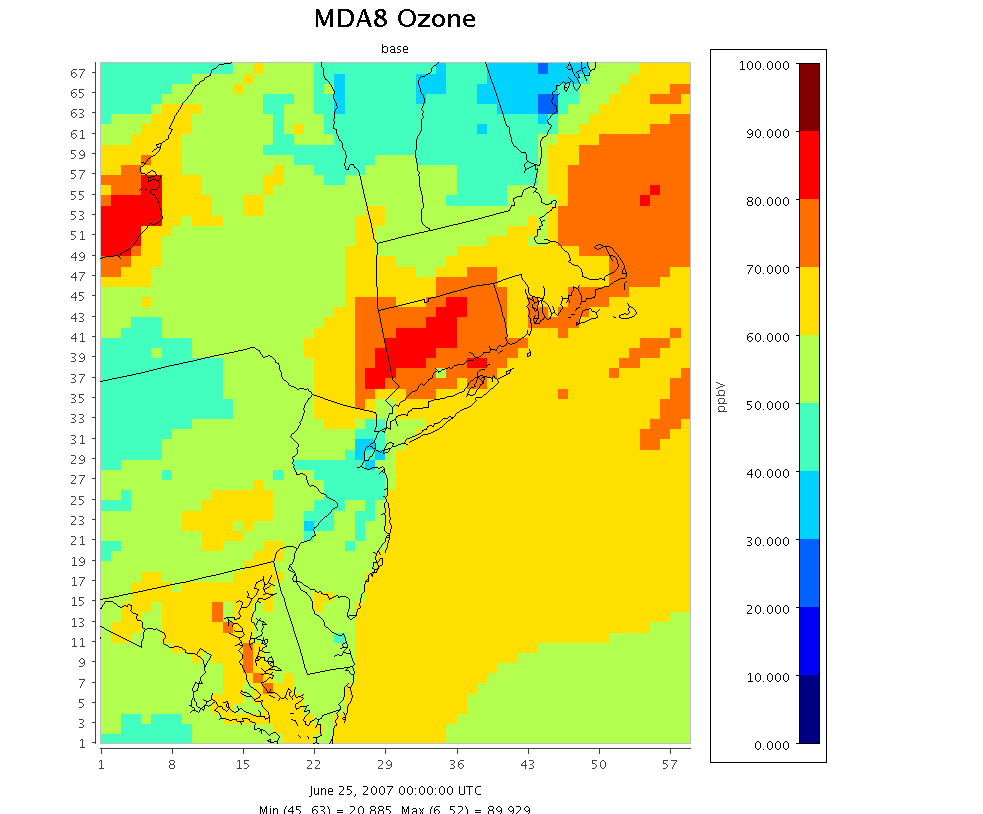 4km base
12km base
June 25, 2007
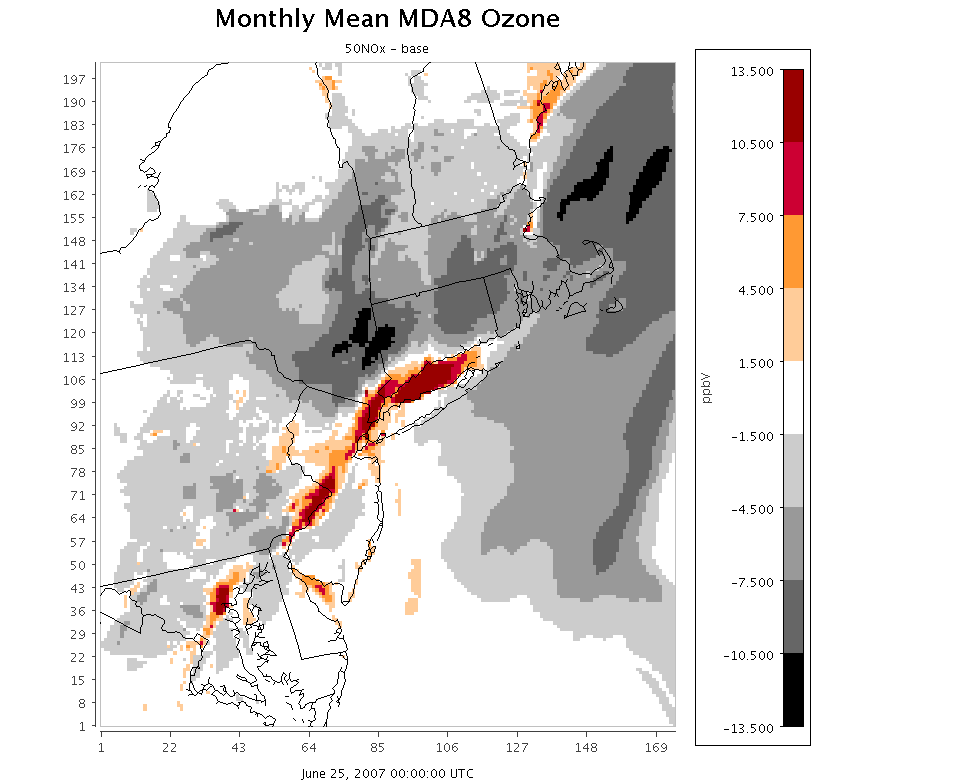 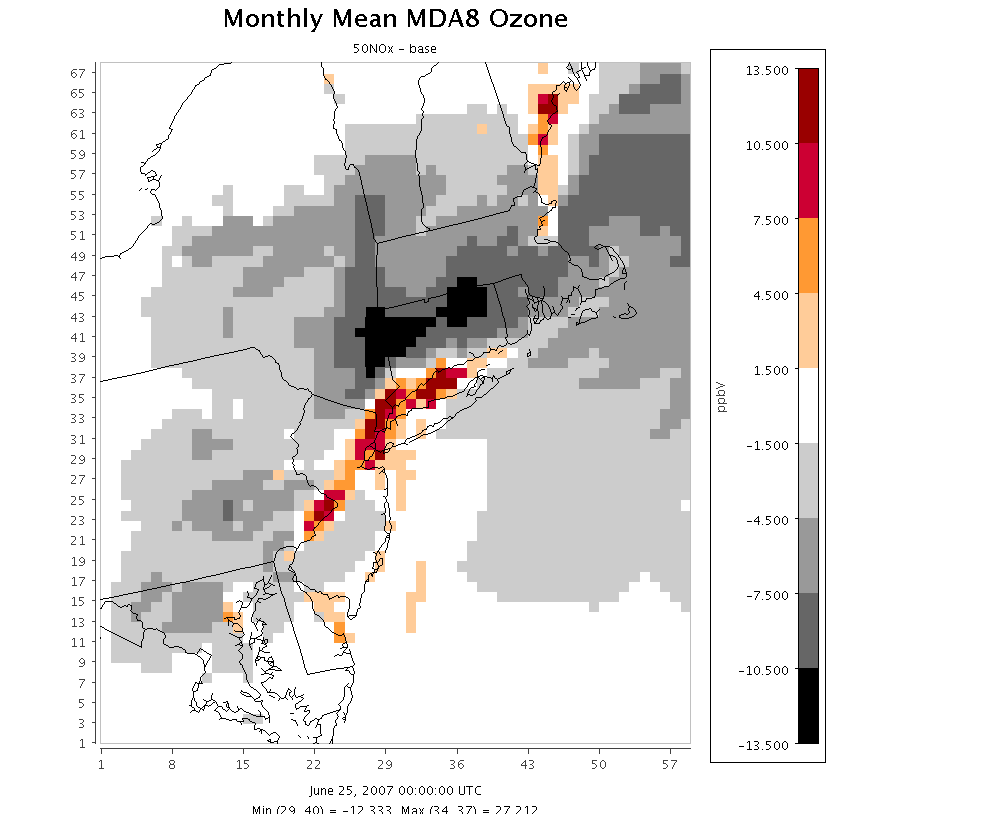 4km 
50NOx -base
12km 
50NOx -base
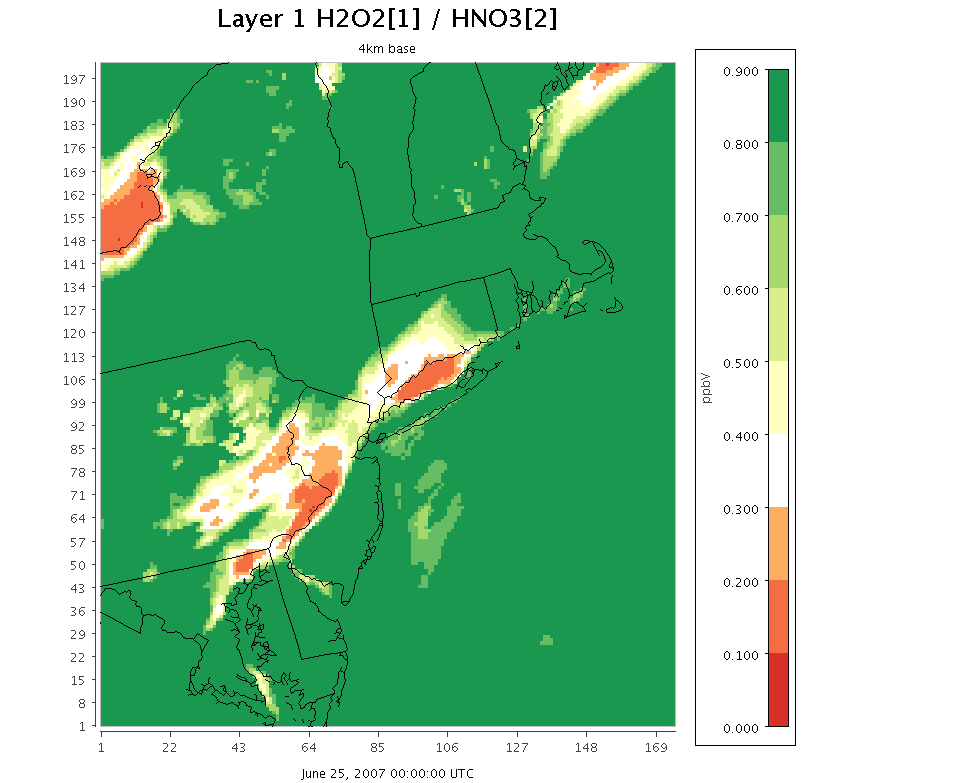 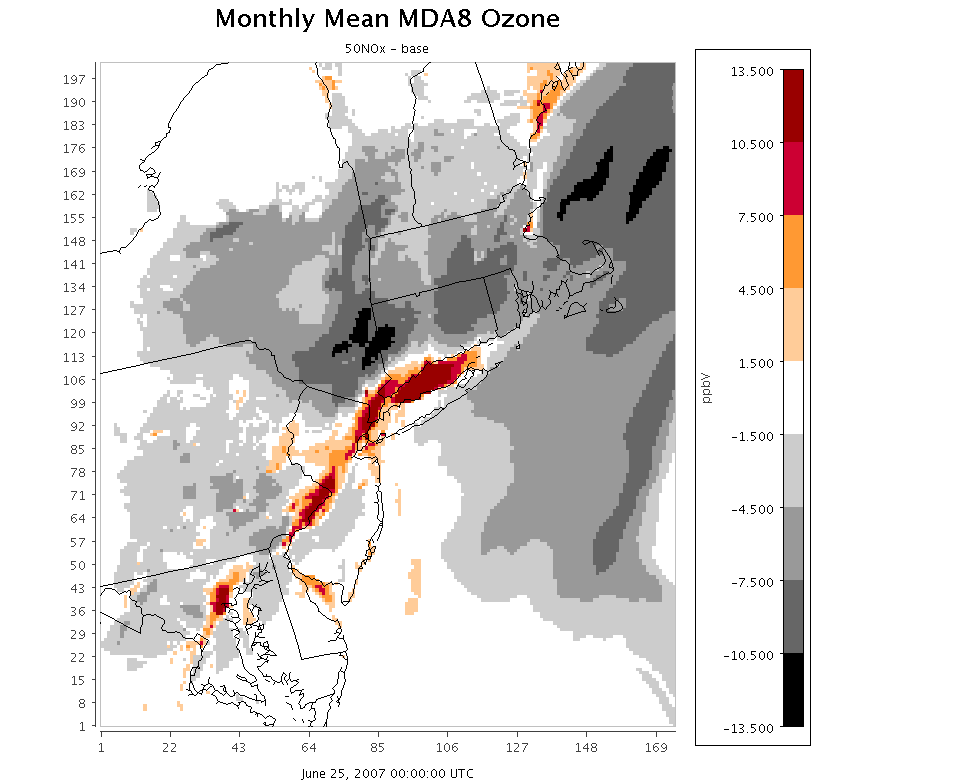 June 25, 2007
4km 
50NOx -base
4km 
H2O2/HNO3
H2O2/HNO3
Transition point = 0.035 
(Sillman, 1995)
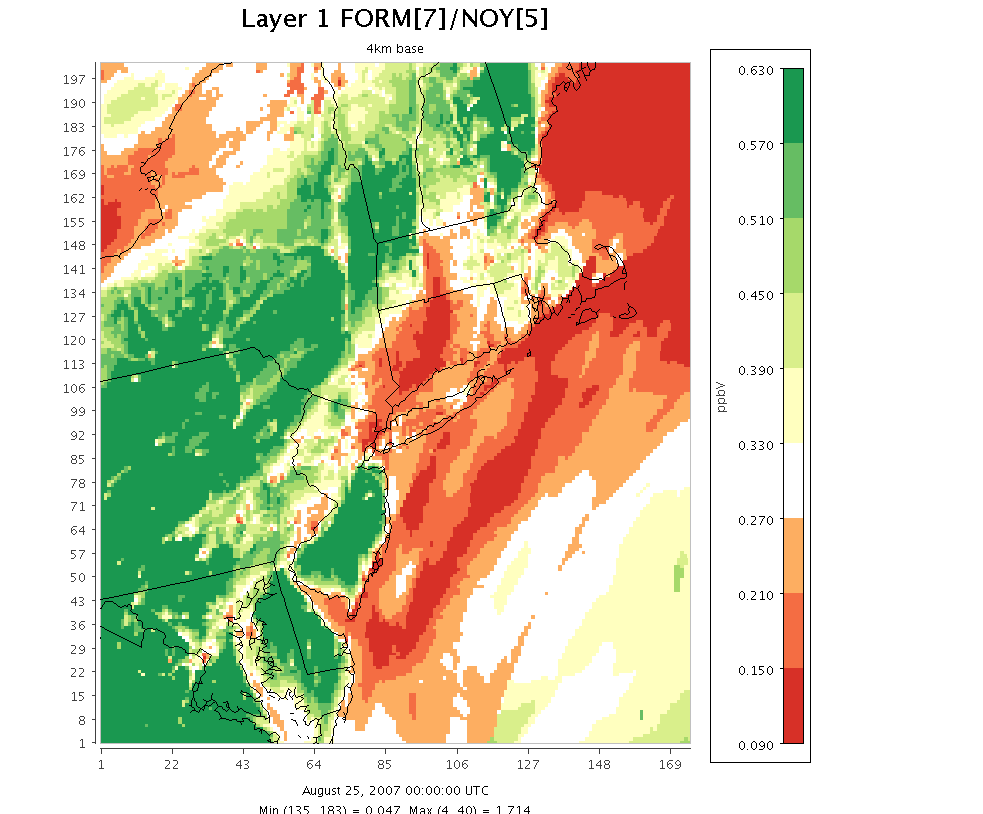 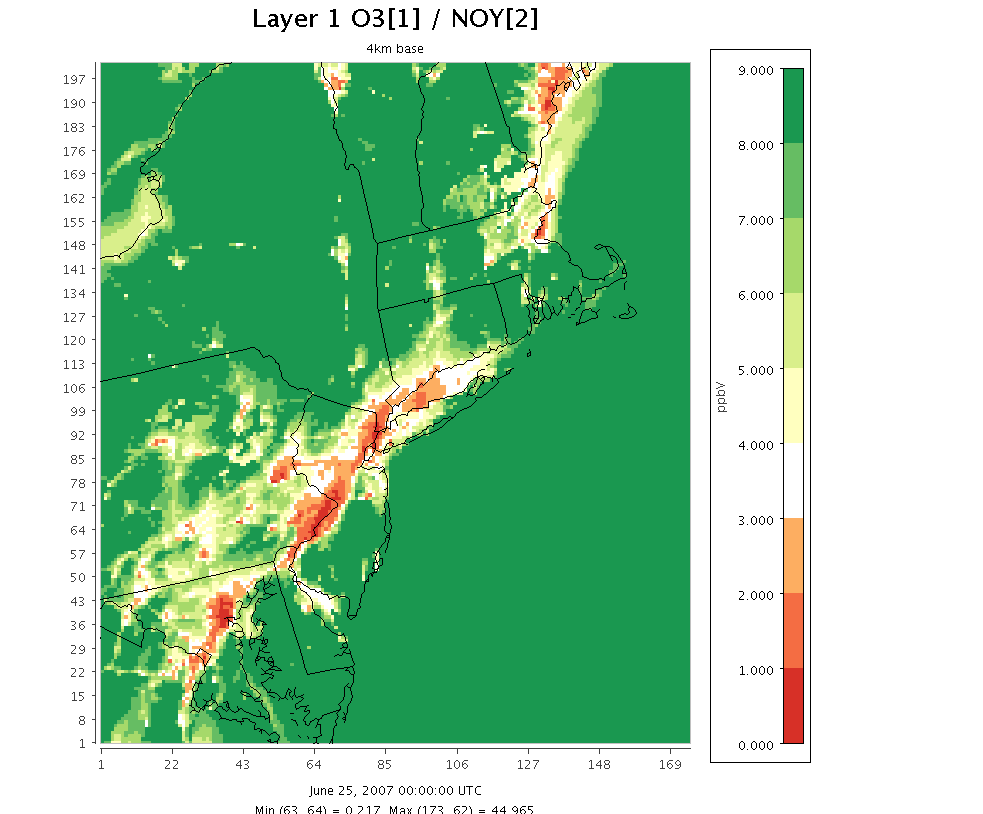 FORM/NOY
Transition point = 0.28 
(Zhang et al, 2009)
O3/NOy
Transition point = 7 
(Zhang et al, 2009)
O3/NOy
Transition point = 3.5 
Zhang et al, 2009 recommend 7-15
4km 
FORM/NOY
4km 
O3/NOY
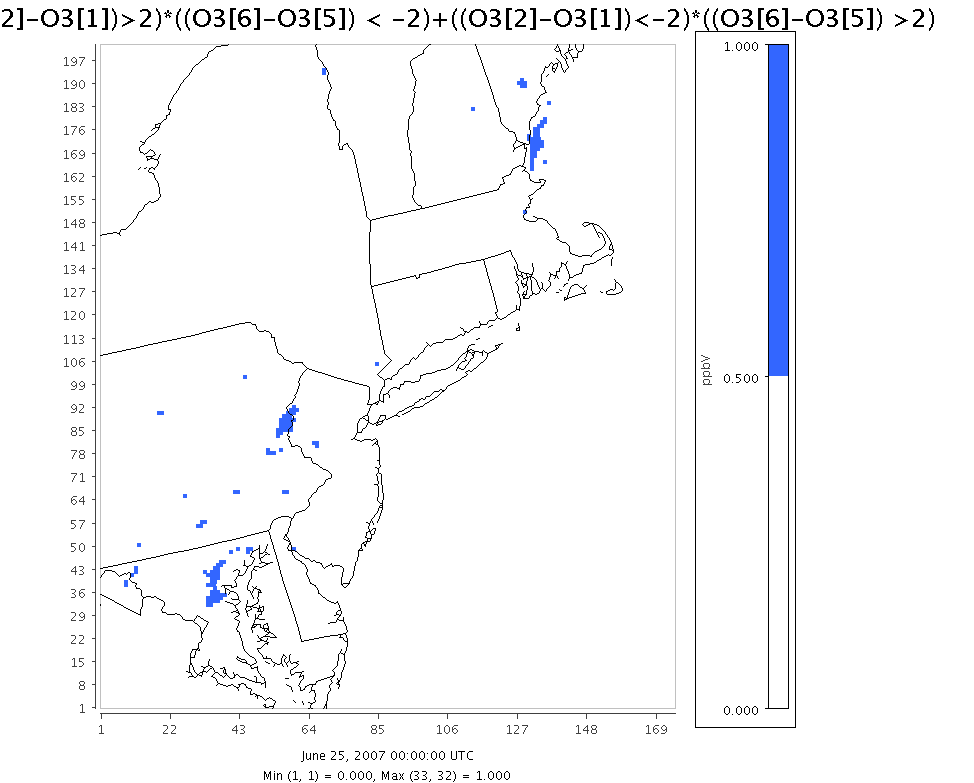 Locations with absolute changes > 2ppb in opposite directions
June 25, 2007
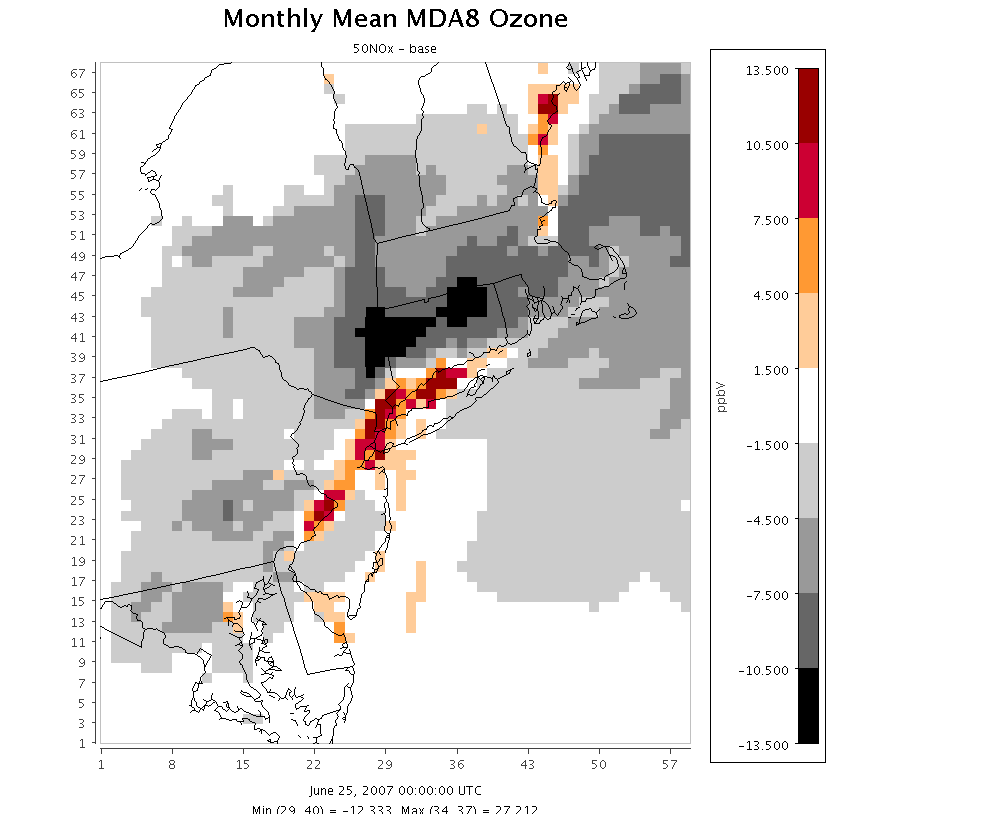 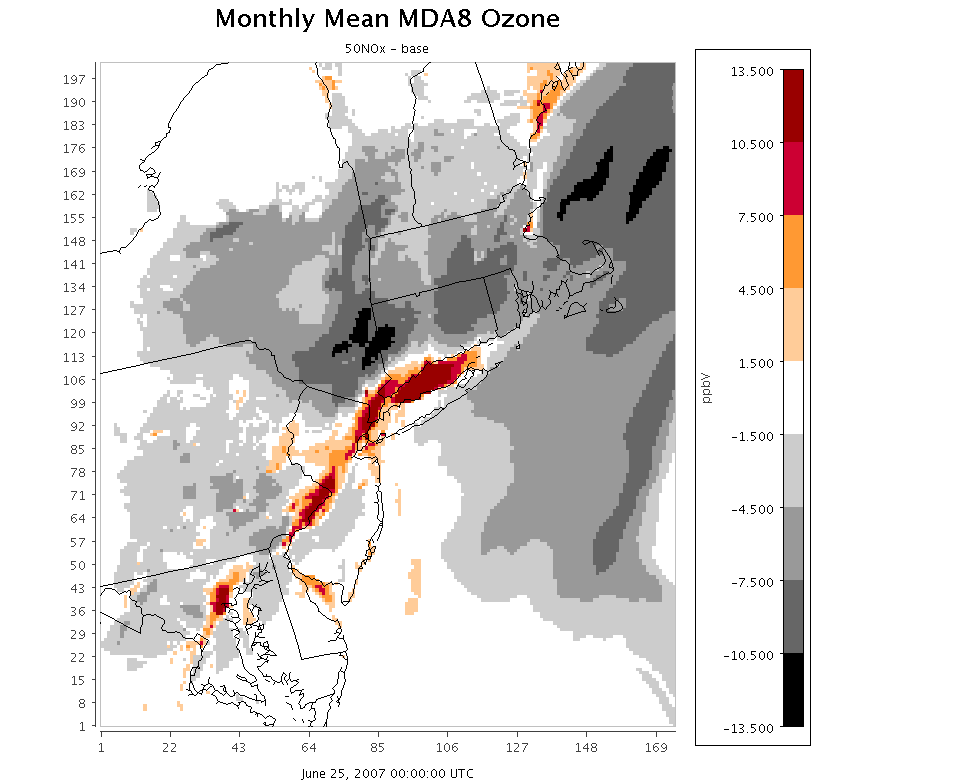 12km 
50NOx -base
4km 
50NOx -base
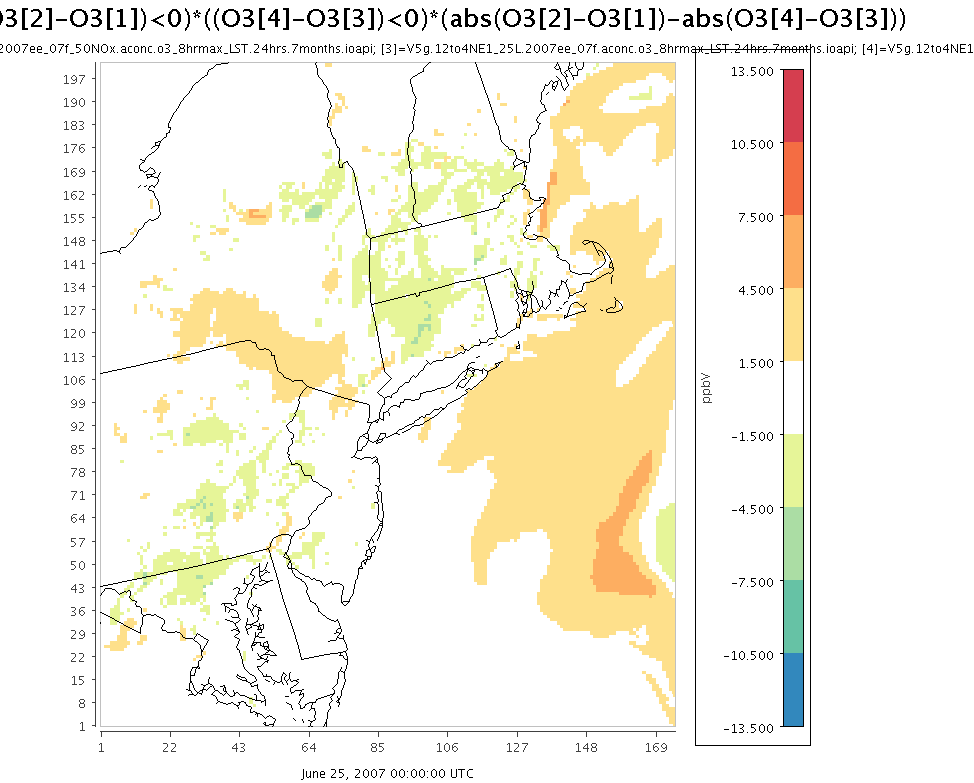 Difference in absolute MDA8 ozone benefits: 4km-12km
Orange = larger benefits in 4km sim
Green = smaller benefits in 4km sim
June 25, 2007
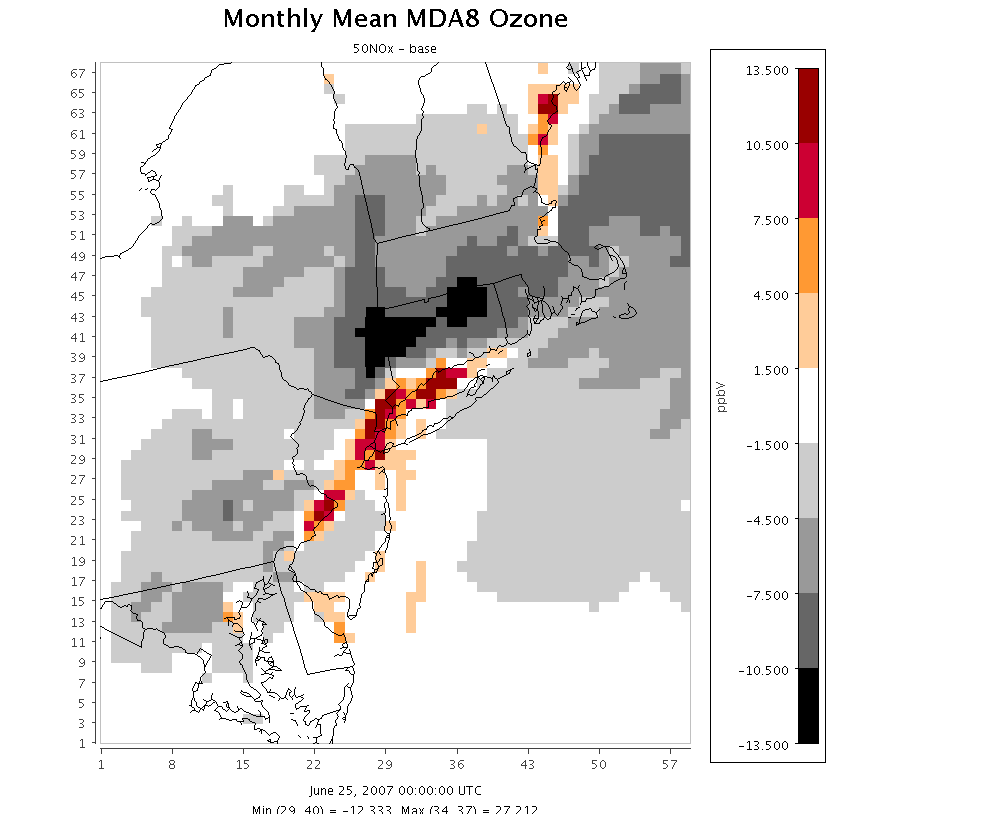 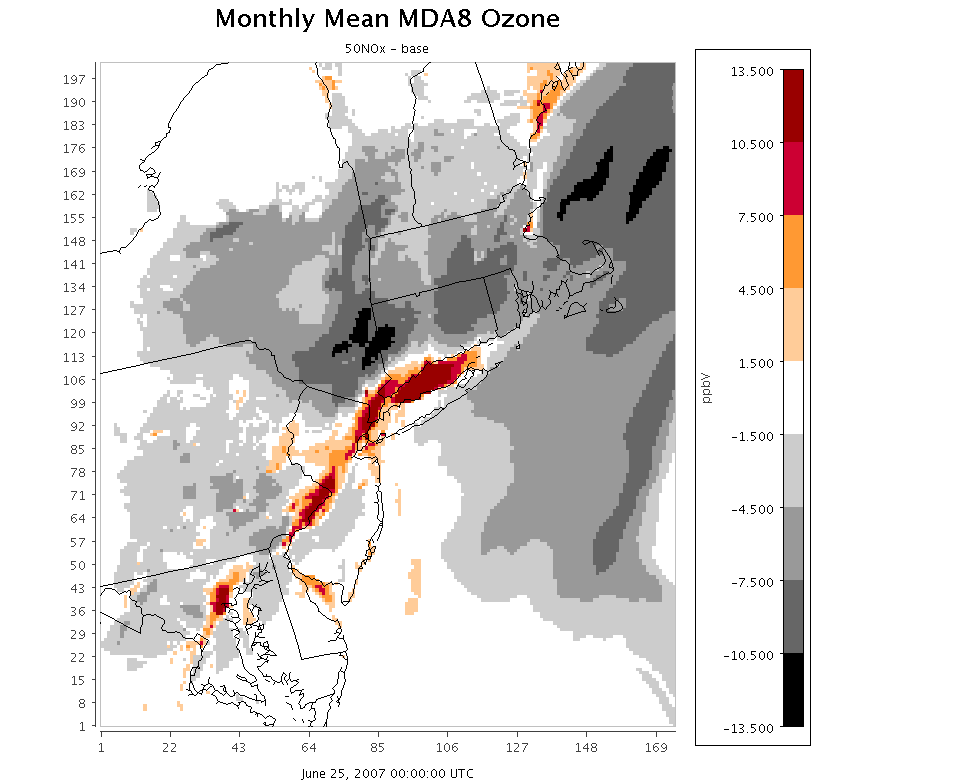 12km 
50NOx -base
4km 
50NOx -base
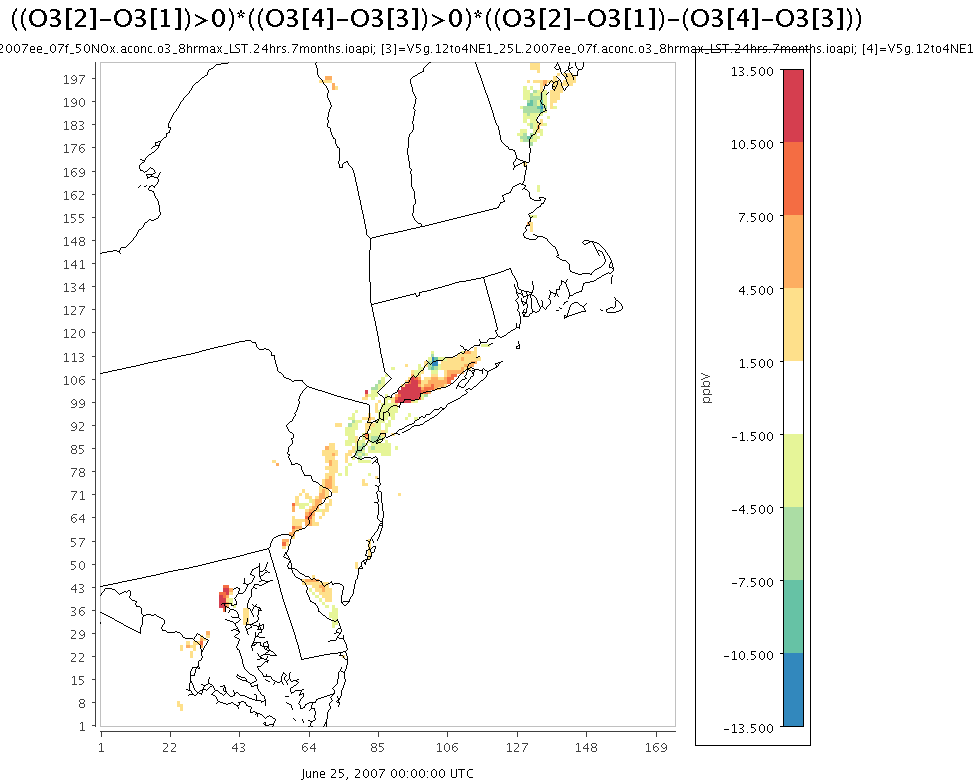 Difference in absolute MDA8 ozone disbenefits: 4km-12km
Orange = larger disbenefits in 4km sim
Green = smaller disbenefits in 4km sim
June 25, 2007
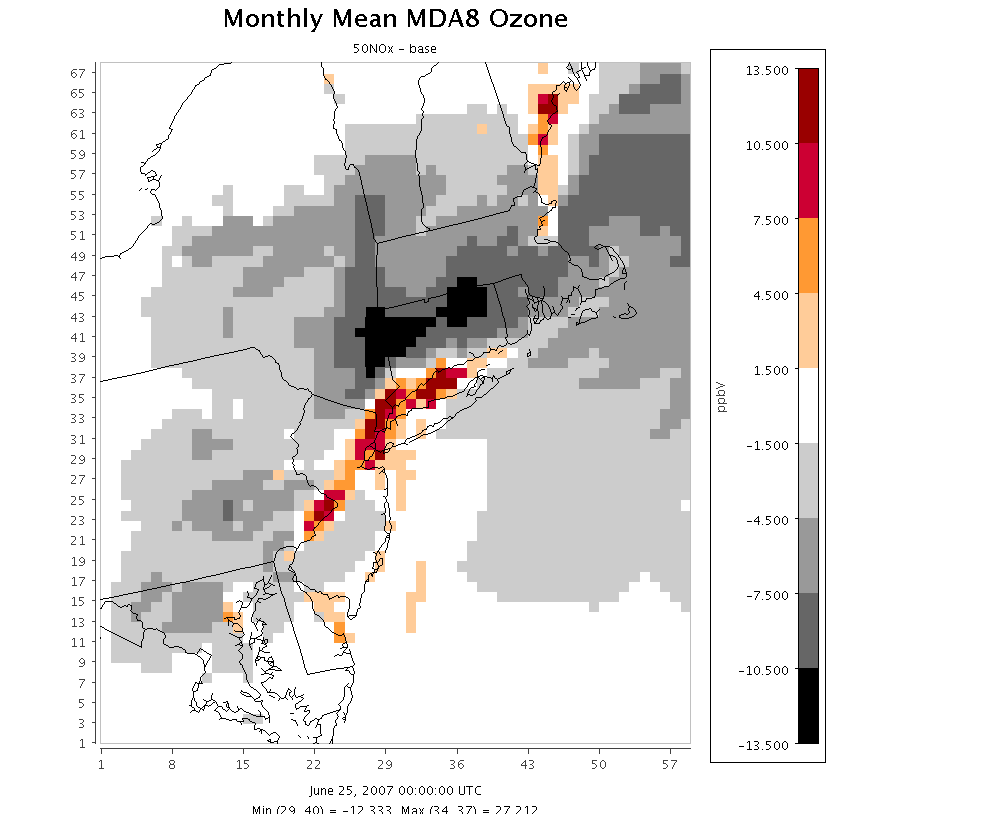 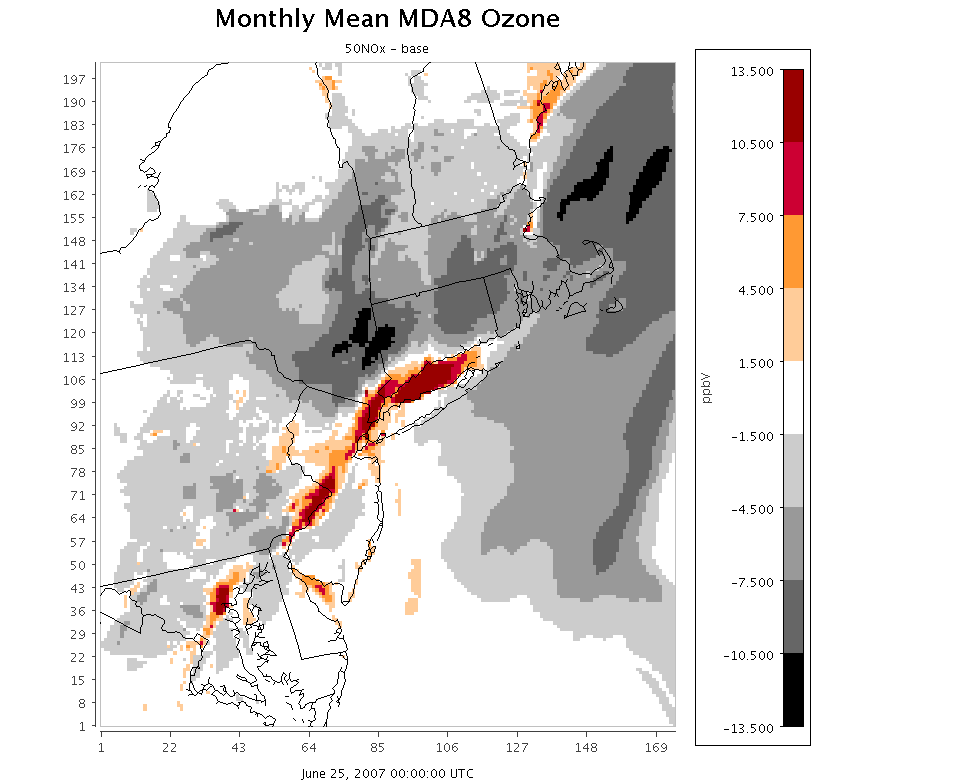 12km 
50NOx -base
4km 
50NOx -base
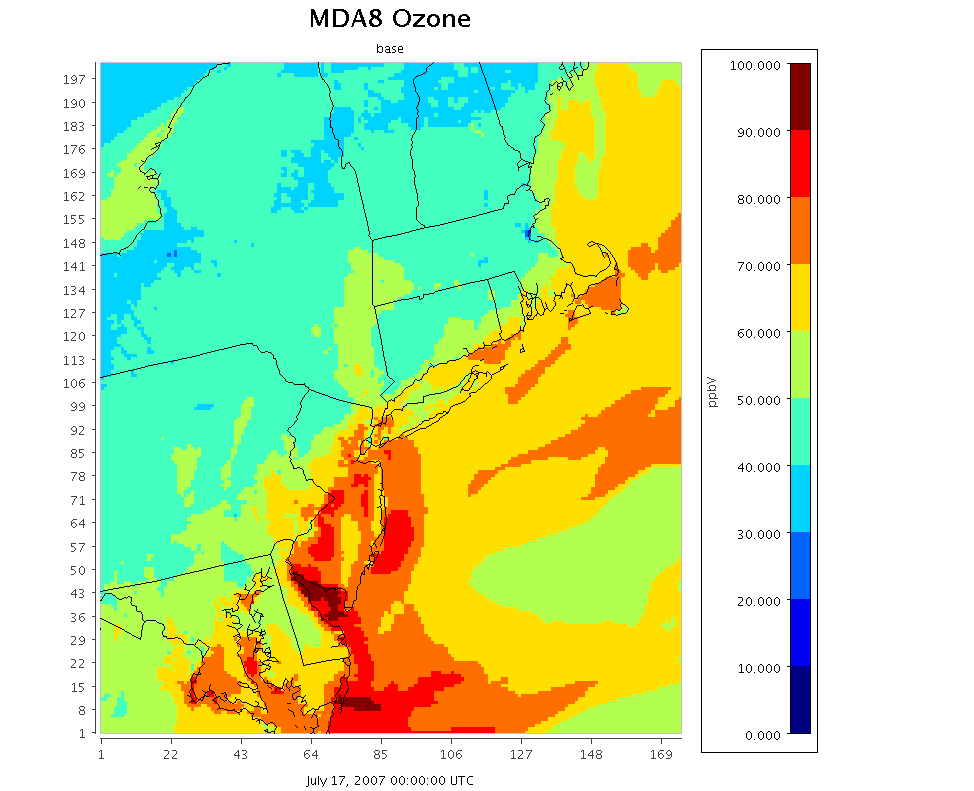 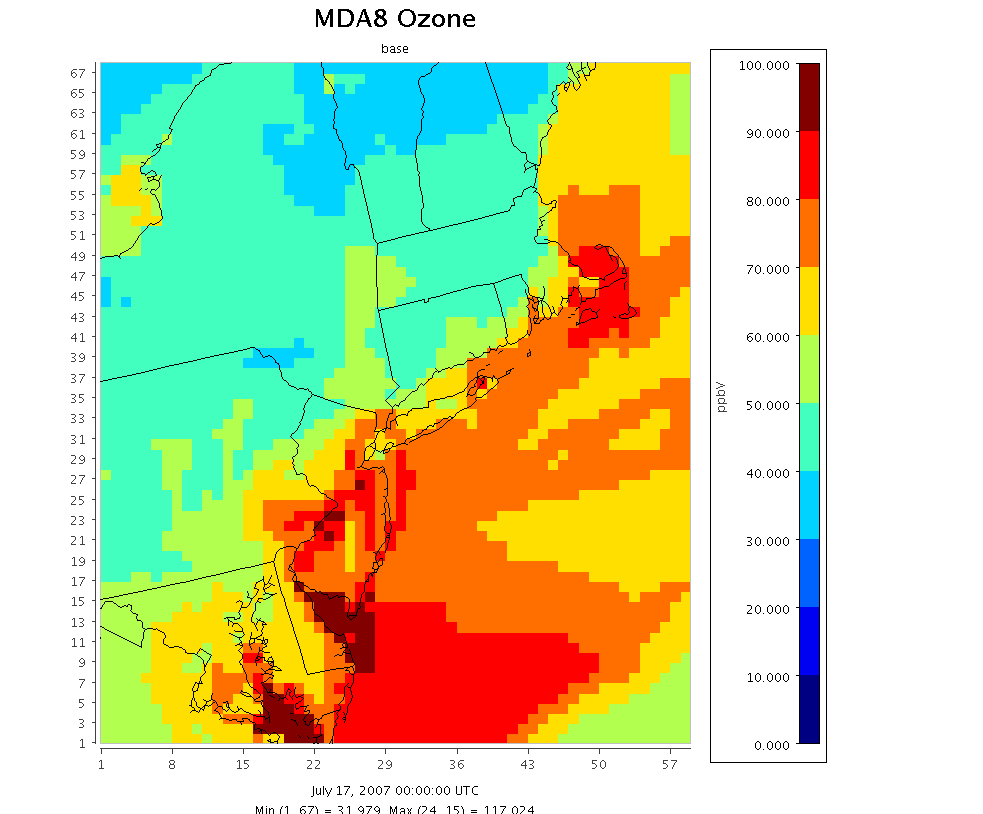 4km base
12km base
July 17, 2007
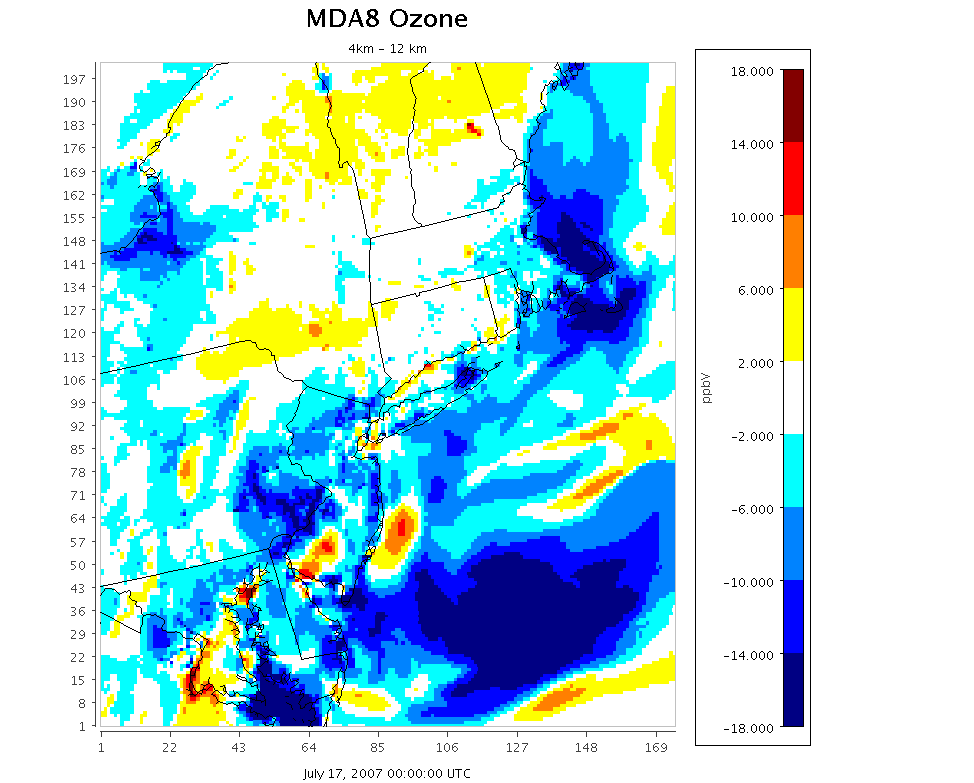 4km – 12km
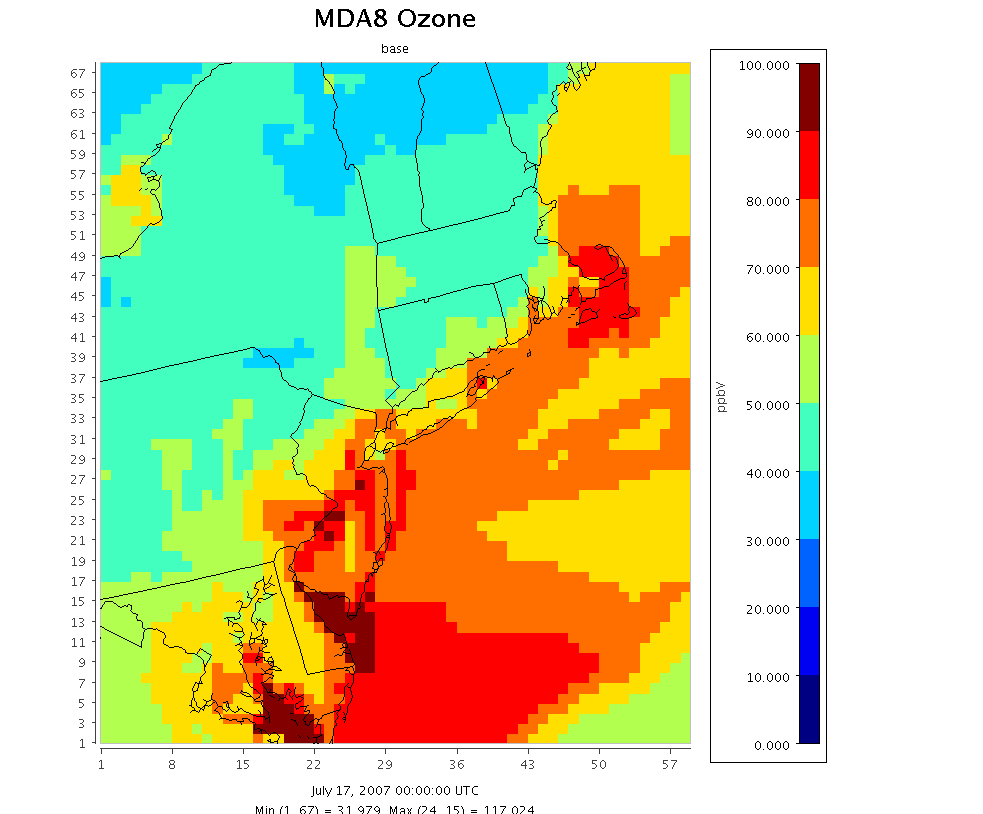 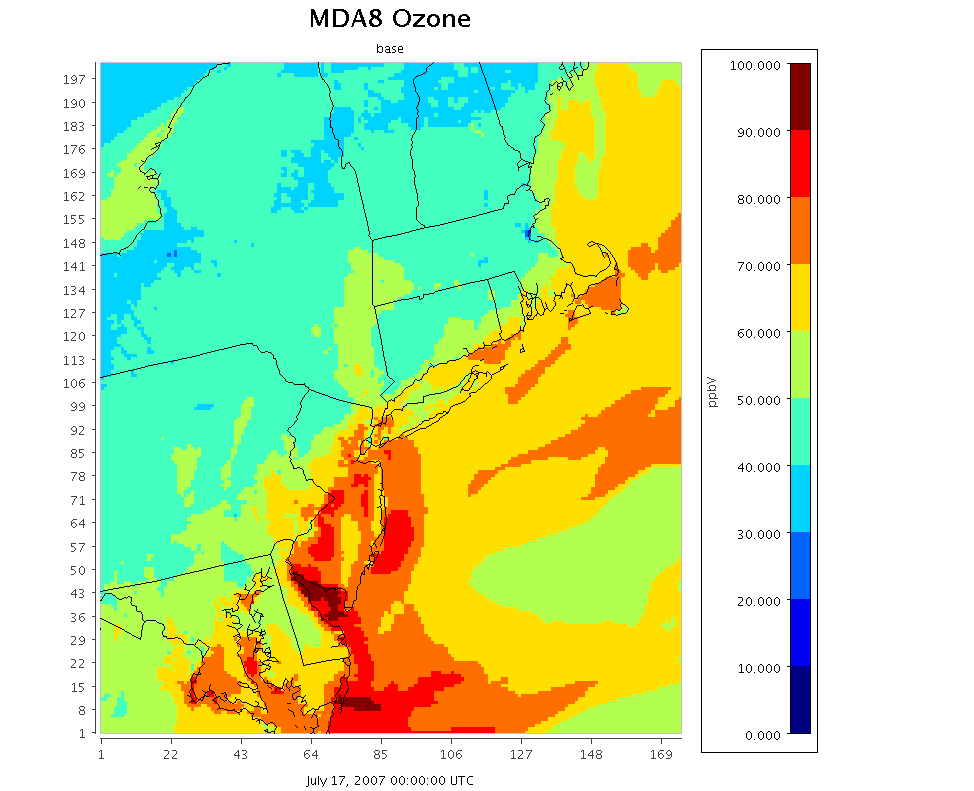 4km base
12km base
July 17, 2007
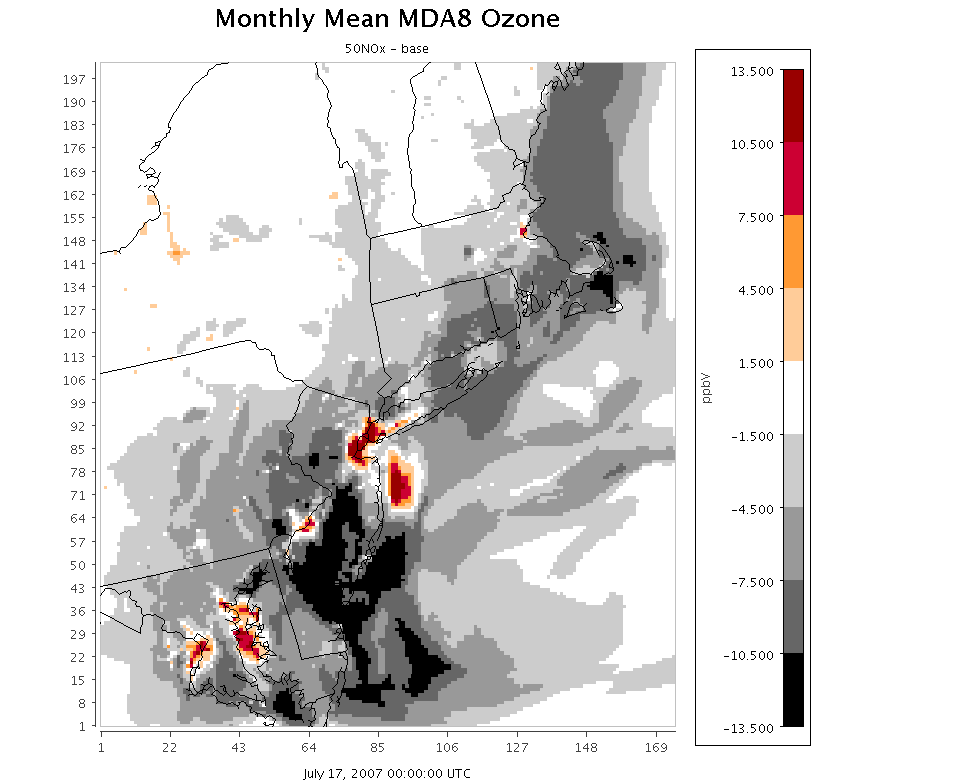 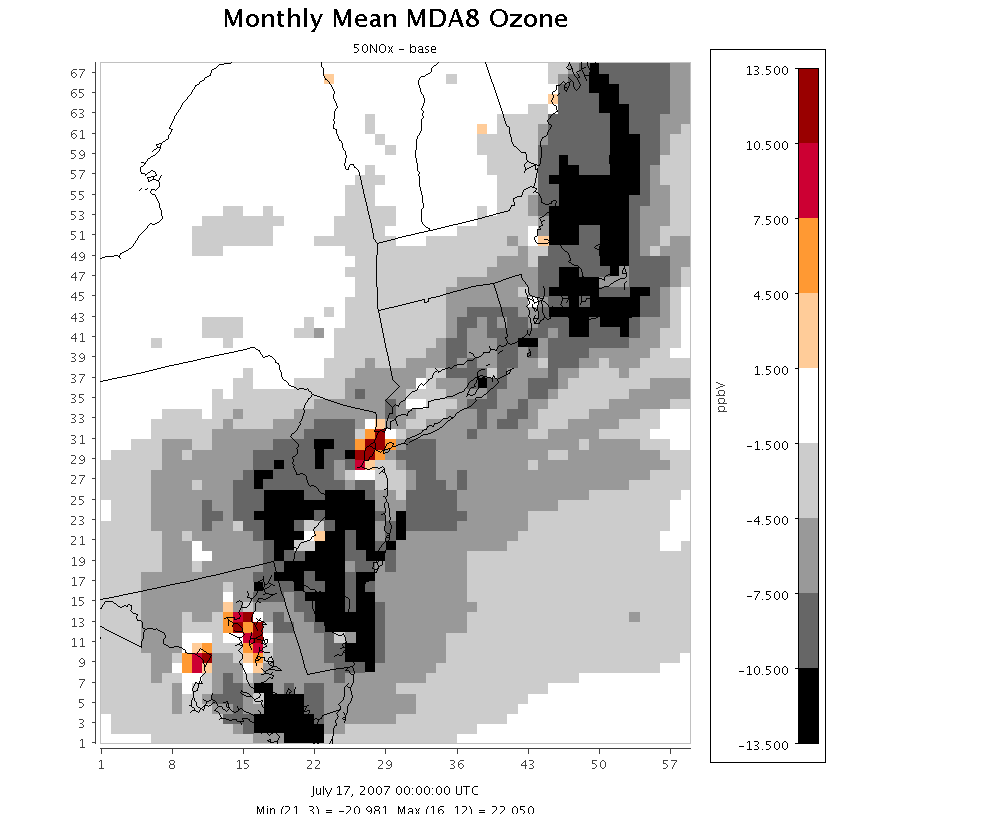 12km 
50NOx -base
4km 
50NOx -base
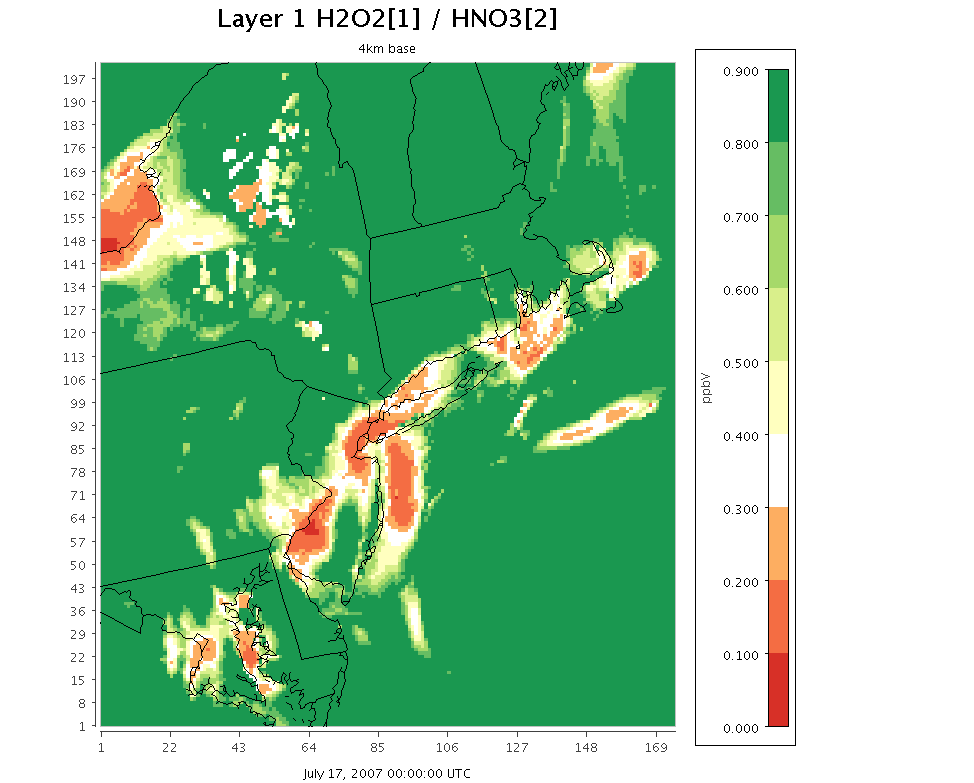 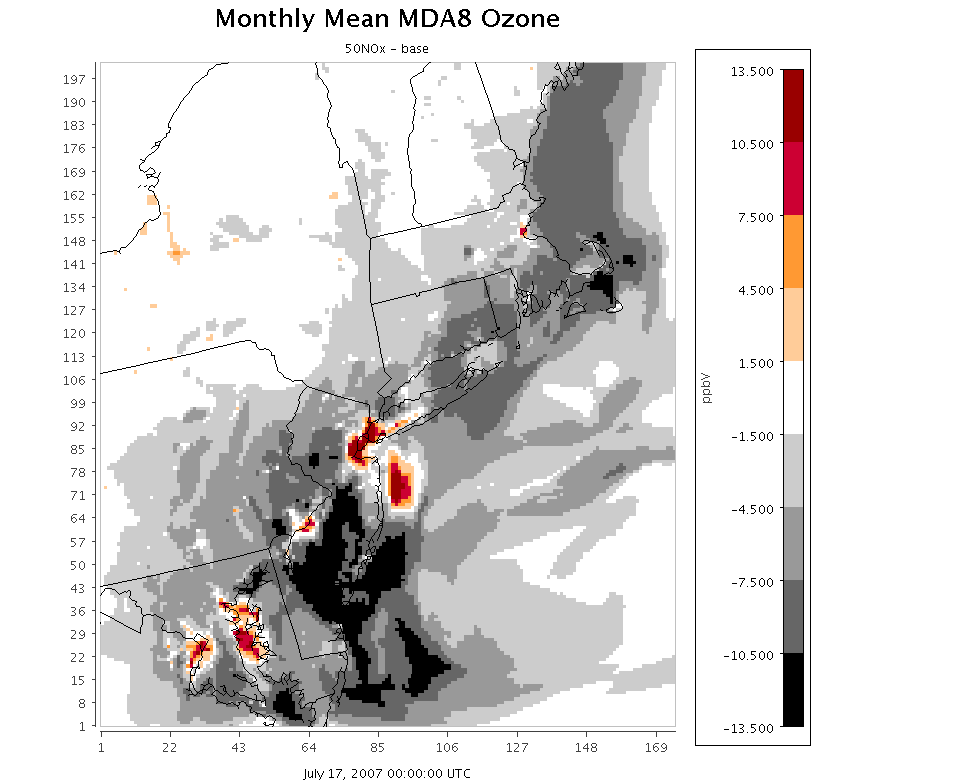 July 17, 2007
4km 
50NOx -base
4km 
H2O2/HNO3
H2O2/HNO3
Transition point = 0.035 
(Sillman, 1995)
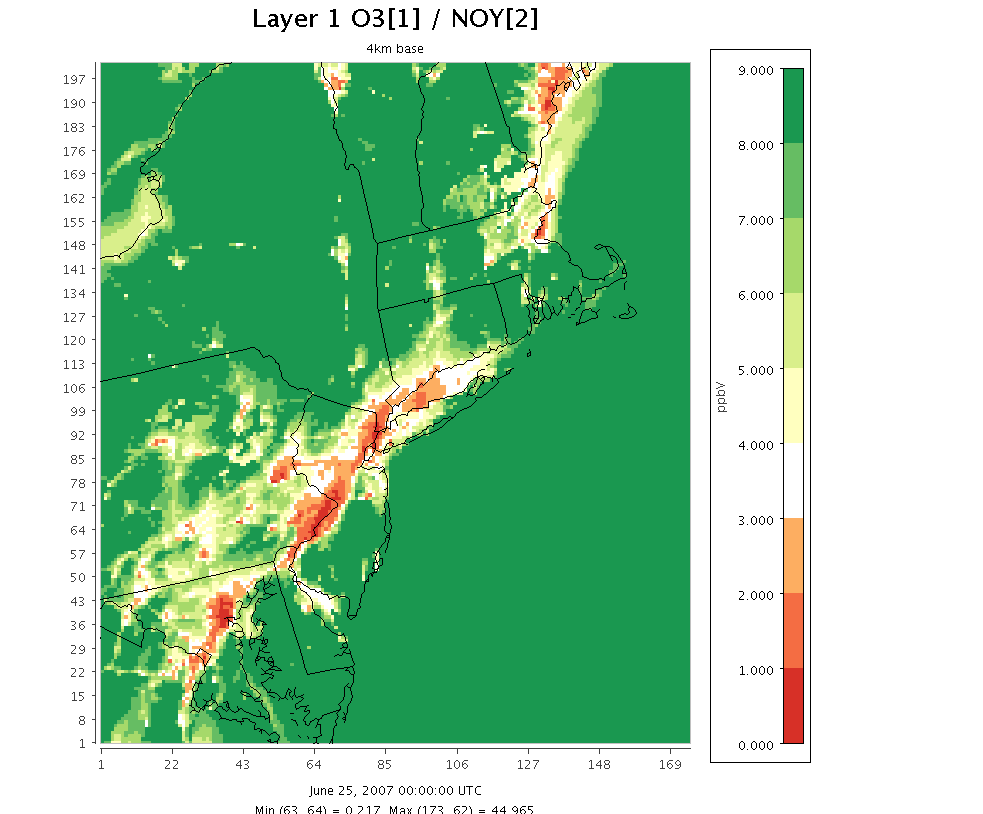 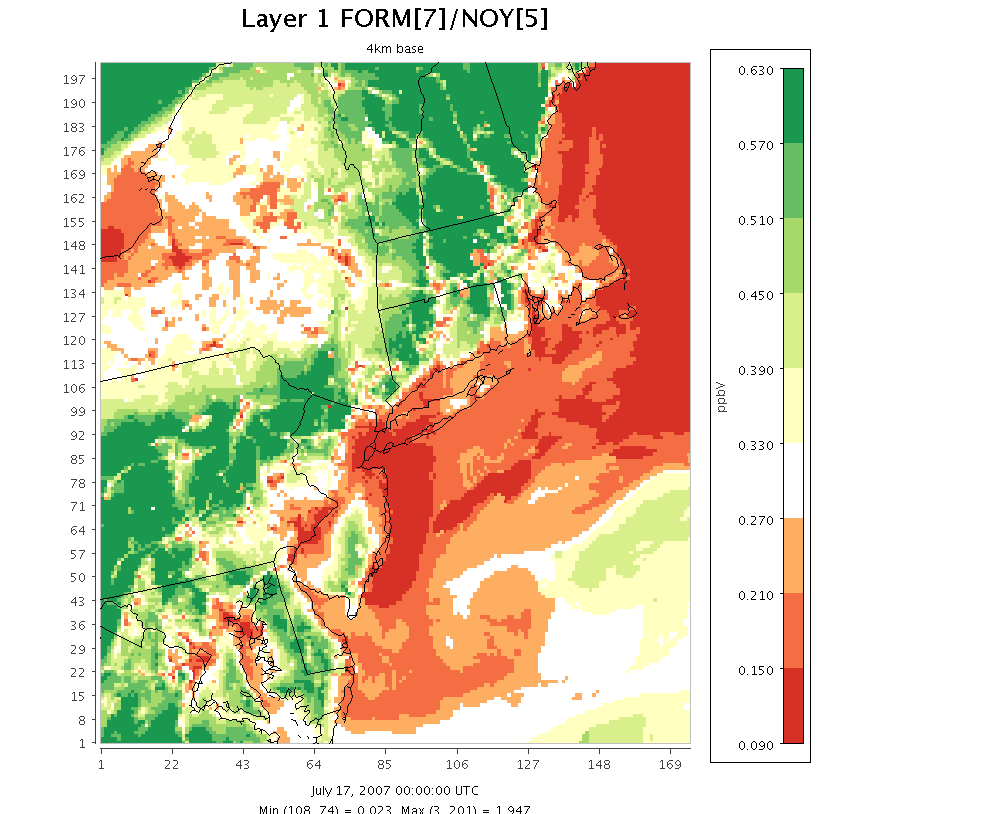 FORM/NOY
Transition point = 0.28 
(Zhang et al, 2009)
O3/NOy
Transition point = 7 
(Zhang et al, 2009)
O3/NOy
Transition point = 3.5 
Zhang et al, 2009 recommend 7-15
4km 
FORM/NOY
4km 
O3/NOY
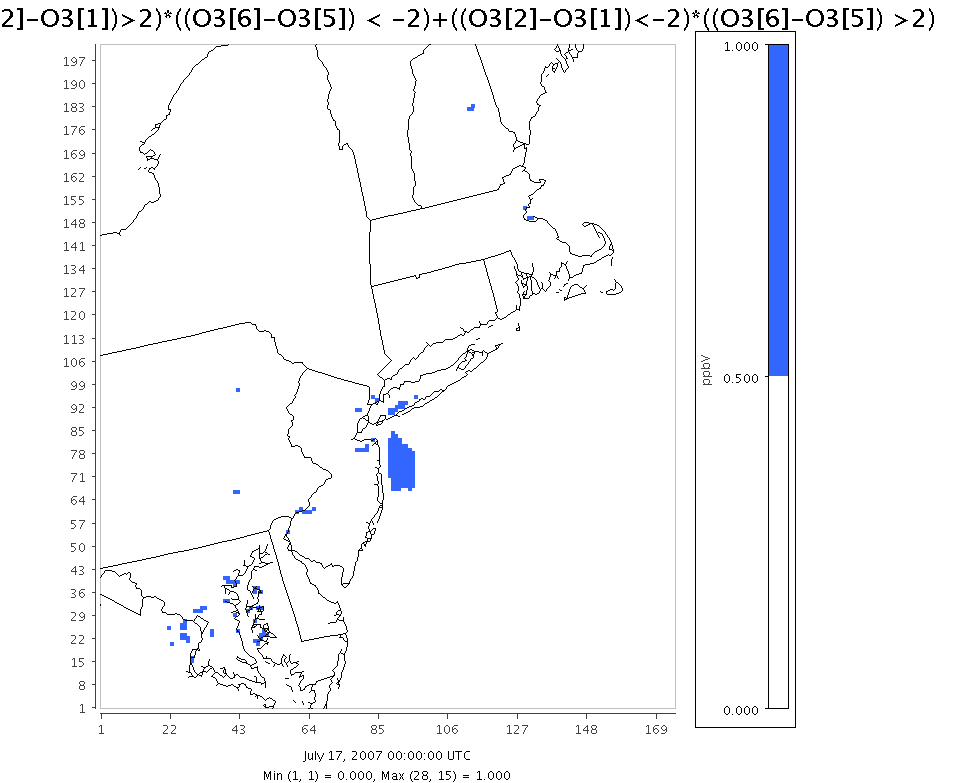 Locations with absolute changes > 2ppb in opposite directions
July 17, 2007
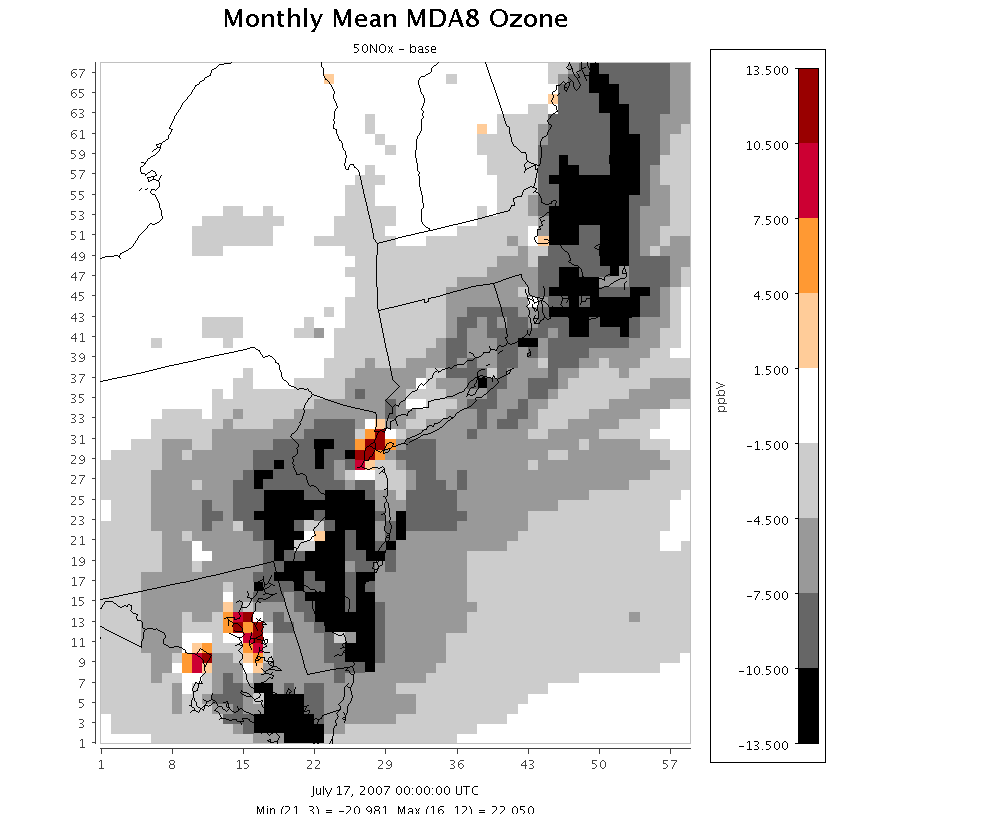 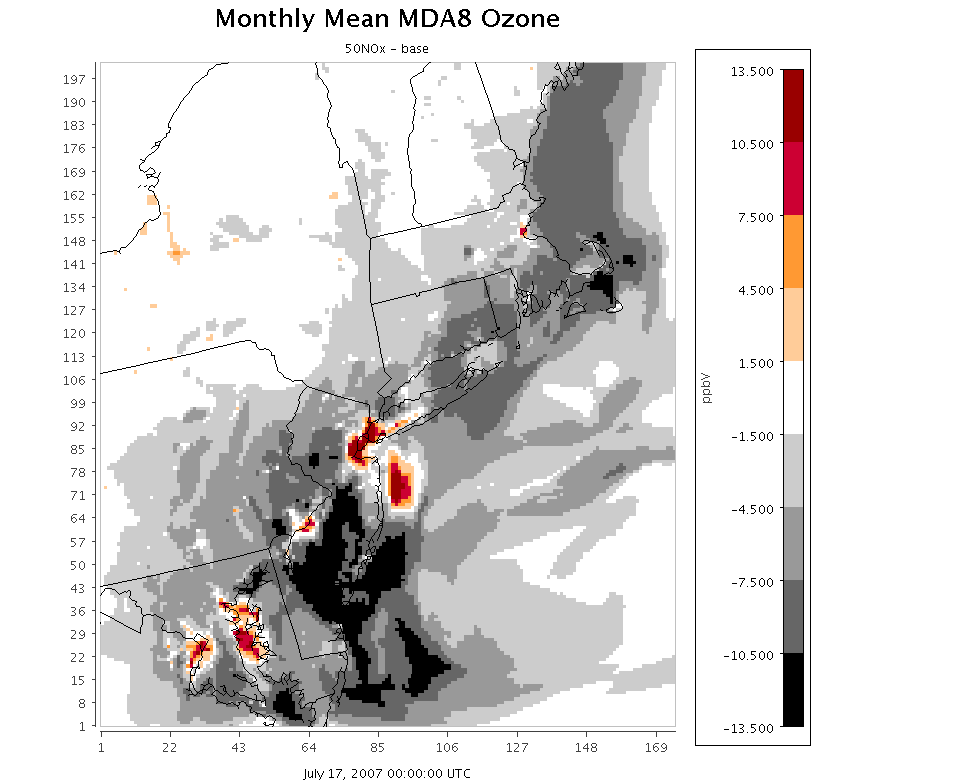 4km 
50NOx -base
12km 
50NOx -base
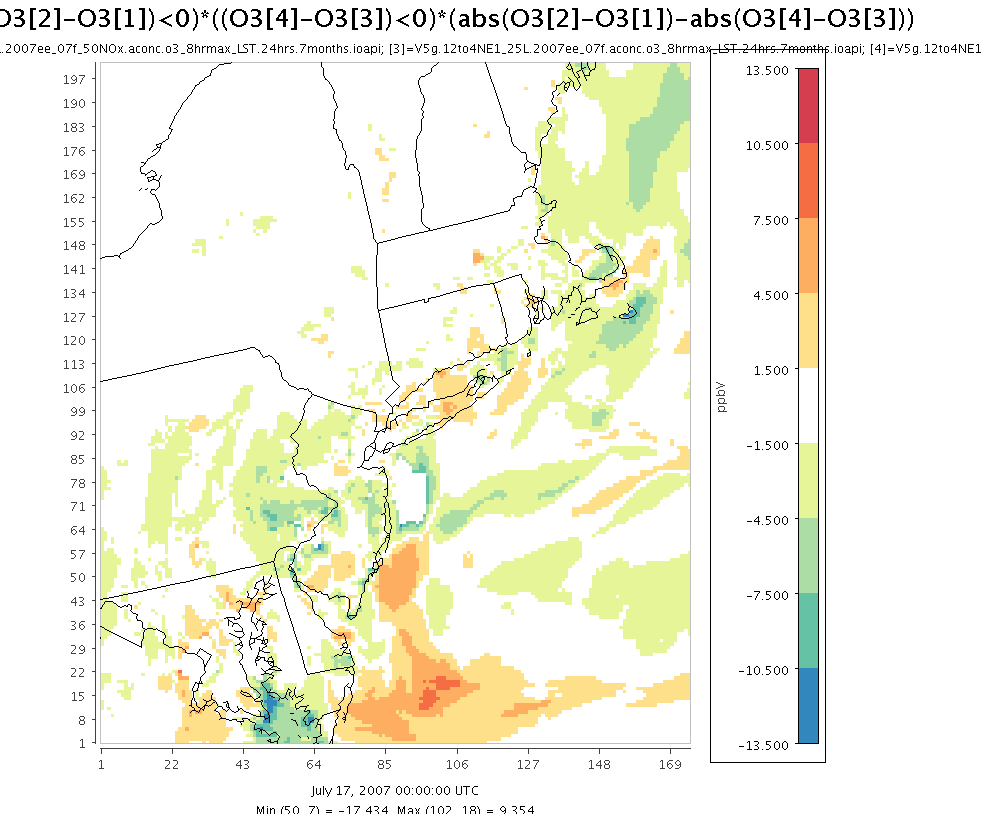 Difference in absolute MDA8 ozone benefits: 4km-12km
Orange = larger benefits in 4km sim
Green = smaller benefits in 4km sim
July 17, 2007
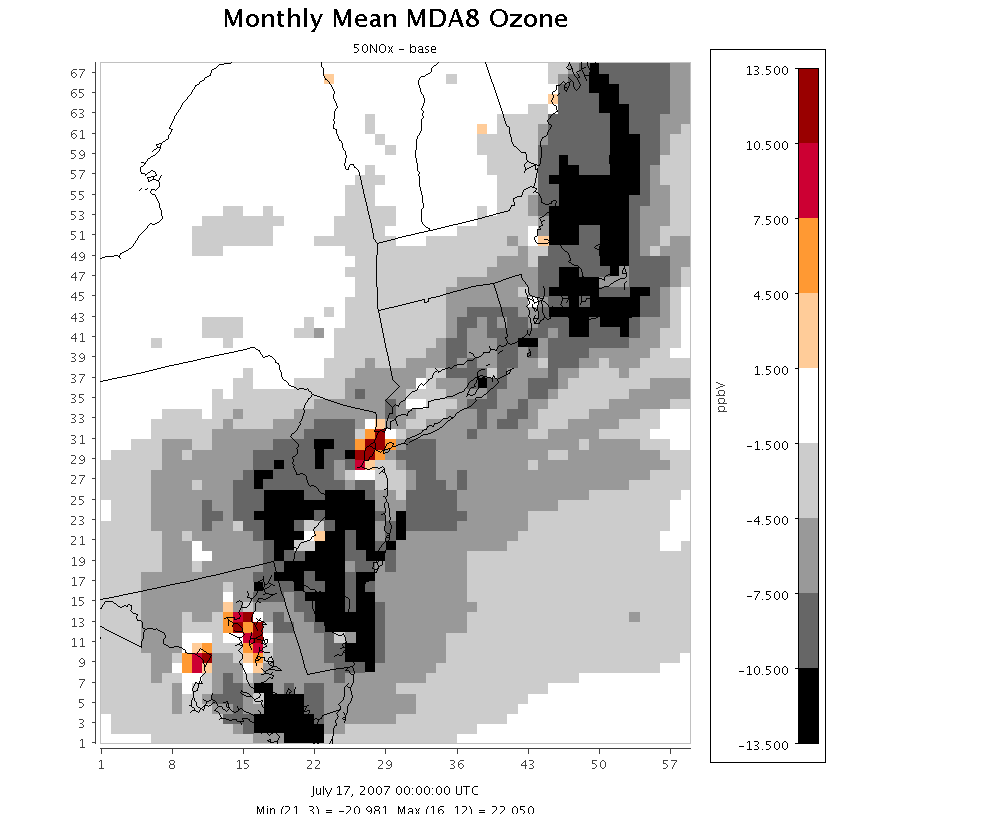 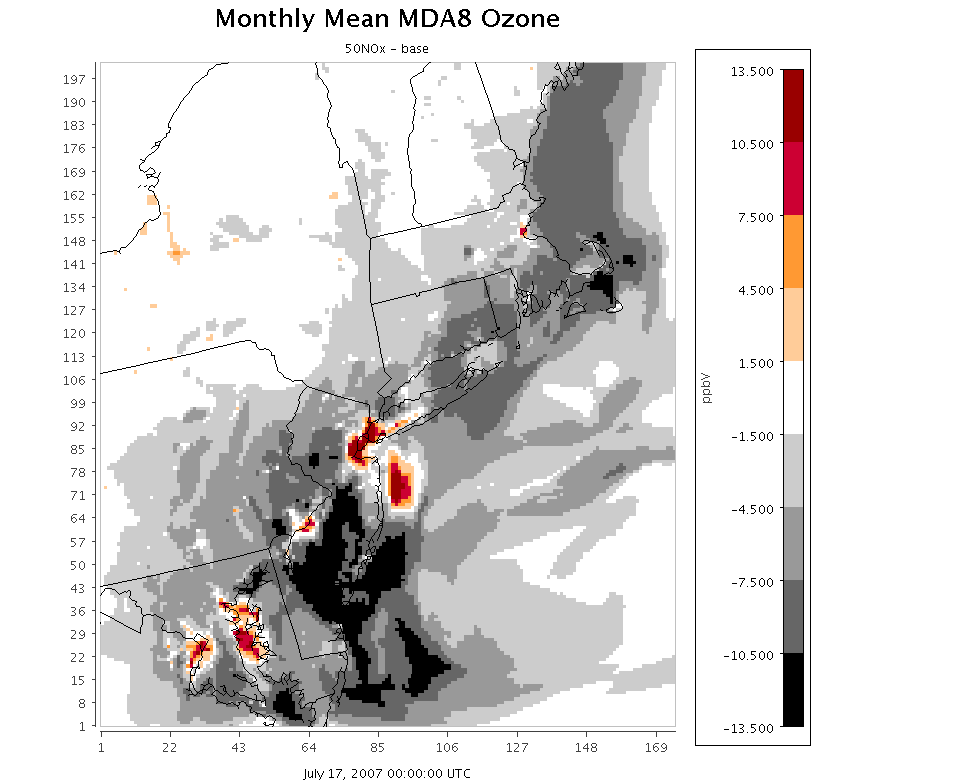 4km 
50NOx -base
12km 
50NOx -base
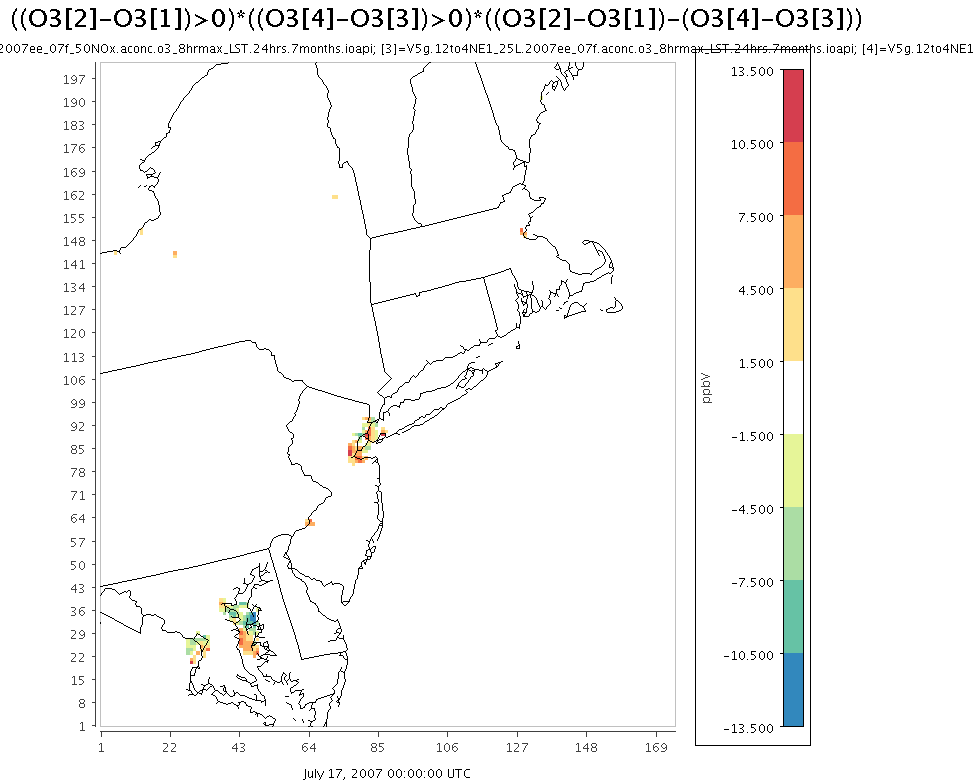 Difference in absolute MDA8 ozone disbenefits: 4km-12km
Orange = larger disbenefits in 4km sim
Green = smaller disbenefits in 4km sim
July 17, 2007
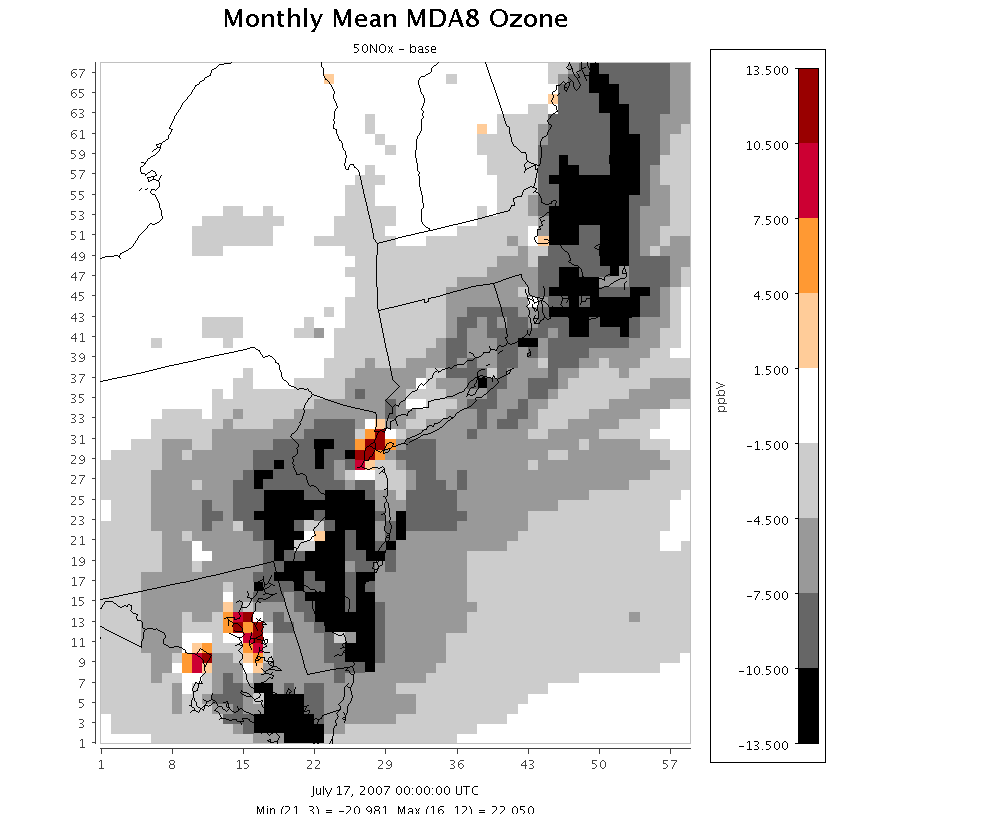 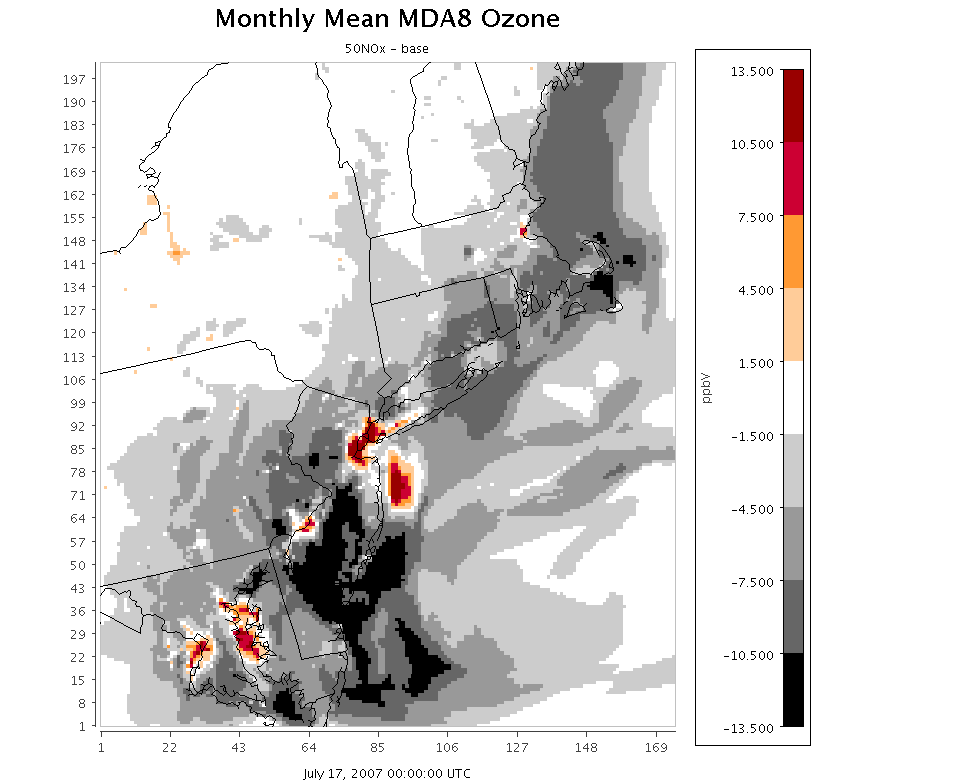 4km 
50NOx -base
12km 
50NOx -base
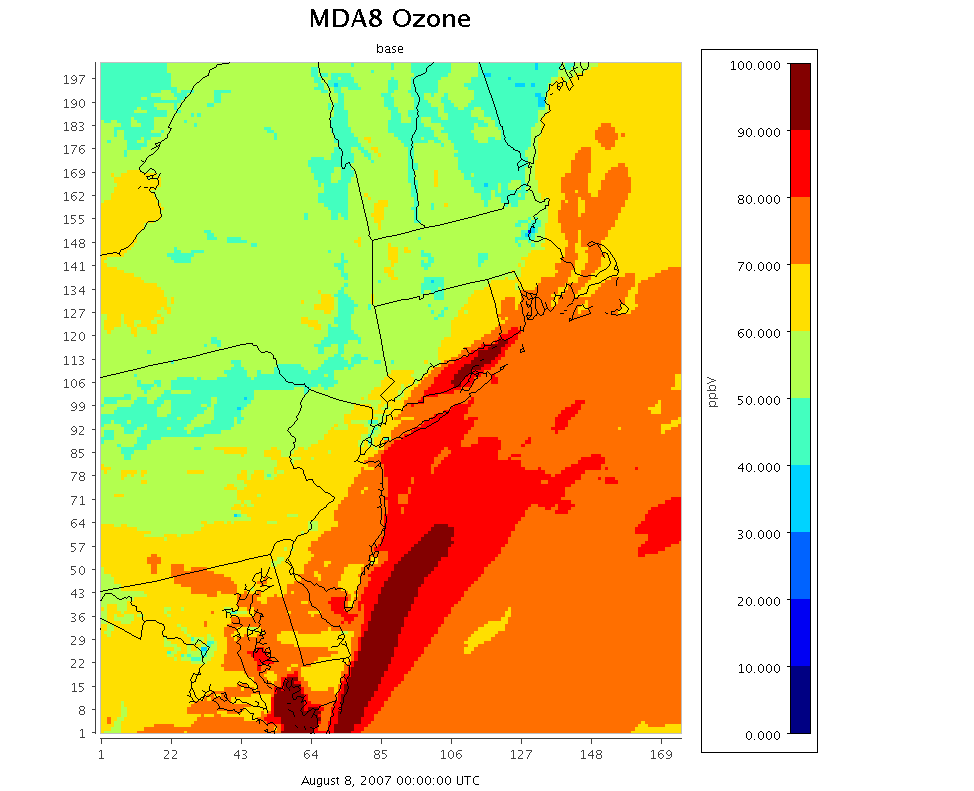 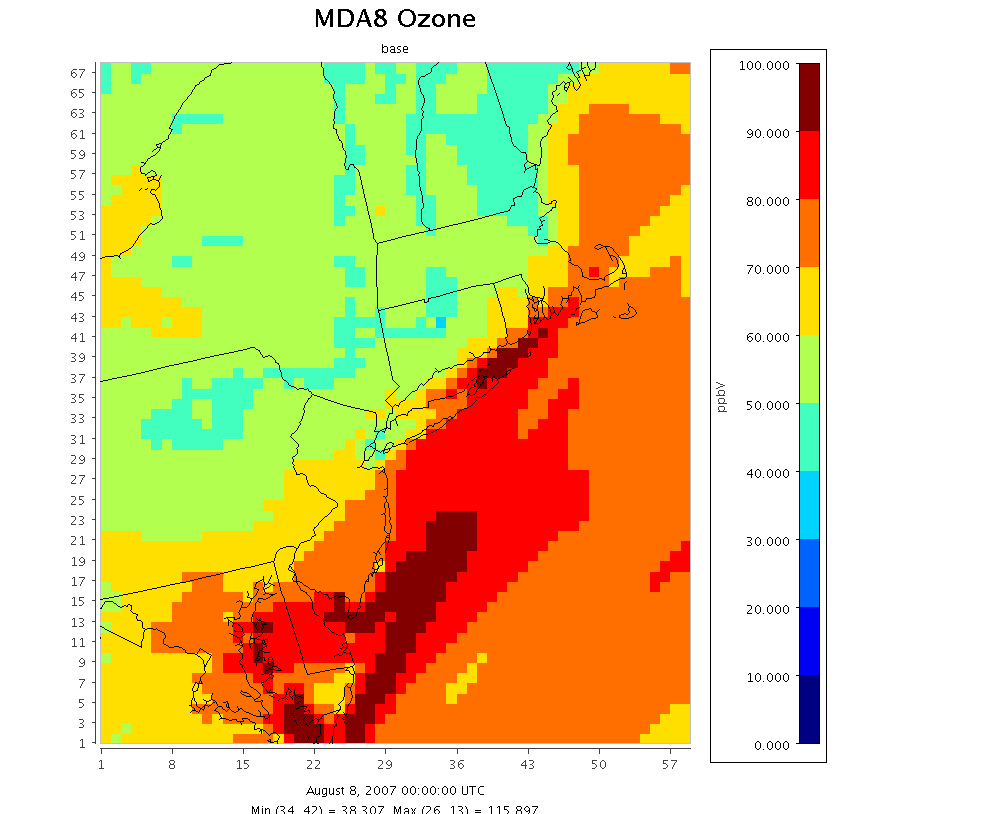 4km base
12km base
Aug 8, 2007
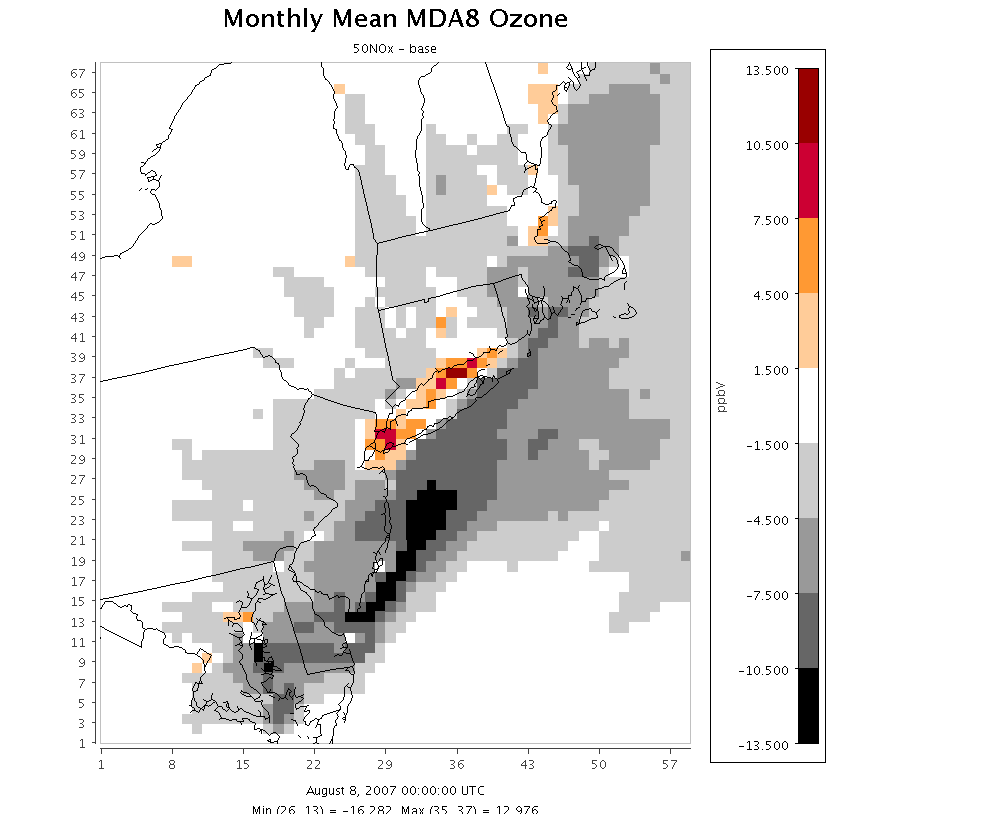 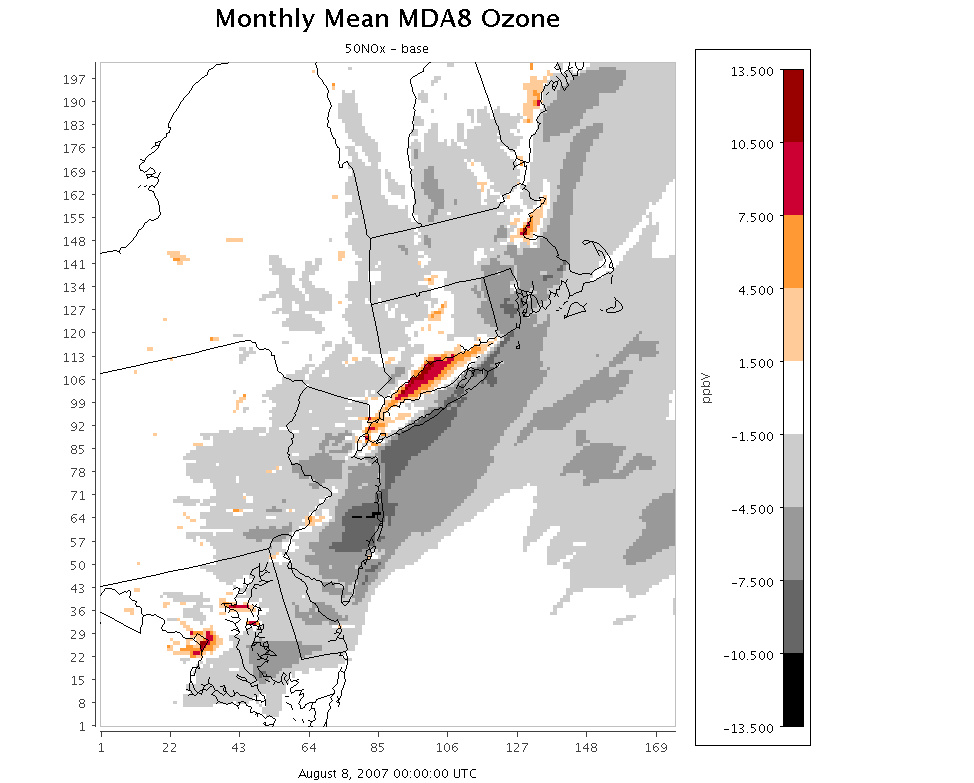 4km 
50NOx -base
12km 
50NOx -base
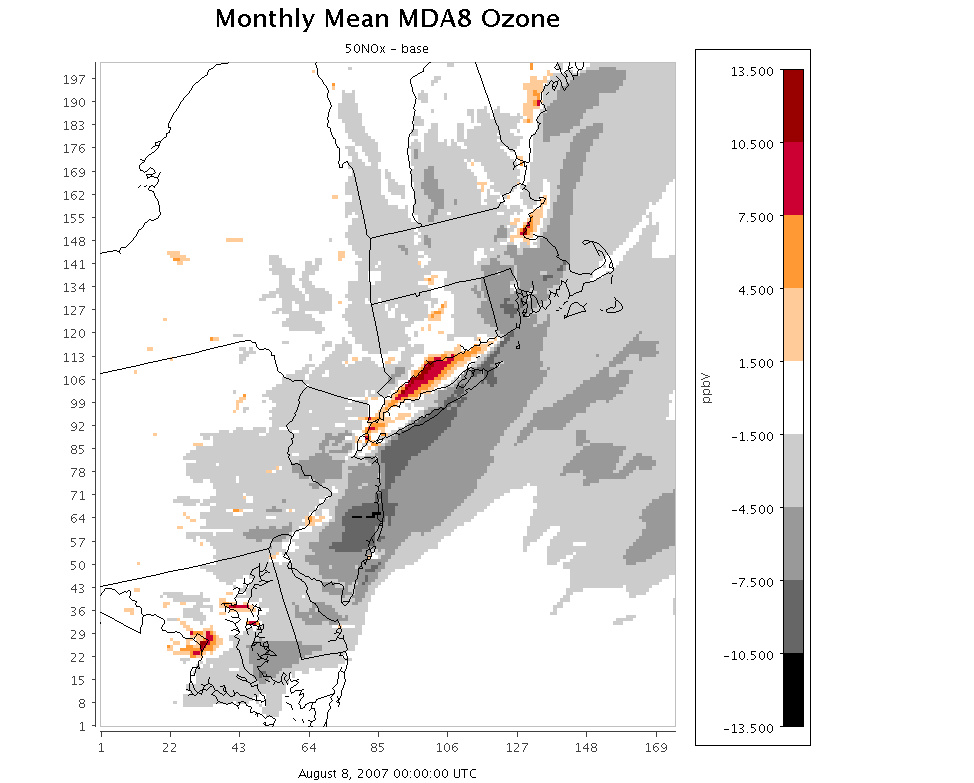 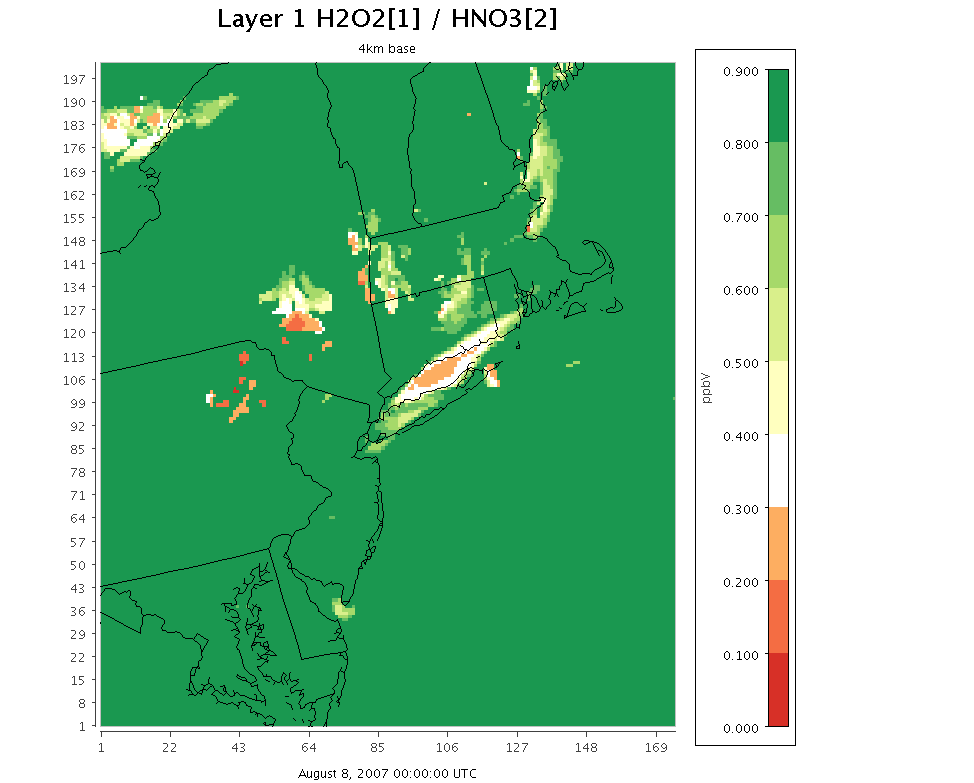 Aug 8, 2007
4km 
50NOx -base
4km 
H2O2/HNO3
H2O2/HNO3
Transition point = 0.035 
(Sillman, 1995)
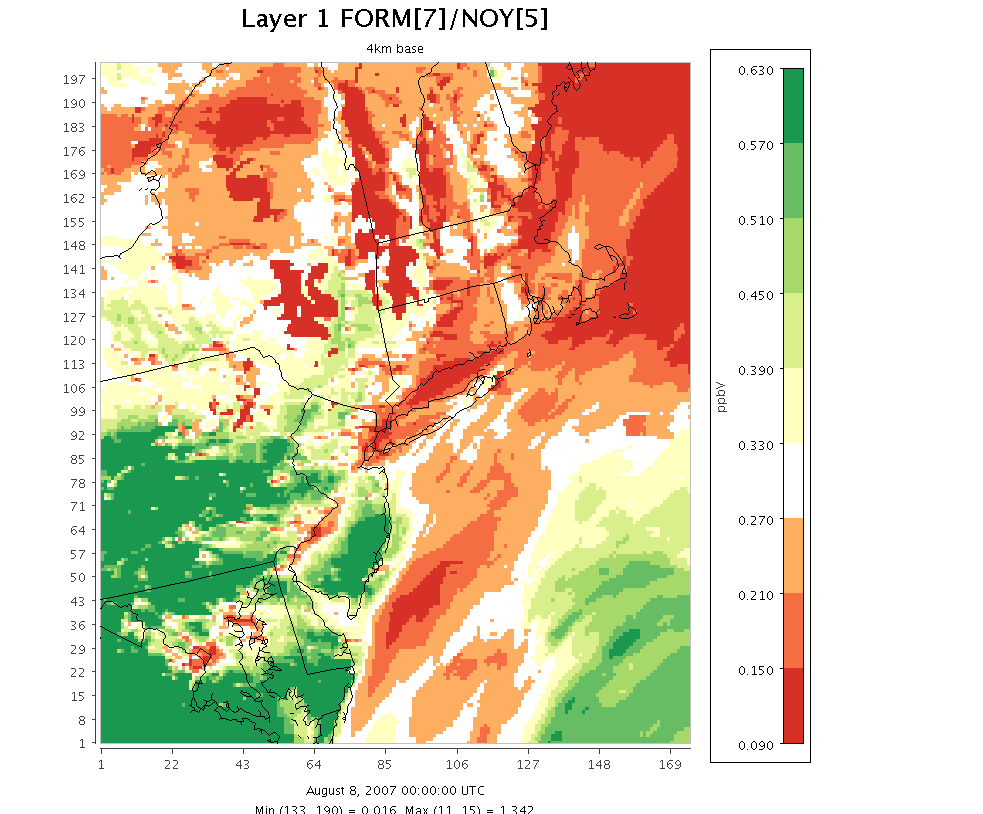 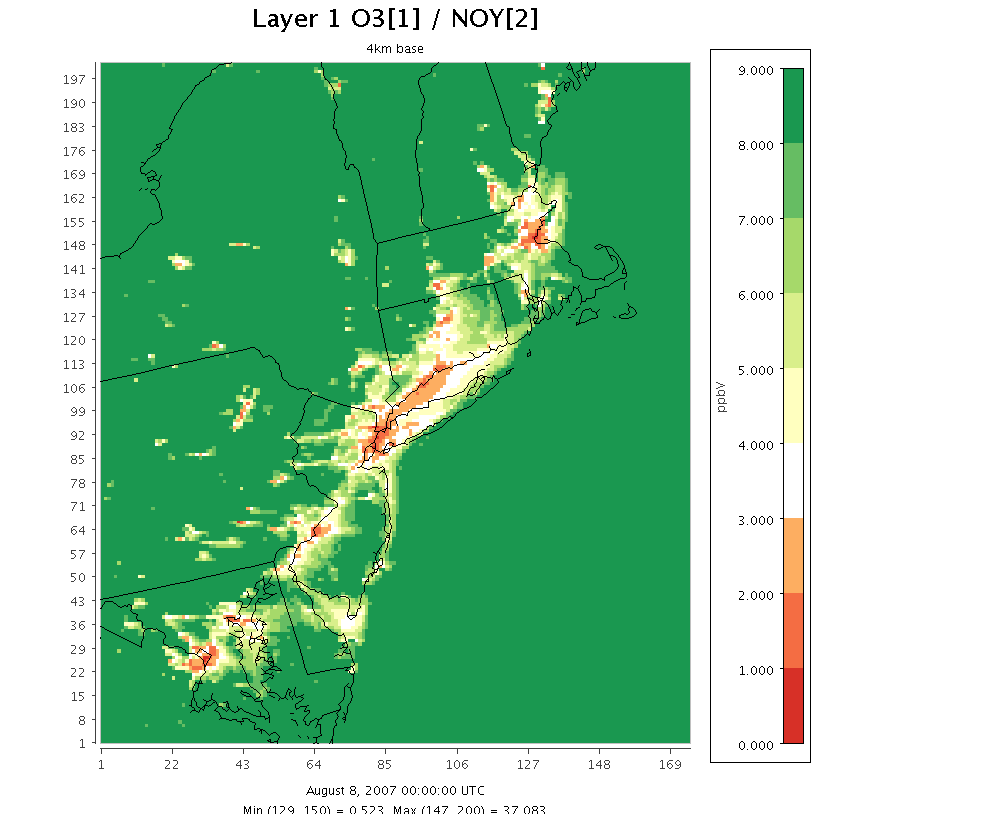 FORM/NOY
Transition point = 0.28 
(Zhang et al, 2009)
O3/NOy
Transition point = 7 
(Zhang et al, 2009)
O3/NOy
Transition point = 3.5 
Zhang et al, 2009 recommend 7-15
4km 
O3/NOY
4km 
FORM/NOY
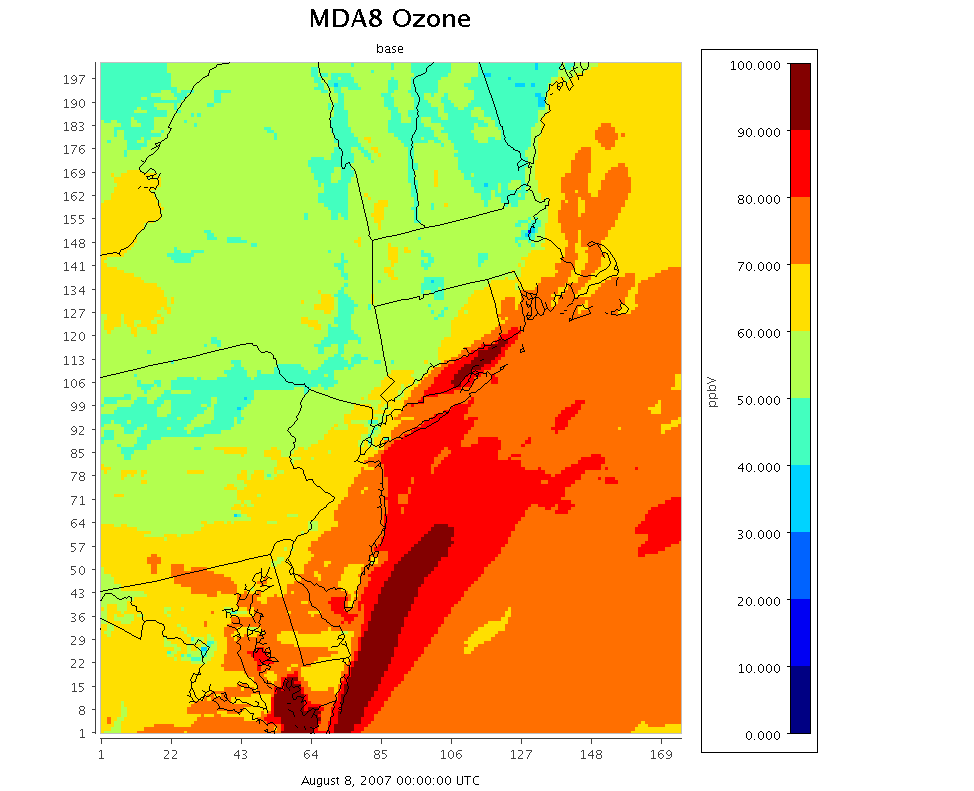 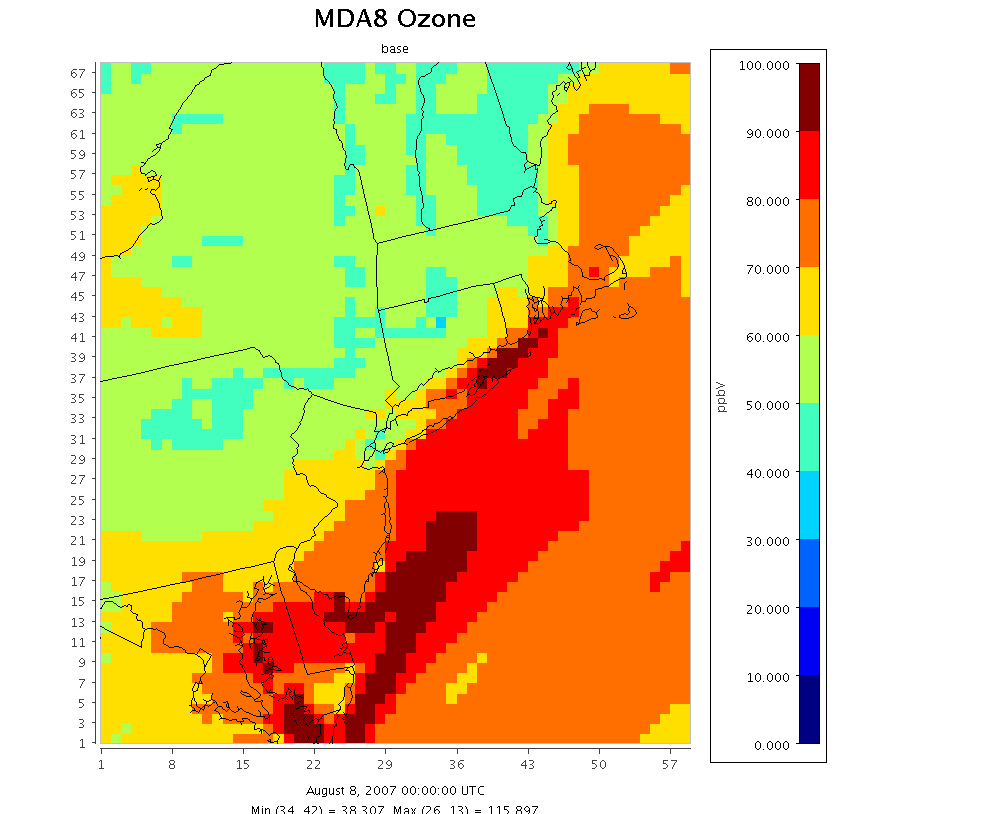 4km base
12km base
Aug 8, 2007
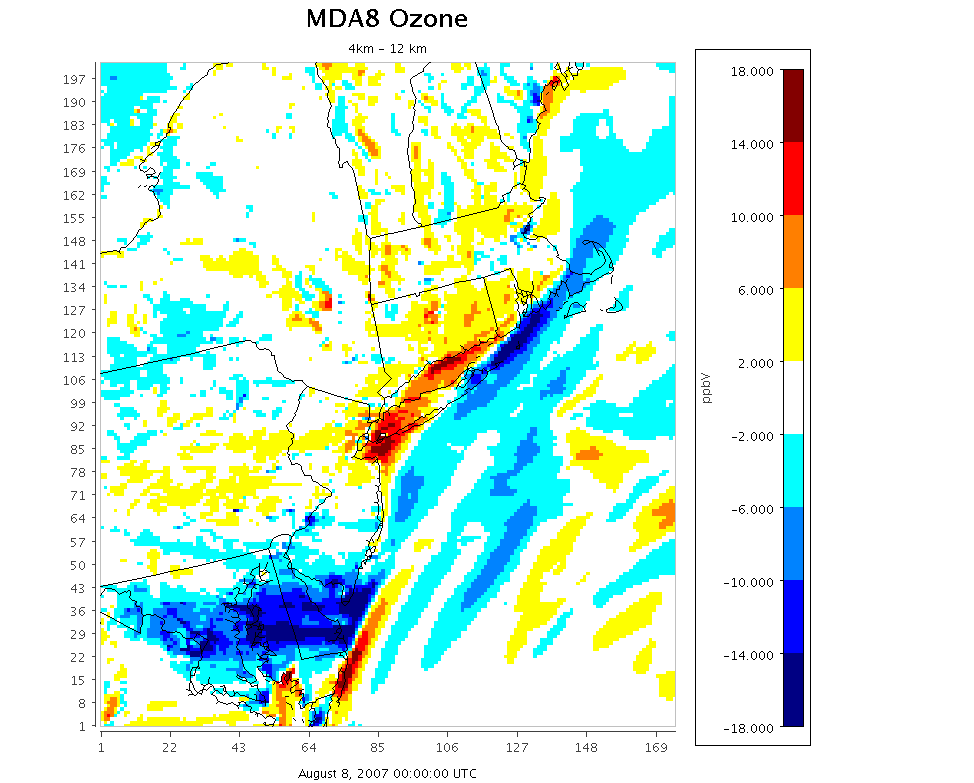 4km – 12km
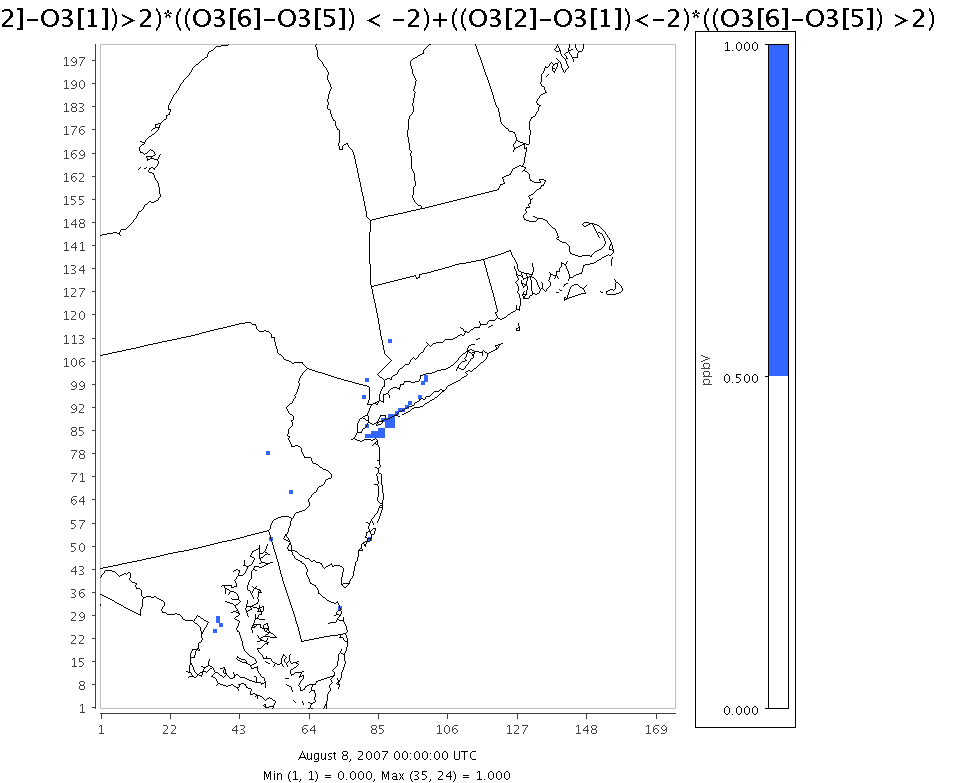 Locations with absolute changes > 2ppb in opposite directions
Aug 8, 2007
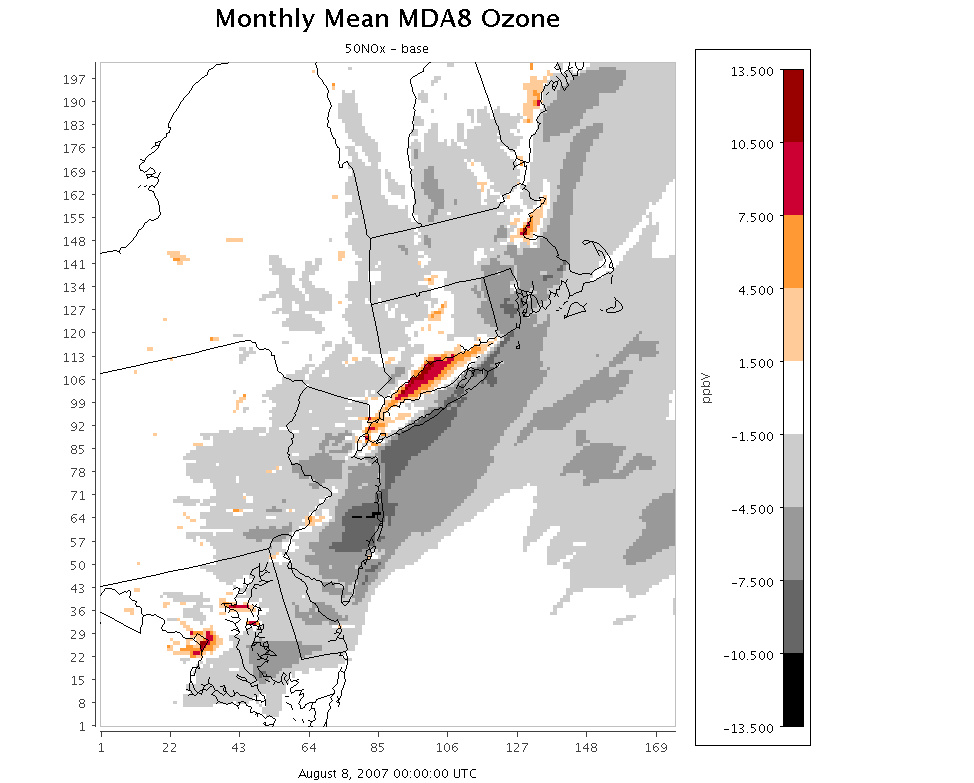 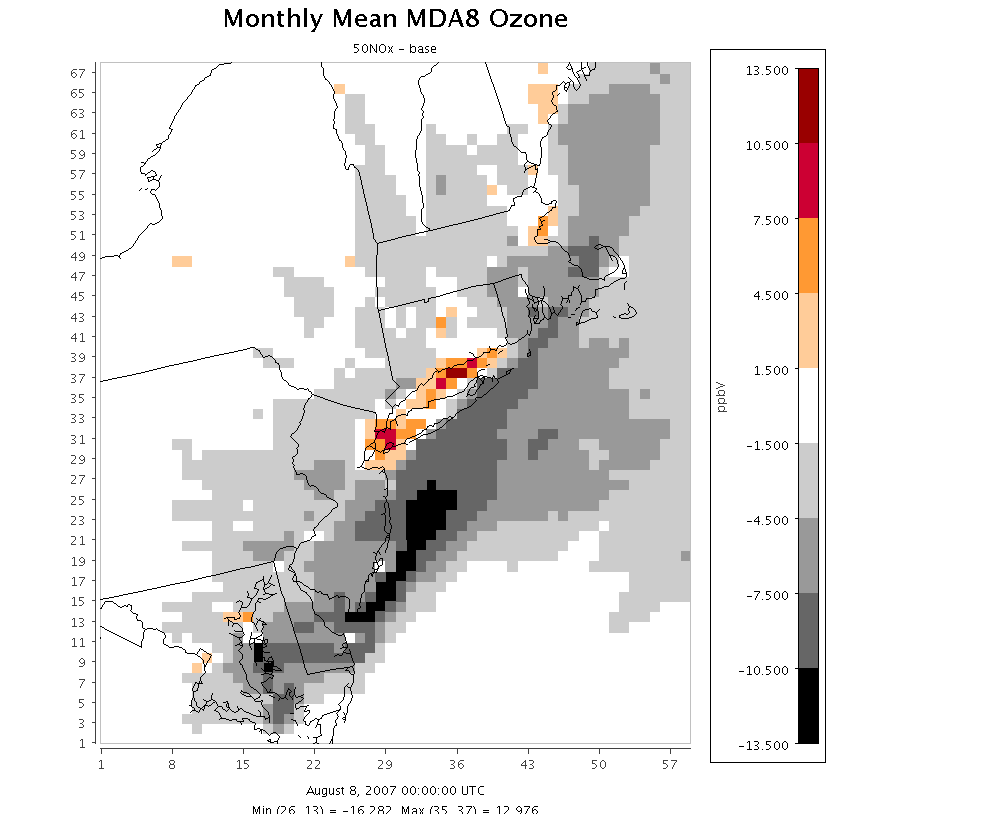 4km 
50NOx -base
12km 
50NOx -base
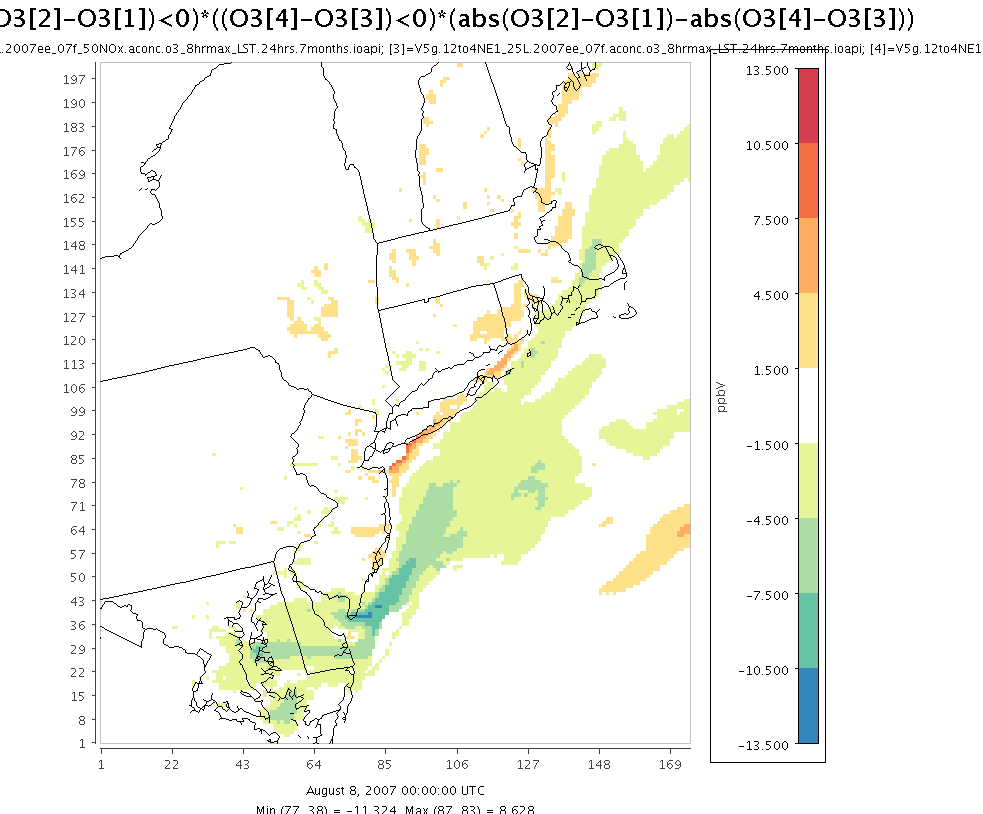 Difference in absolute MDA8 ozone benefits: 4km-12km
Orange = larger benefits in 4km sim
Green = smaller benefits in 4km sim
Aug 8, 2007
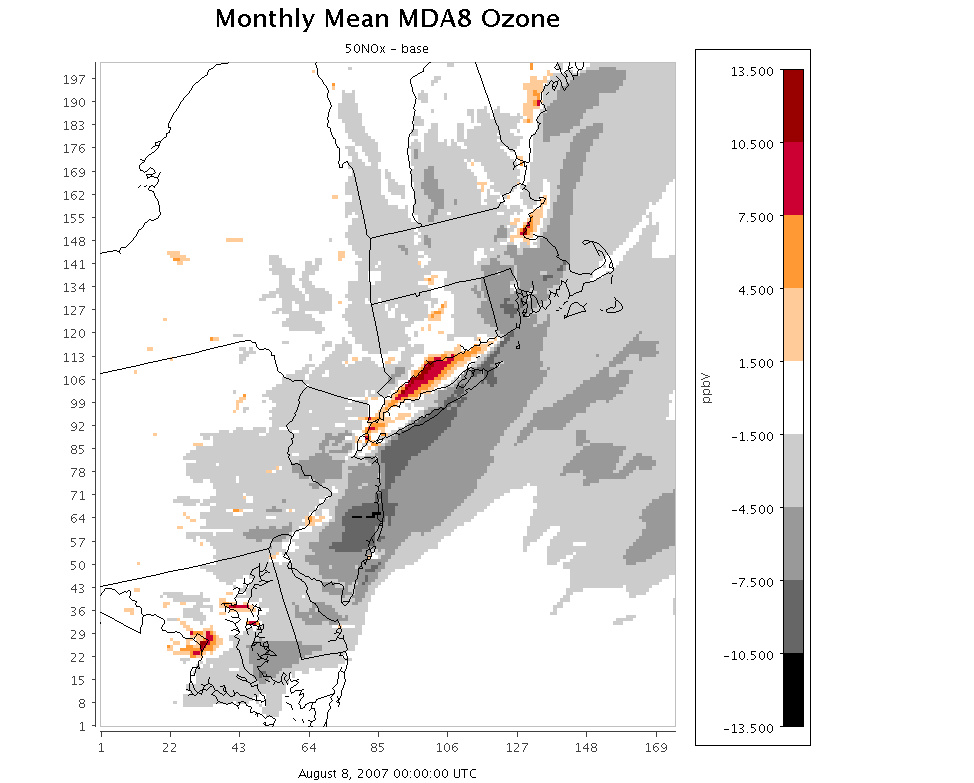 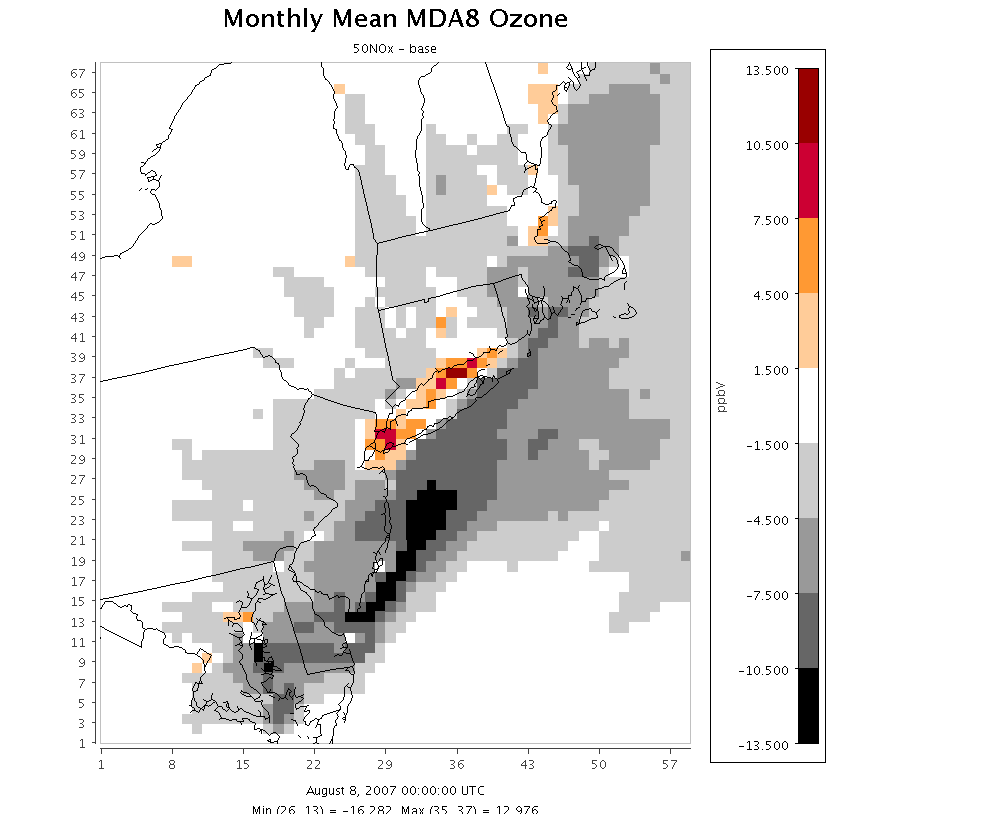 4km 
50NOx -base
12km 
50NOx -base
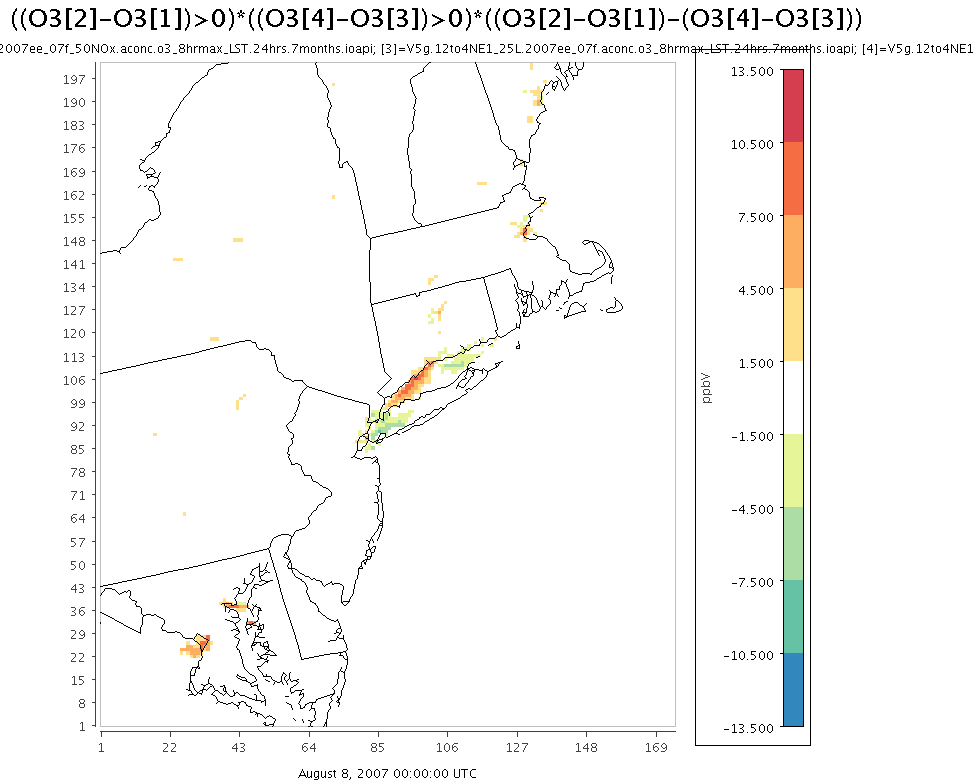 Difference in absolute MDA8 ozone disbenefits: 4km-12km
Orange = larger disbenefits in 4km sim
Green = smaller disbenefits in 4km sim
Aug 8, 2007
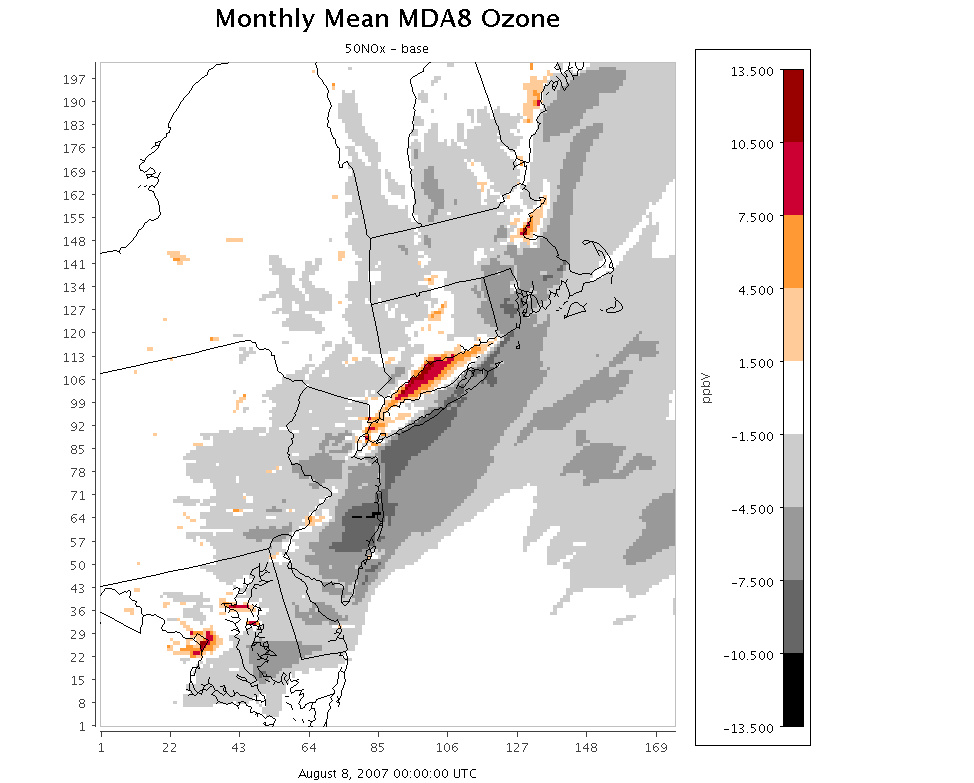 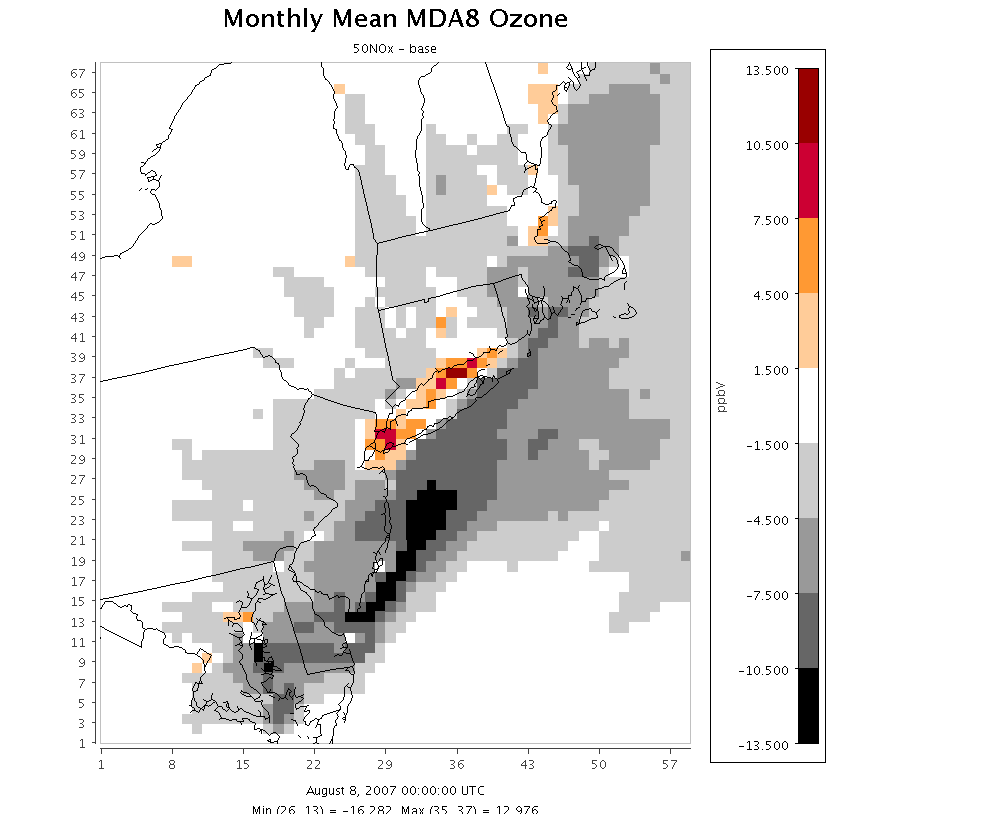 4km 
50NOx -base
12km 
50NOx -base
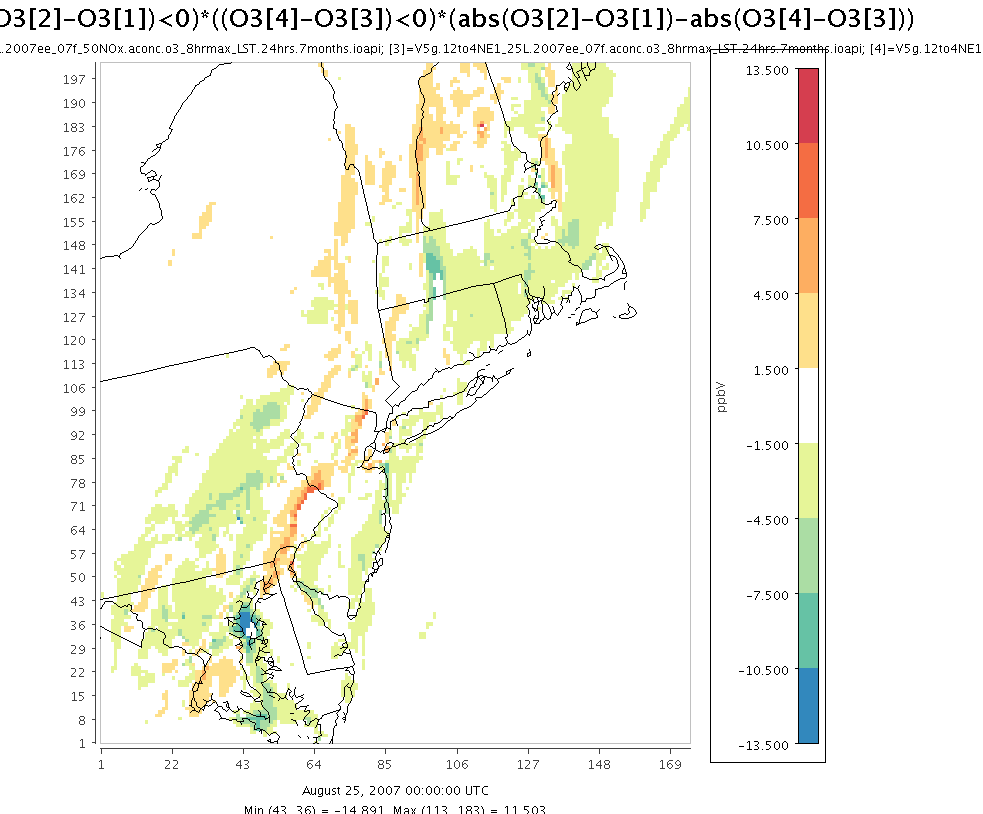 Difference in absolute MDA8 ozone benefits: 4km-12km
Orange = larger benefits in 4km sim
Green = smaller benefits in 4km sim
Aug 25, 2007
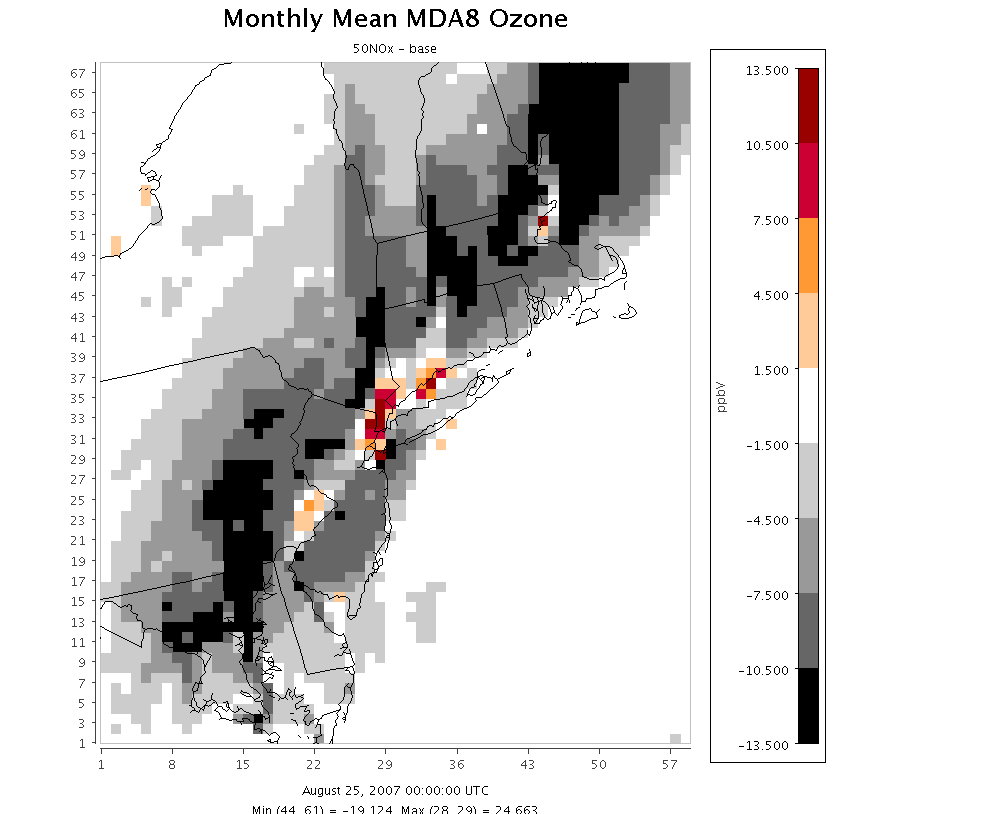 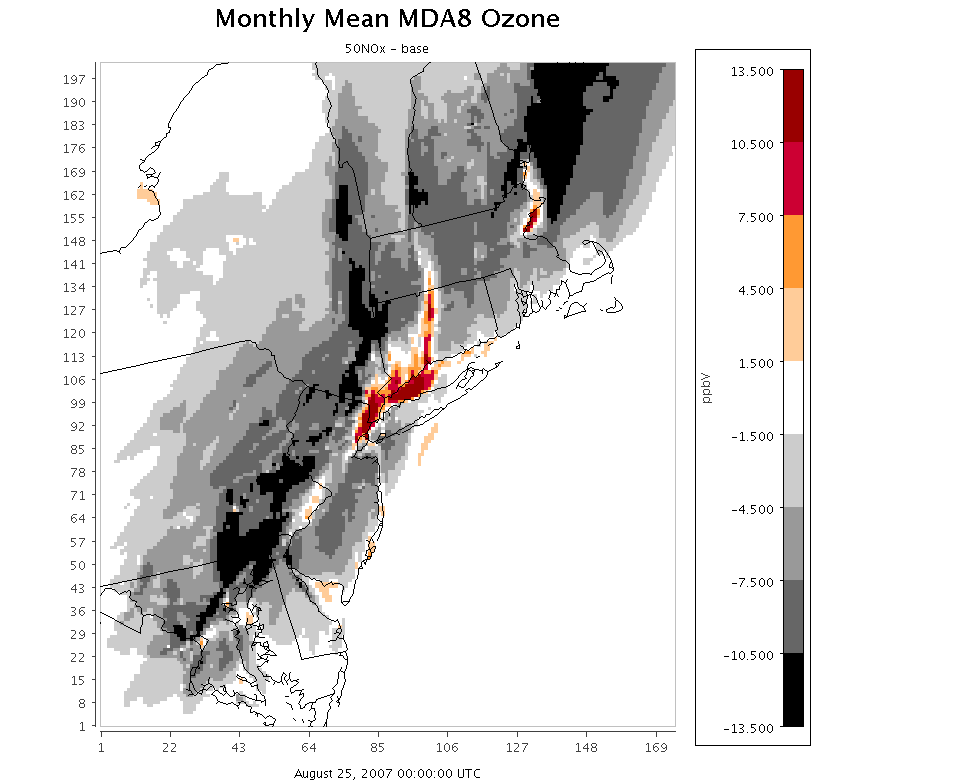 4km 
50NOx -base
12km 
50NOx -base
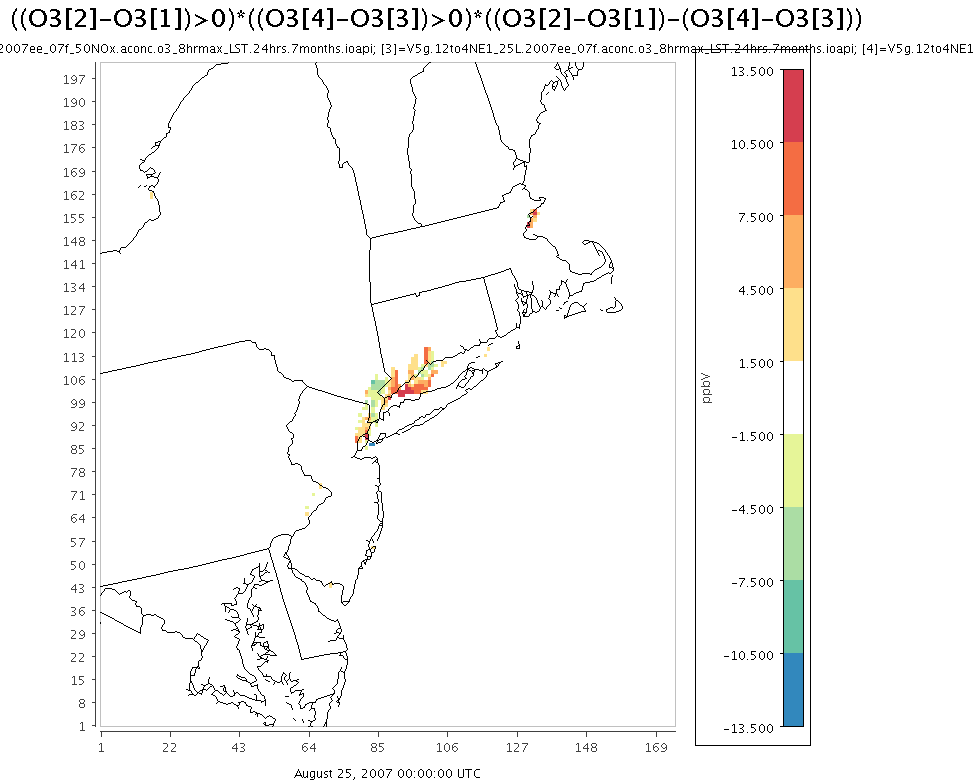 Difference in absolute MDA8 ozone disbenefits: 4km-12km
Orange = larger disbenefits in 4km sim
Green = smaller disbenefits in 4km sim
Aug 25, 2007
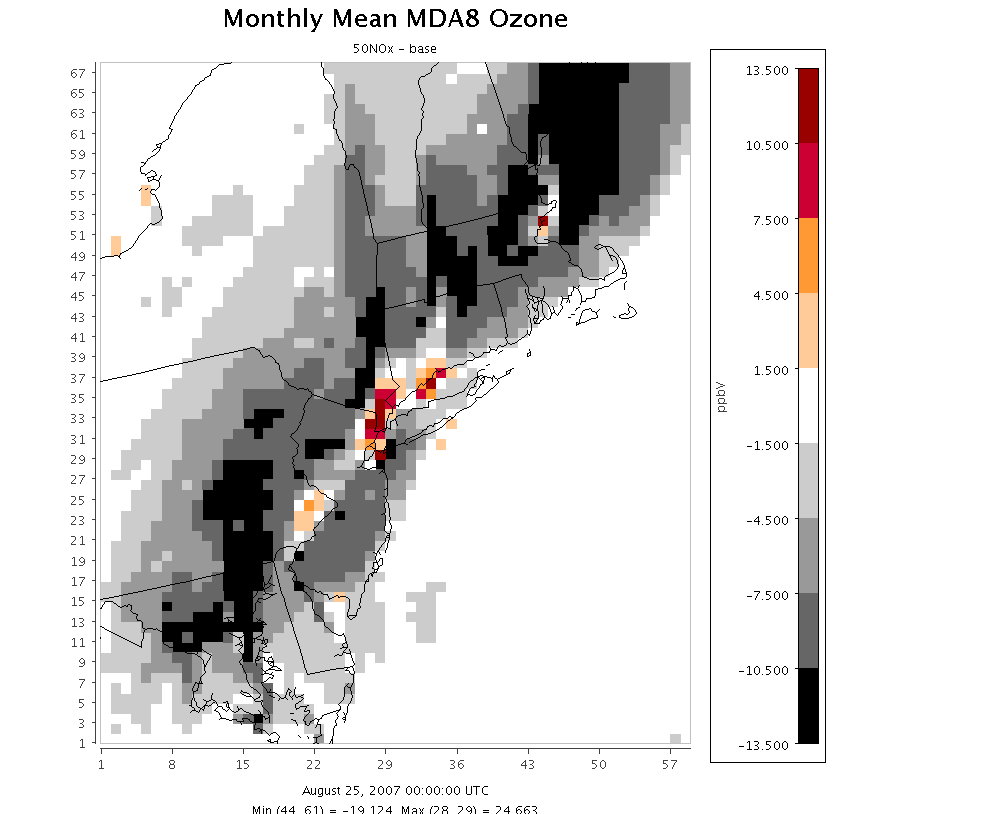 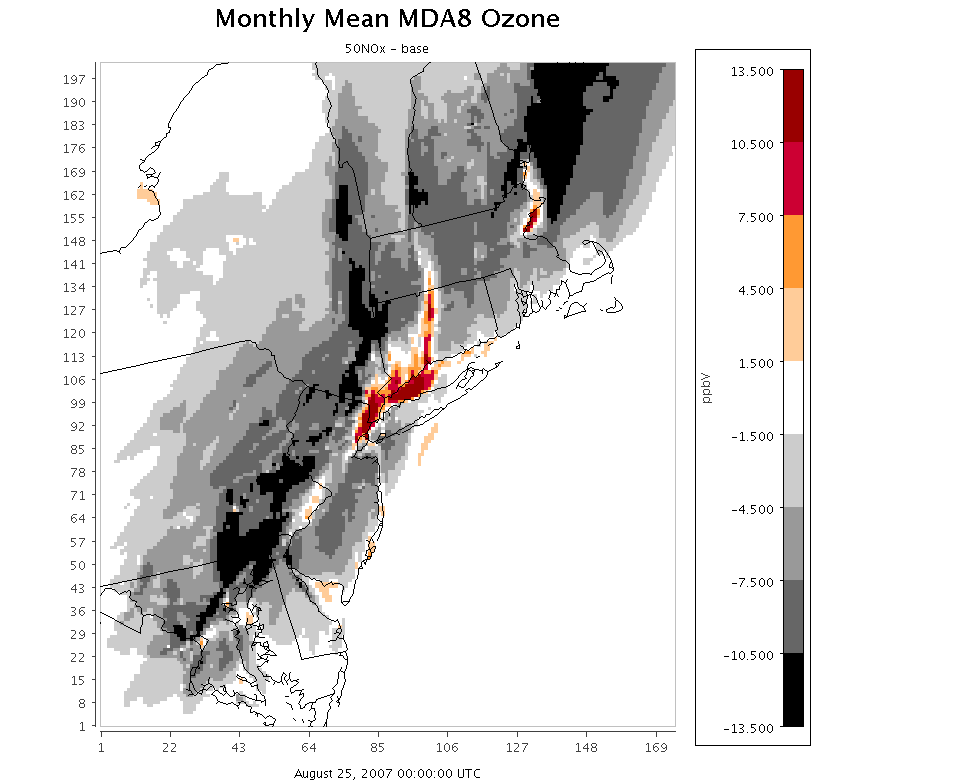 4km 
50NOx -base
12km 
50NOx -base
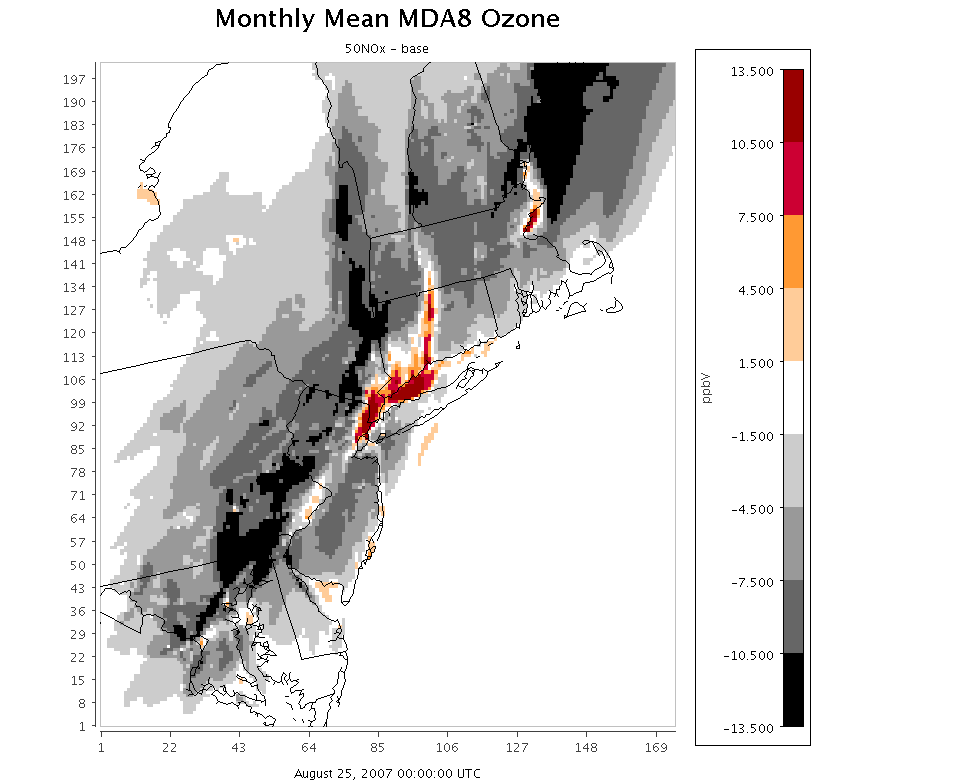 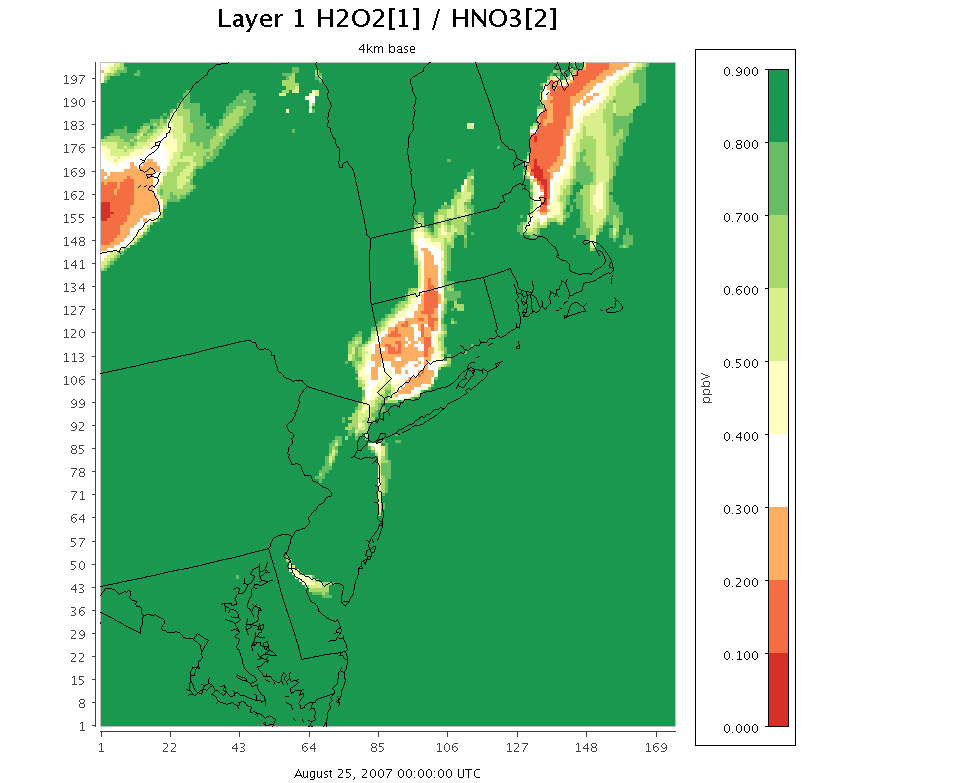 Aug 25, 2007
4km 
50NOx -base
4km 
H2O2/HNO3
H2O2/HNO3
Transition point = 0.035 
(Sillman, 1995)
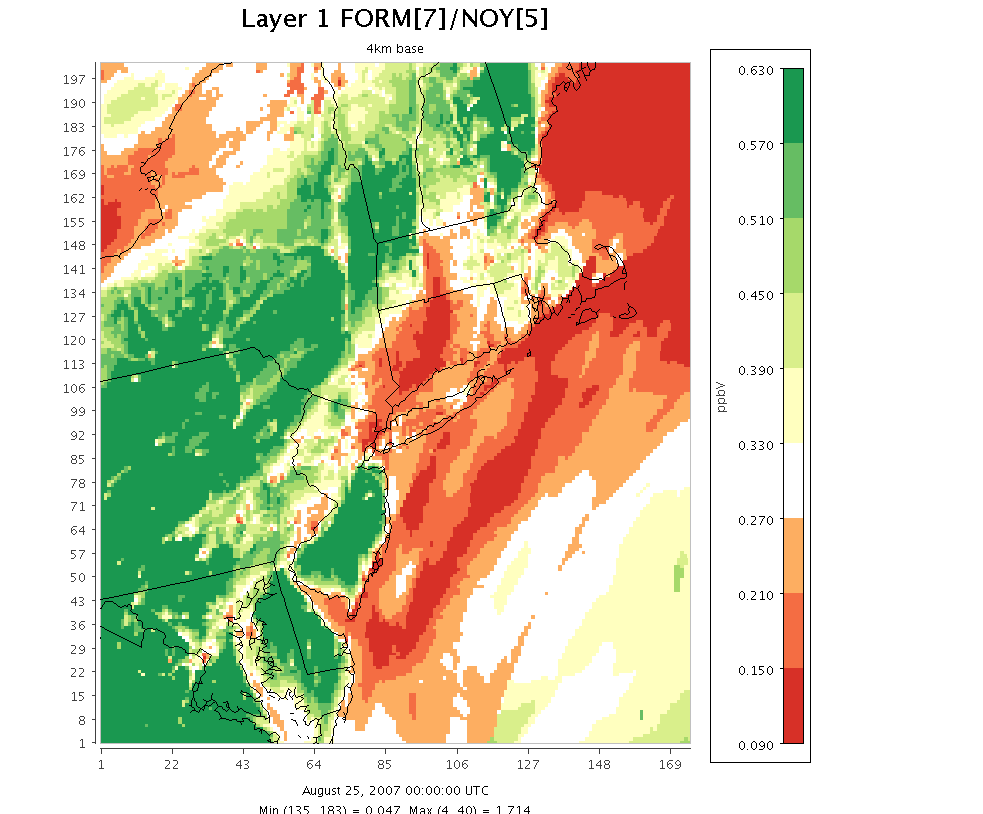 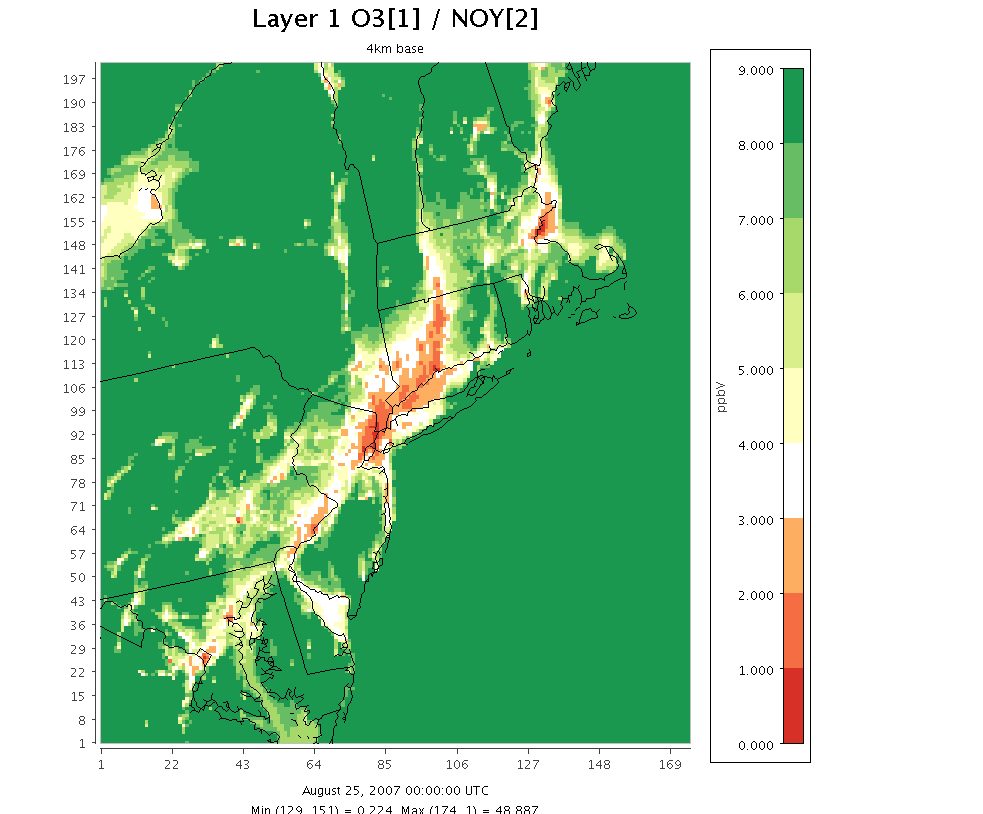 FORM/NOY
Transition point = 0.28 
(Zhang et al, 2009)
O3/NOy
Transition point = 7 
(Zhang et al, 2009)
O3/NOy
Transition point = 3.5 
Zhang et al, 2009 recommend 7-15
4km 
FORM/NOY
4km 
O3/NOY
IS 52 (Bronx), NY
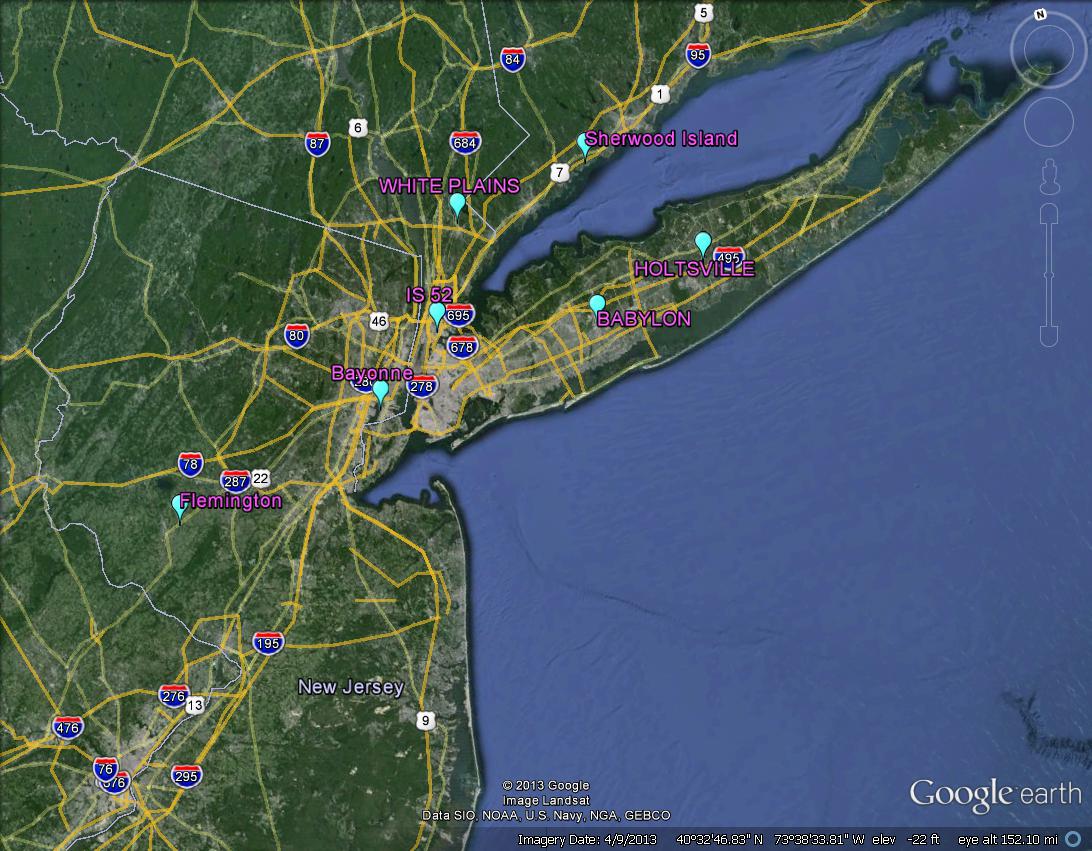 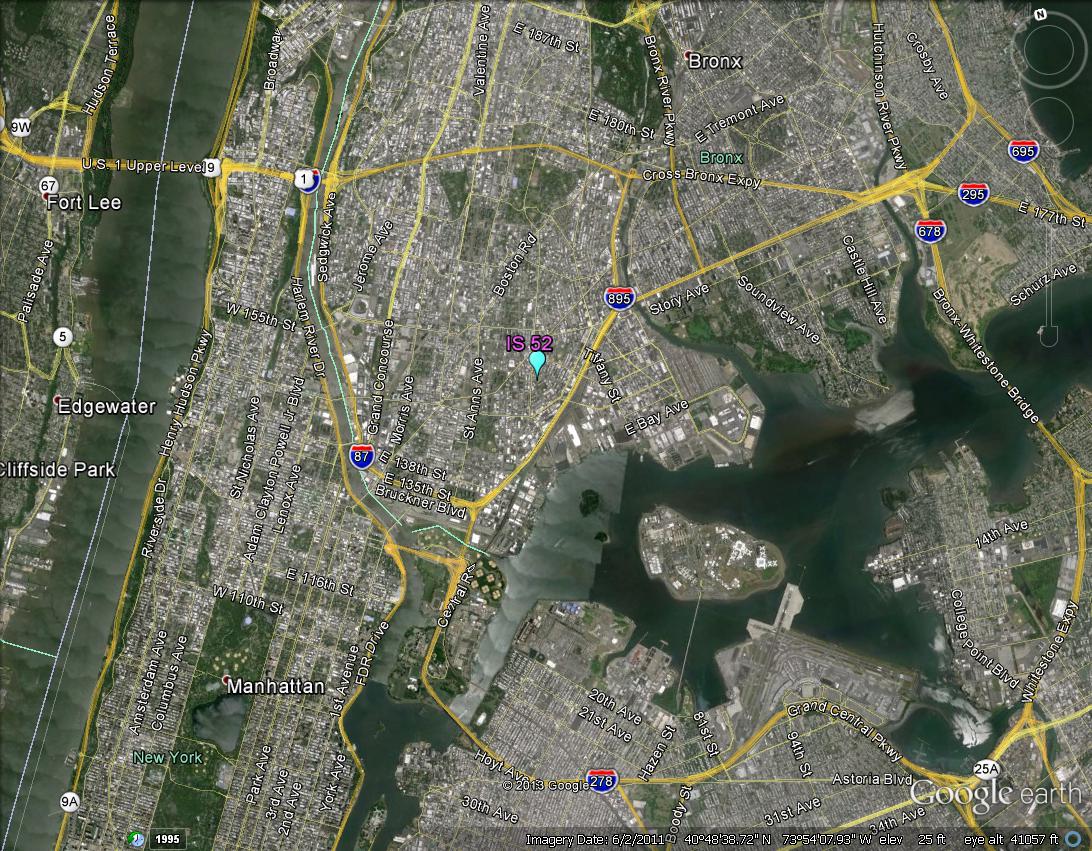 Bronx NY: Time Series
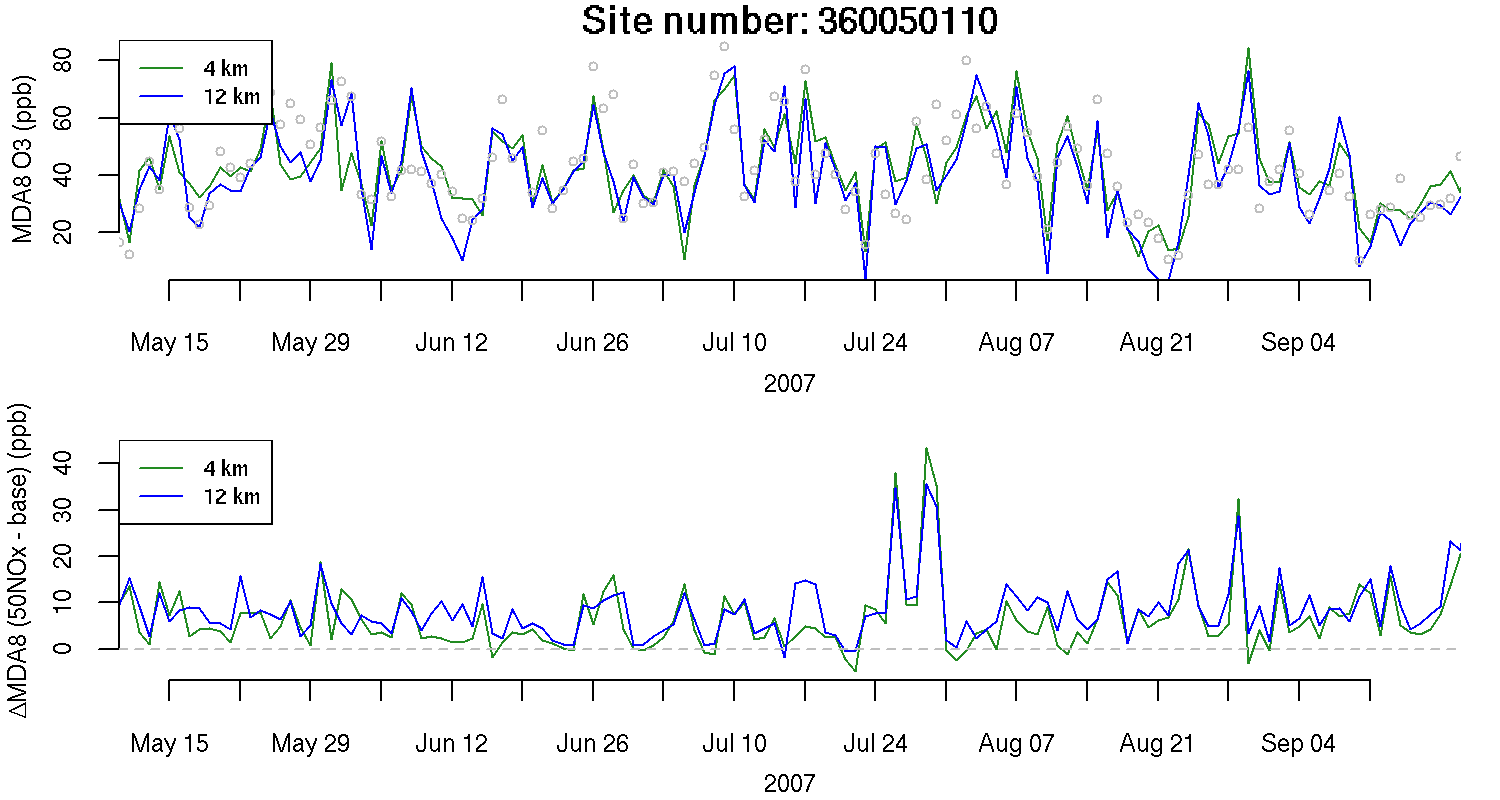 Bayonne, NJ
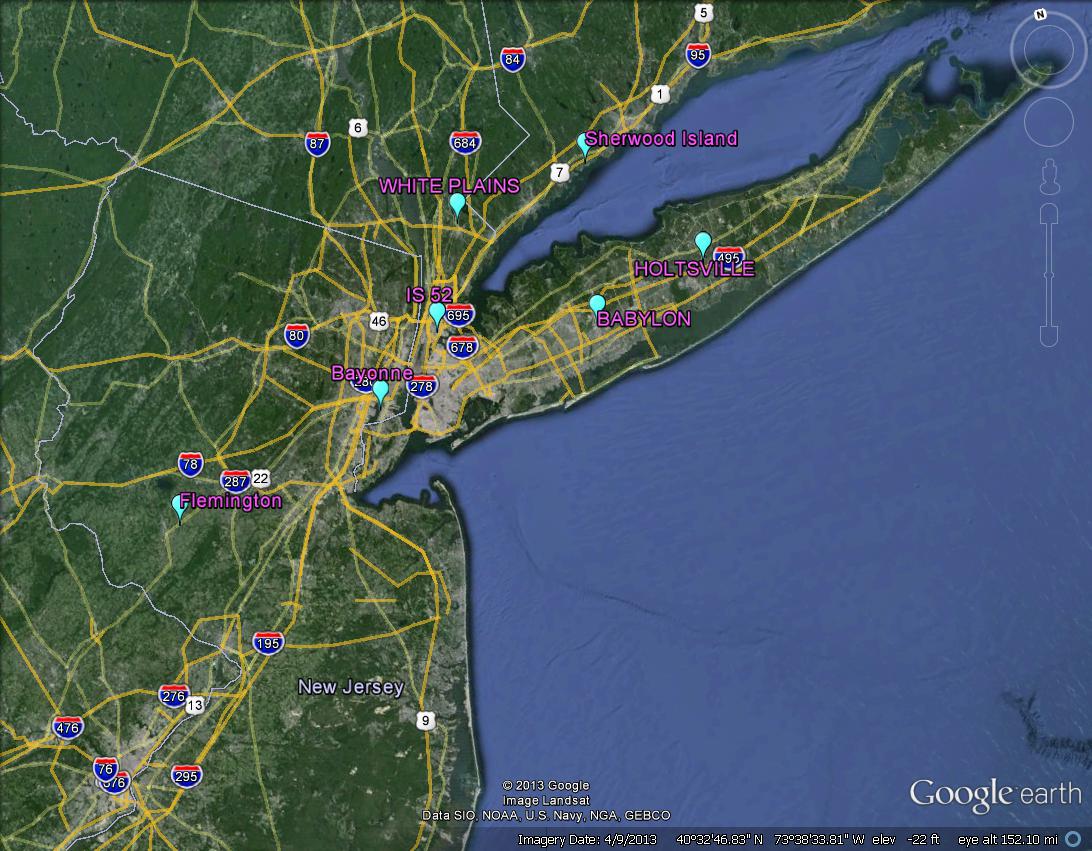 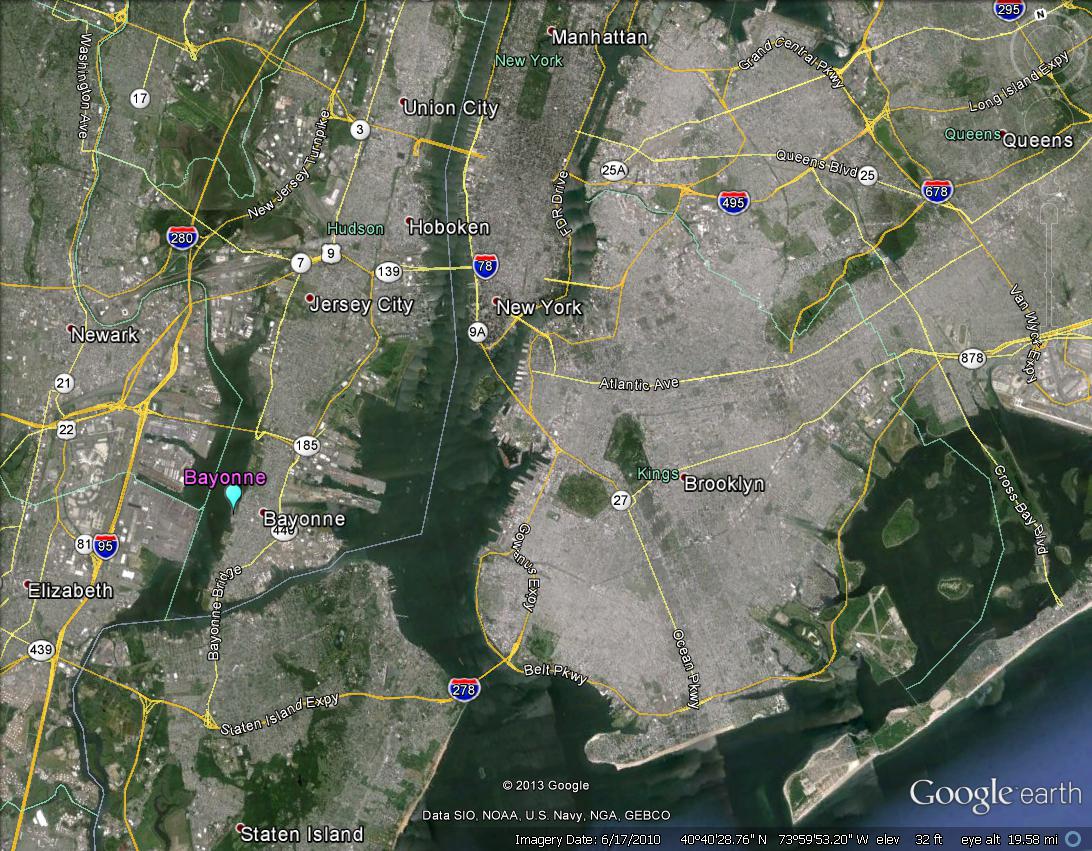 Bayonne, NJ: Response in 8-h Daily Max Ozone to 50% NOx cut
By Ozone Conc
By Month
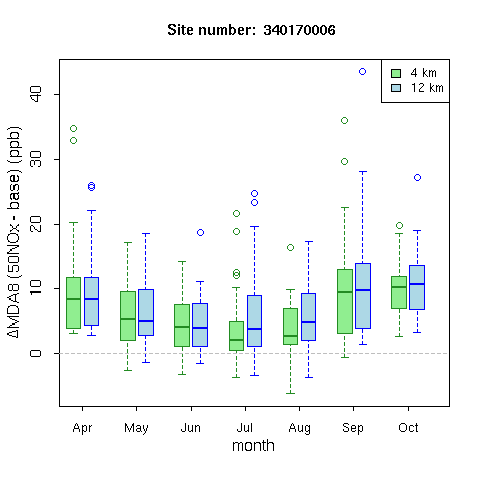 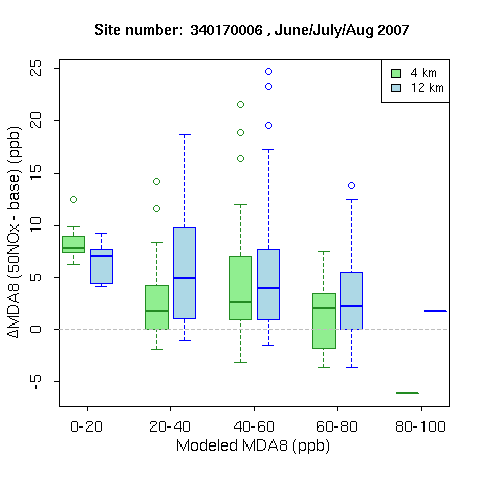 Bayonne NJ: Time Series
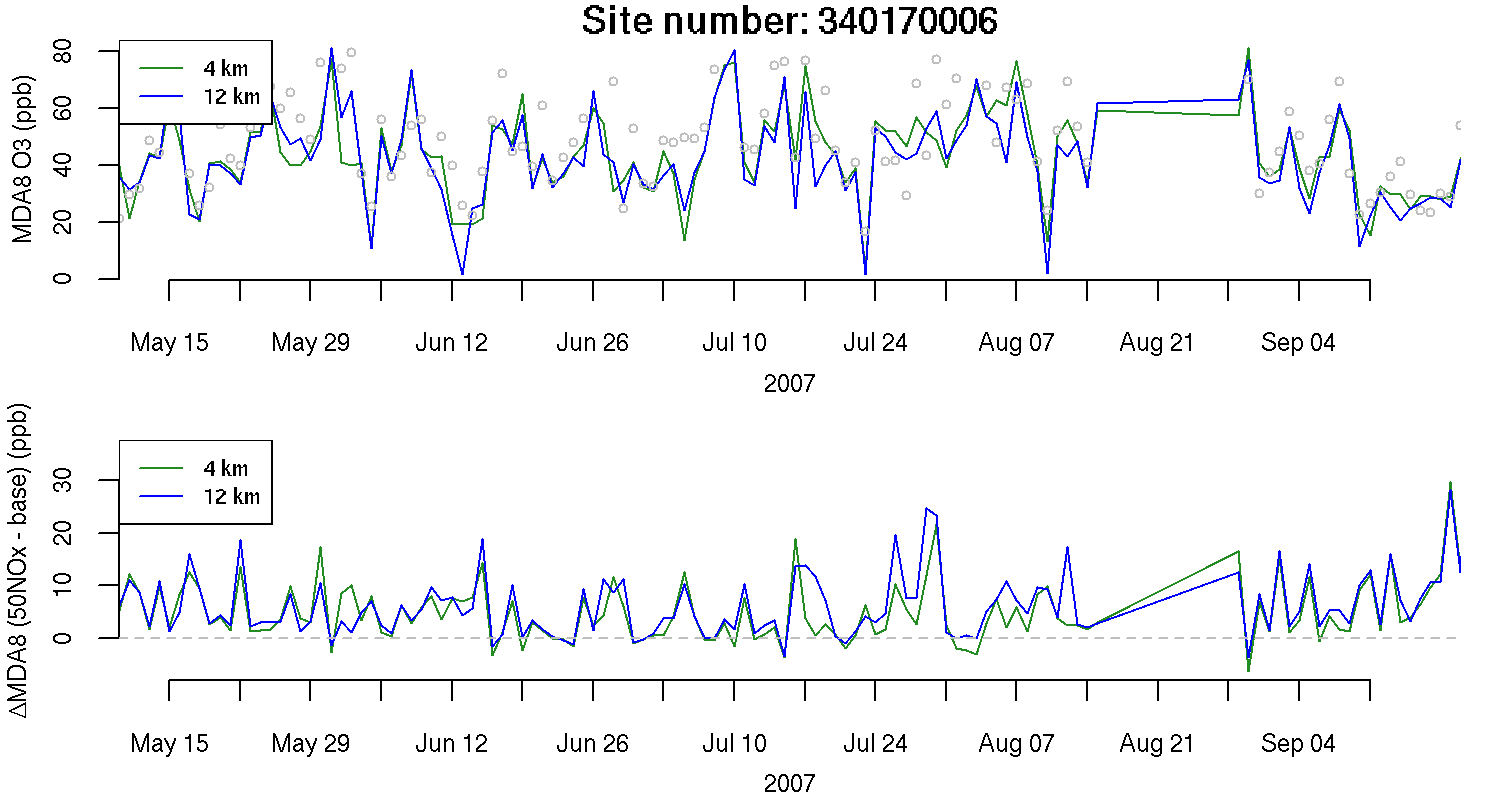 Babylon, NY
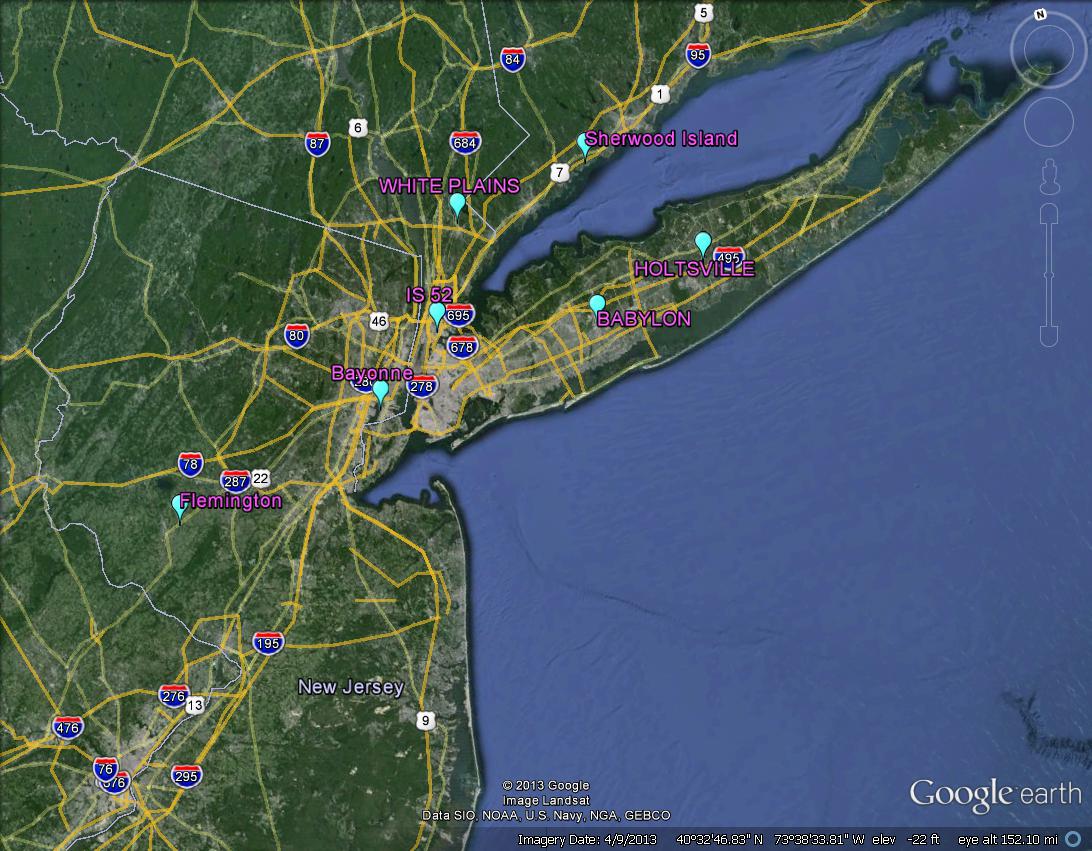 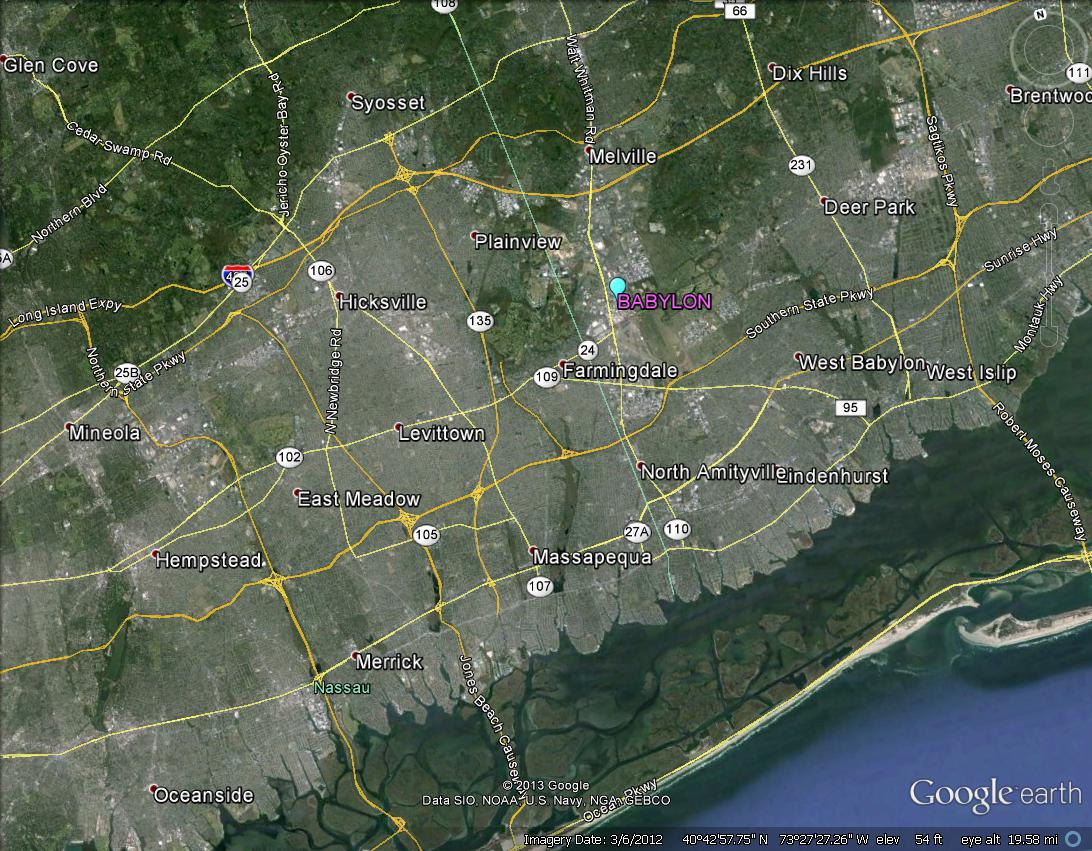 Babylon NY:  Response in 8-h Daily Max Ozone to 50% NOx cut
By Ozone Conc
By Month
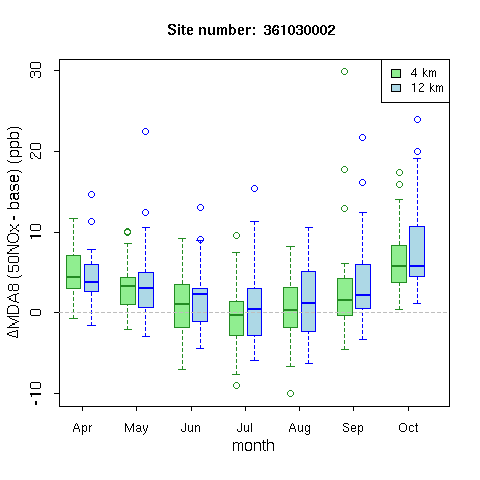 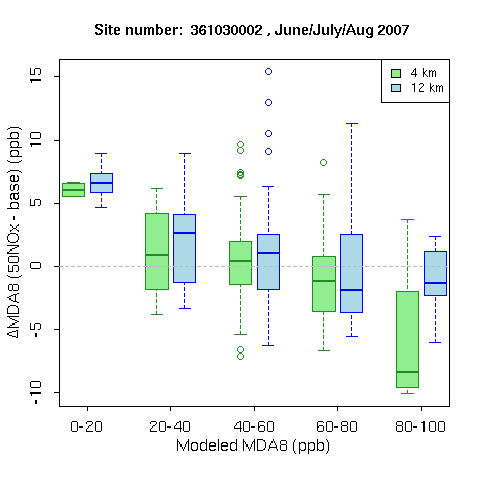 Babylon NY: Time Series
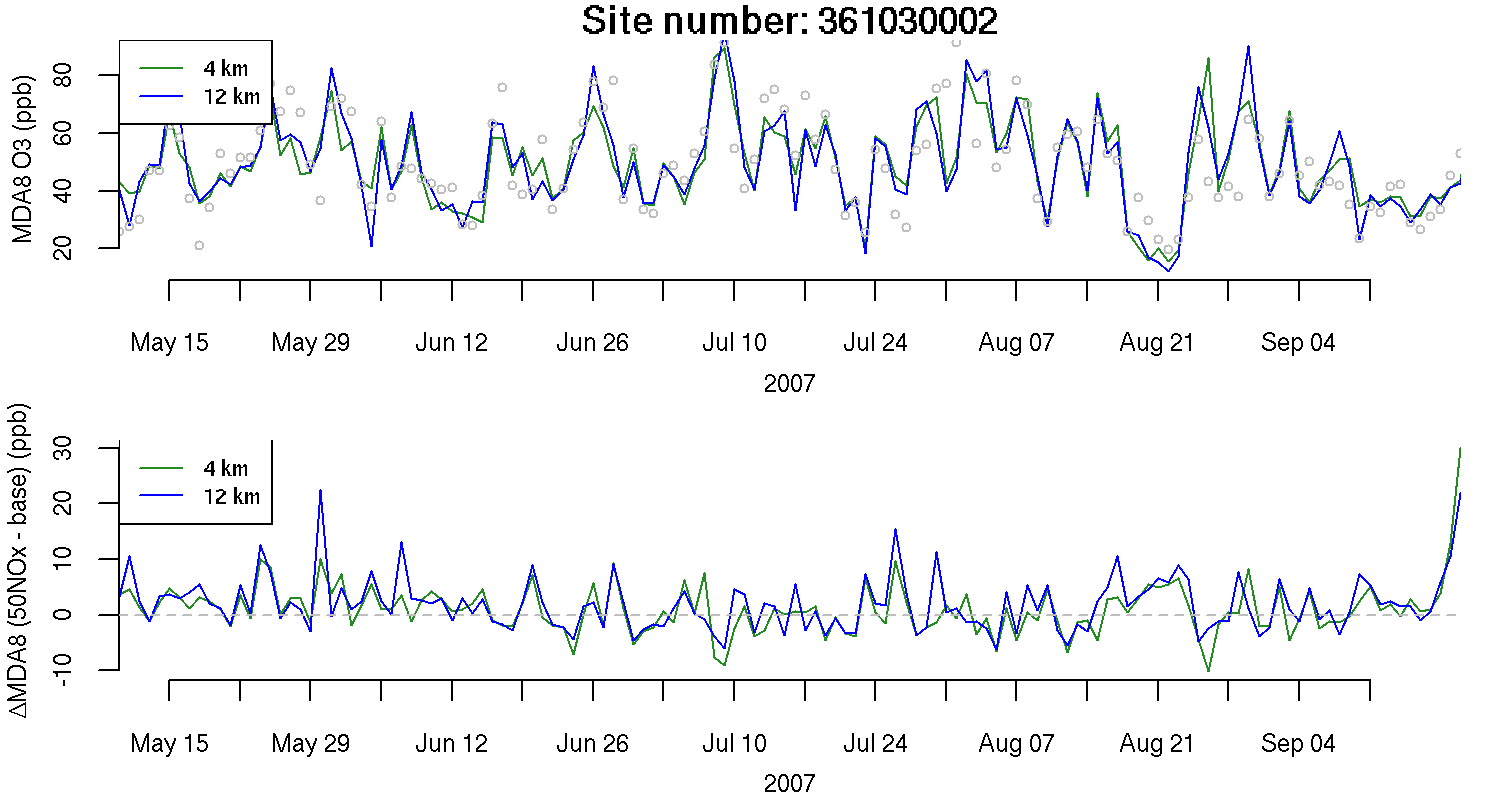 Holtsville, NY
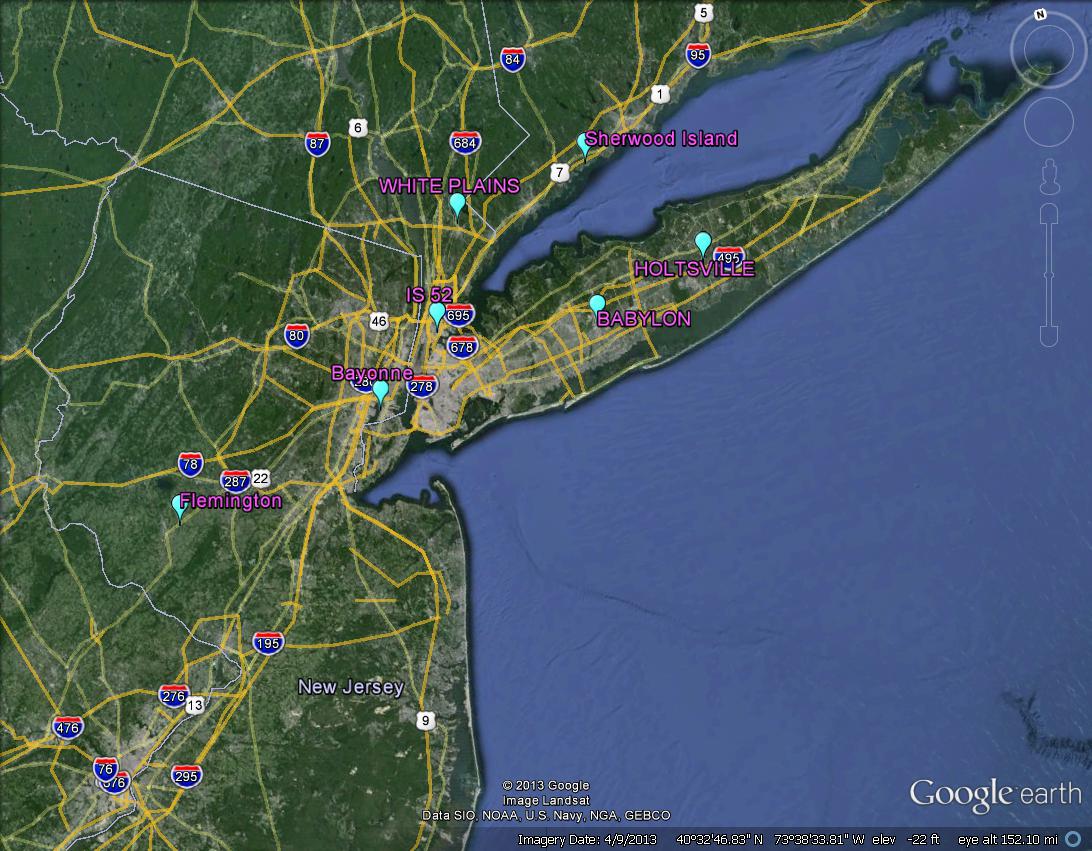 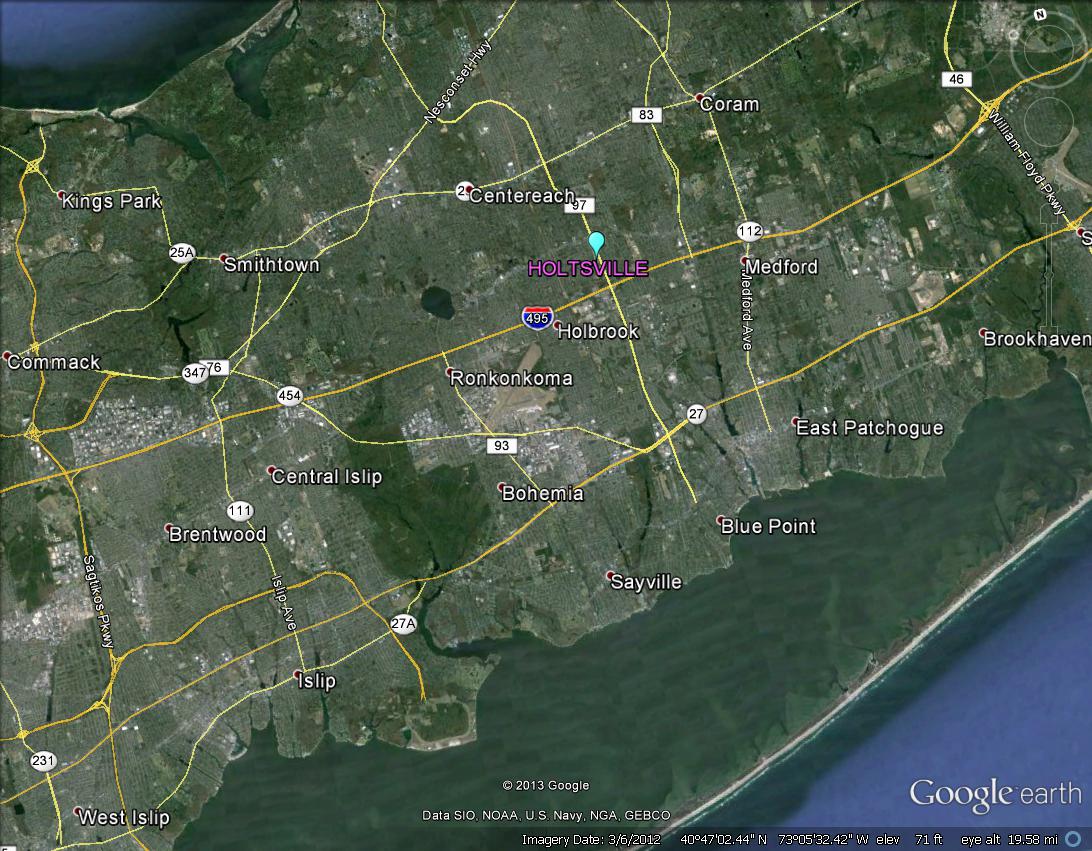 Holtsville NY: Time Series
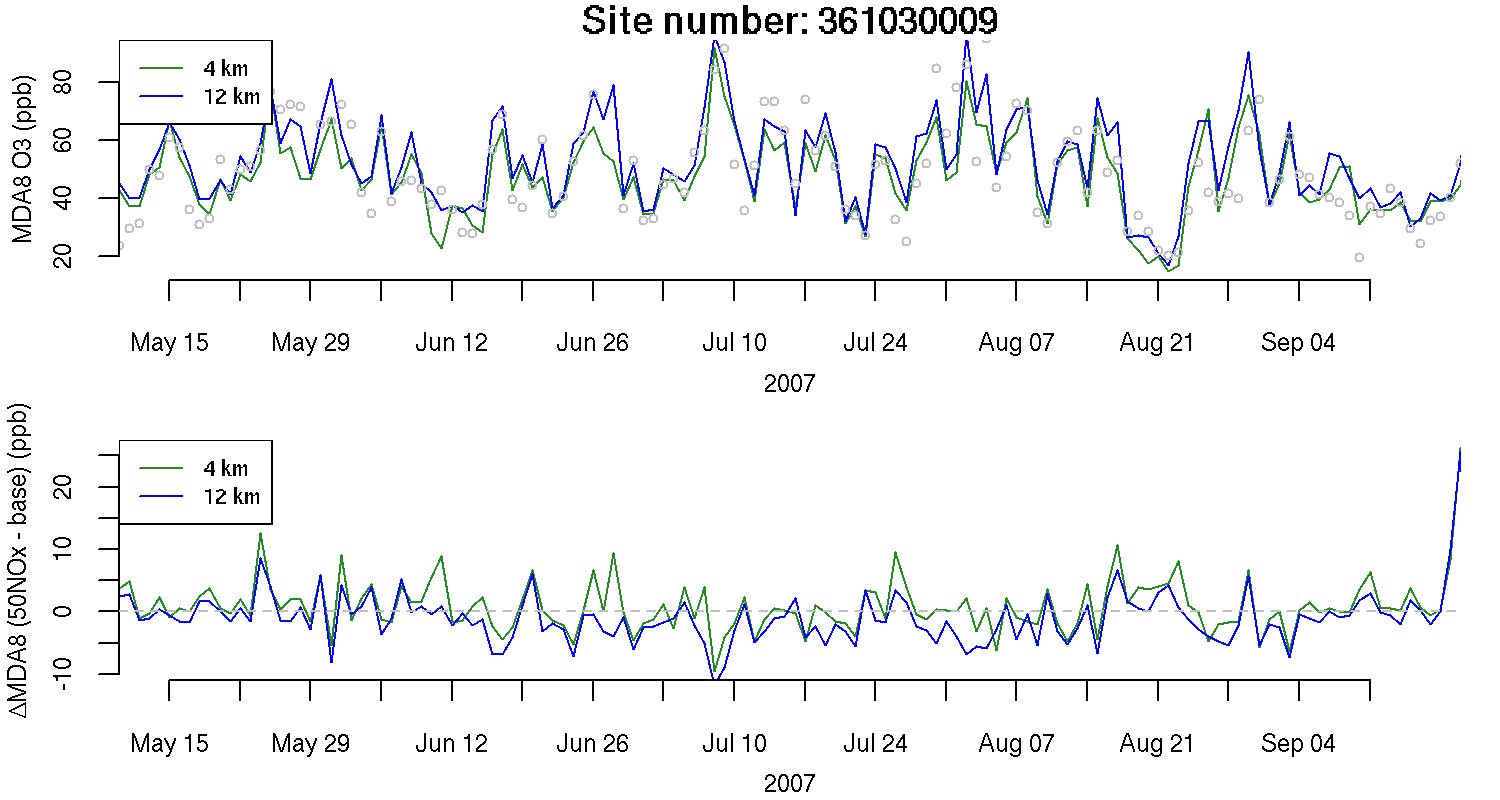 White Plains, NY
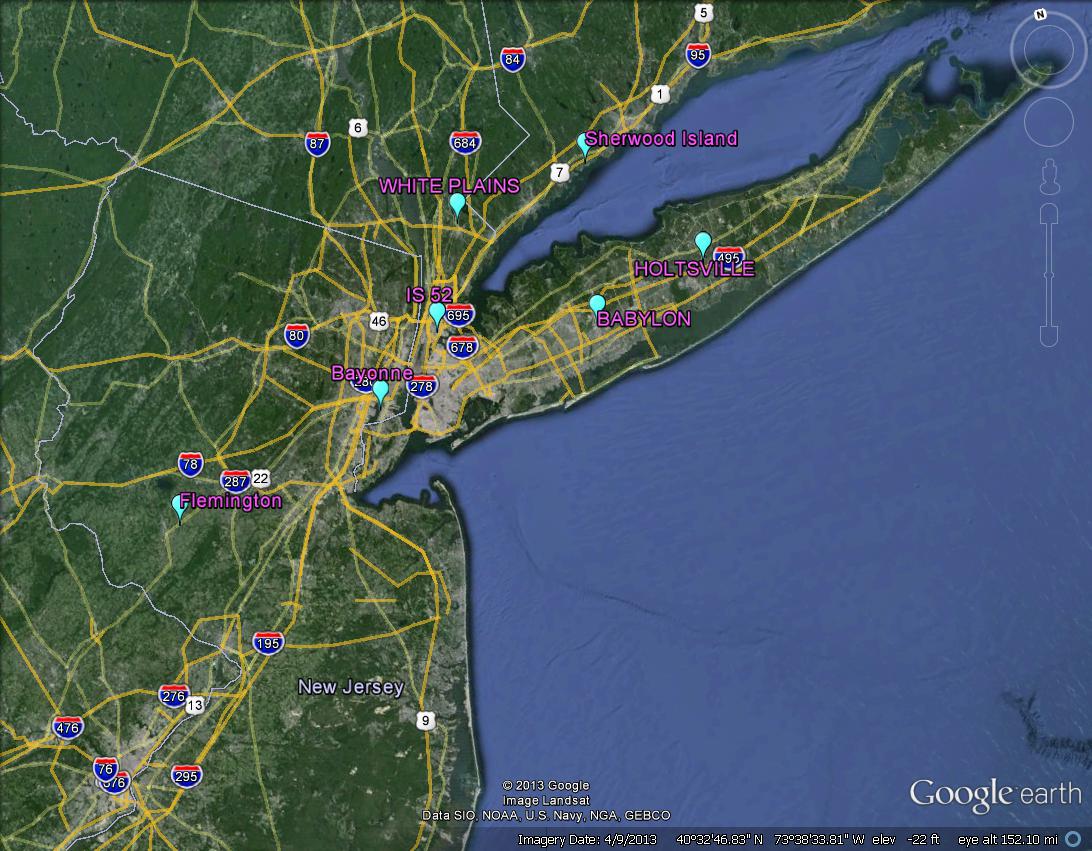 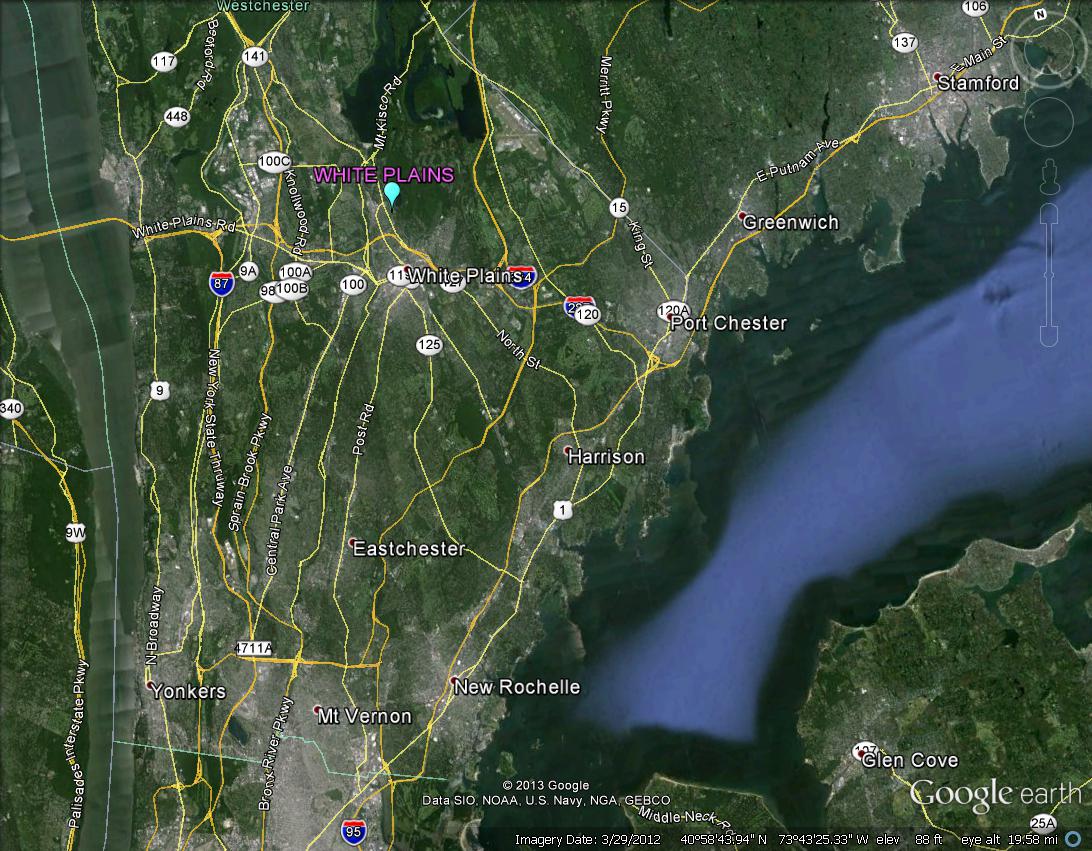 White Plains NY:  Response in 8-h Daily Max Ozone to 50% NOx cut
By Ozone Conc
By Month
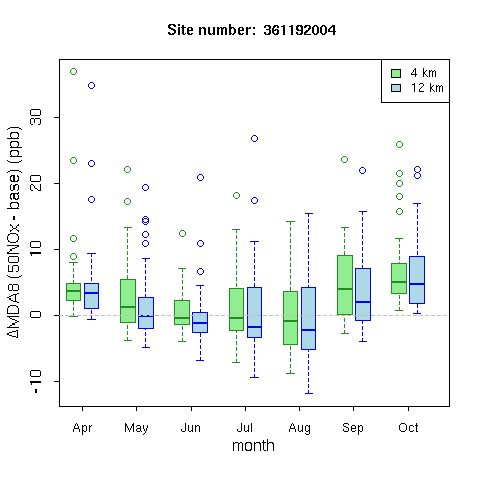 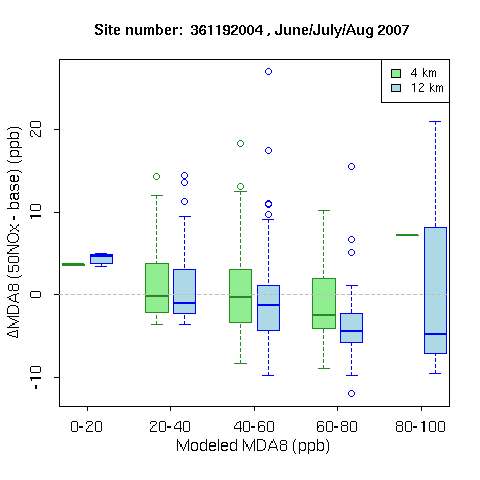 White Plains NY: Time Series
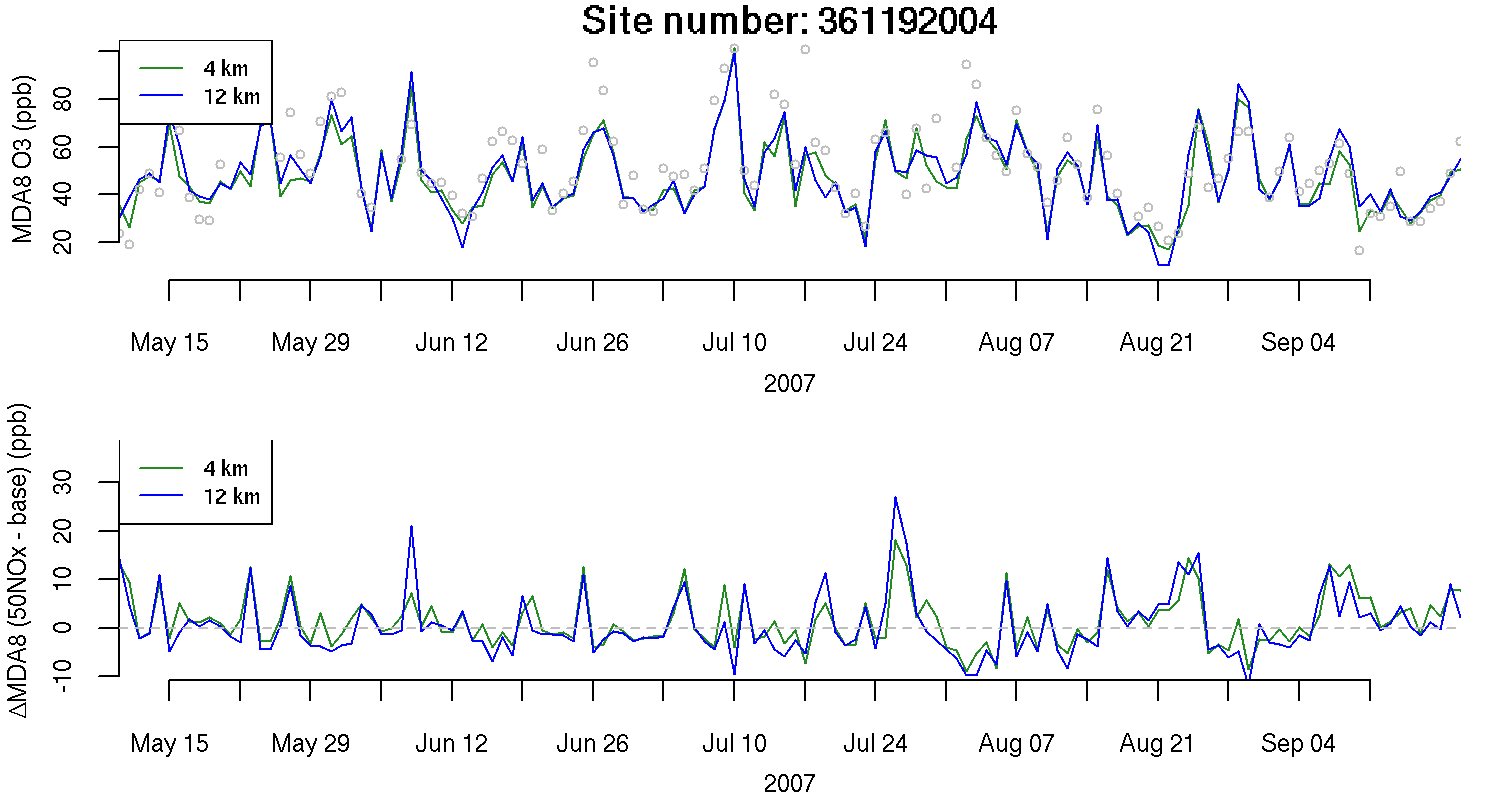 Sherwood Island, CT
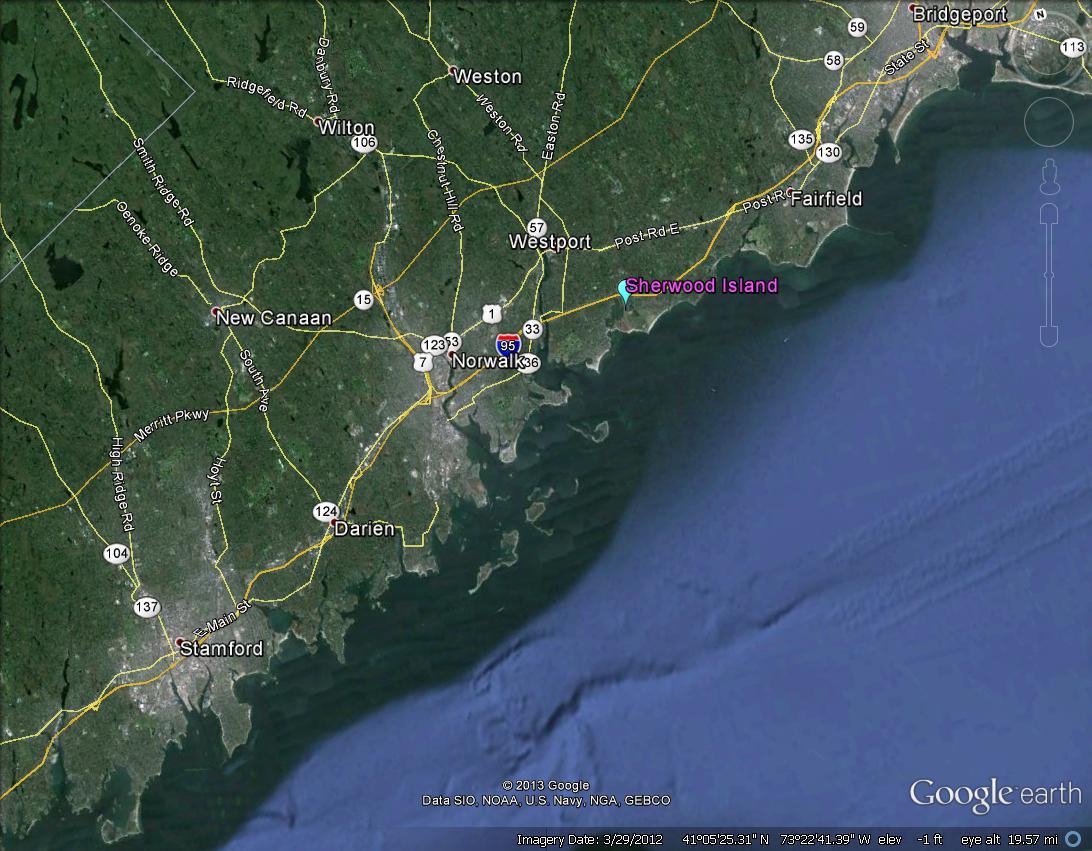 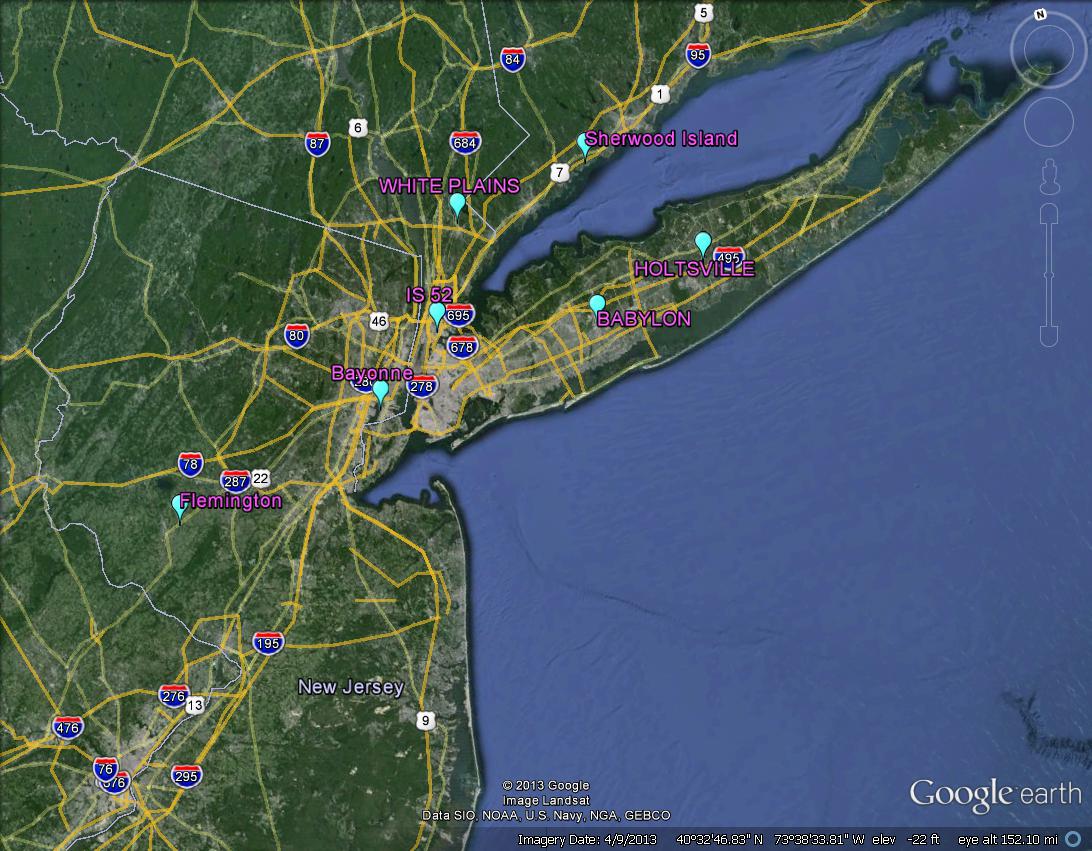 Sherwood Island CT:  Response in 8-h Daily Max Ozone to 50% NOx cut
By Ozone Conc
By Month
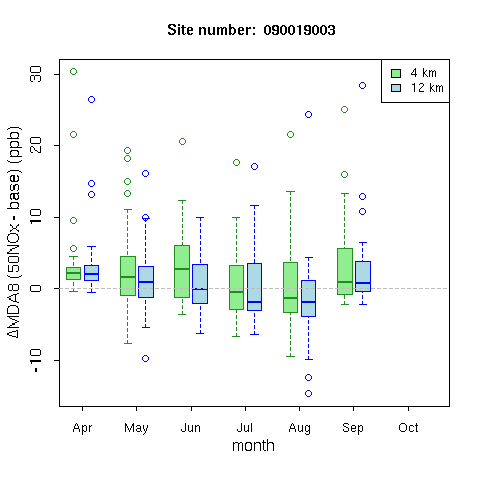 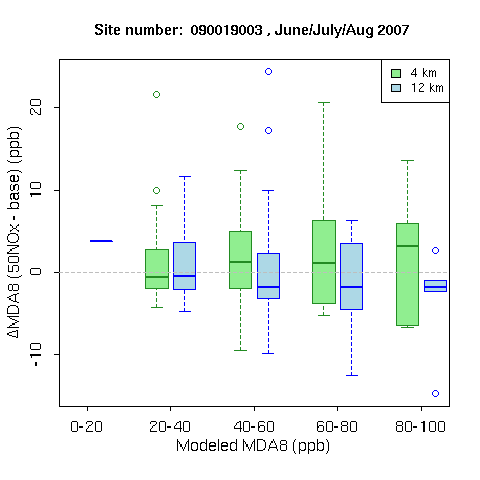 Sherwood Island CT: Time Series
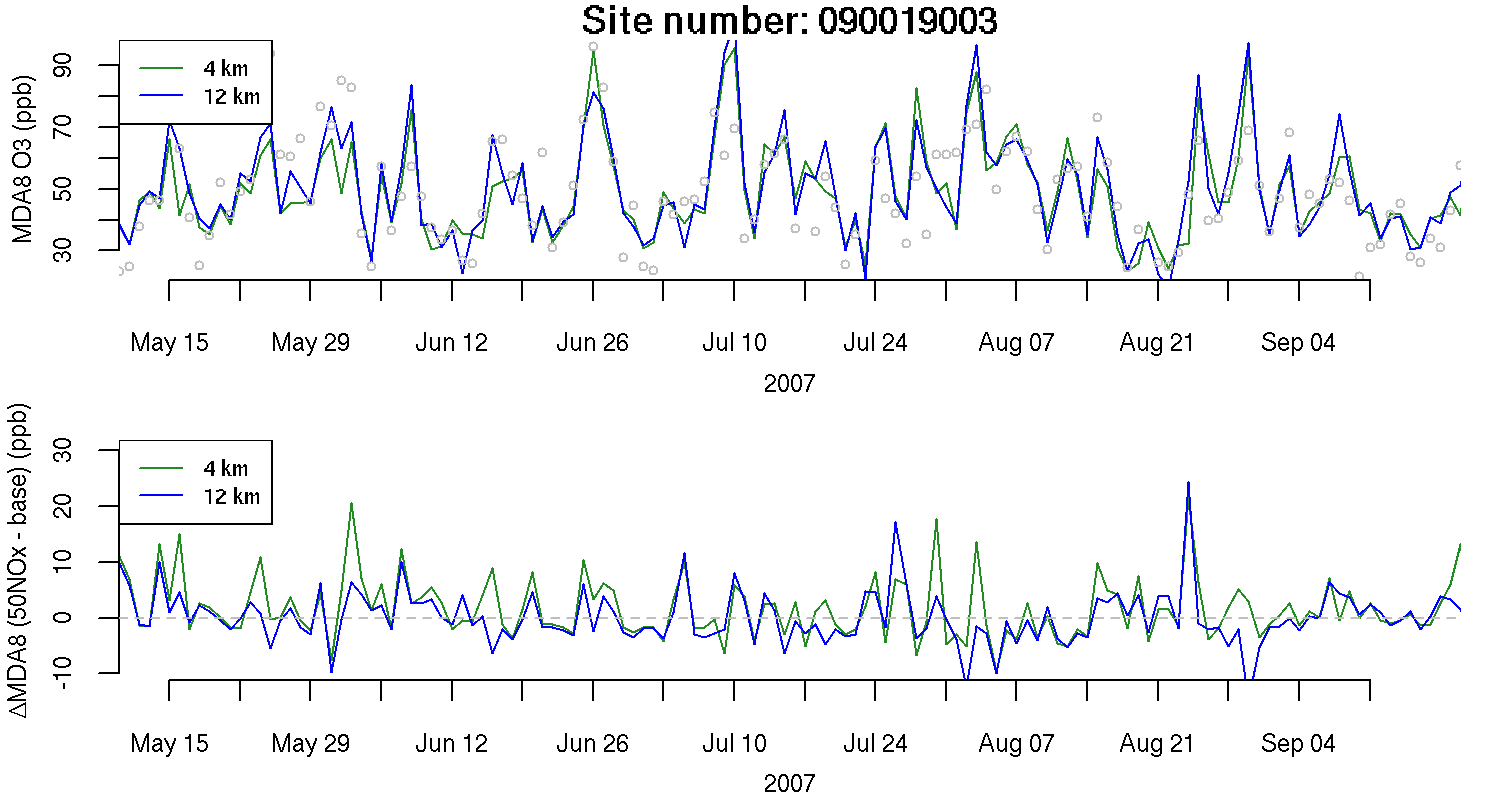